NCYU
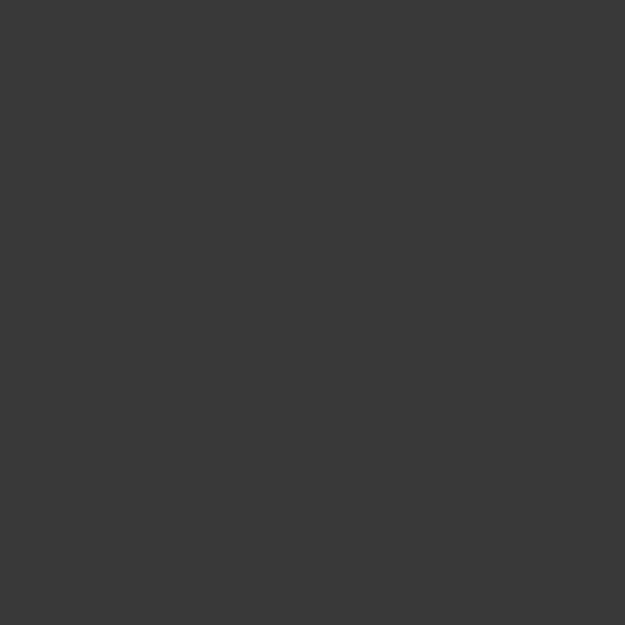 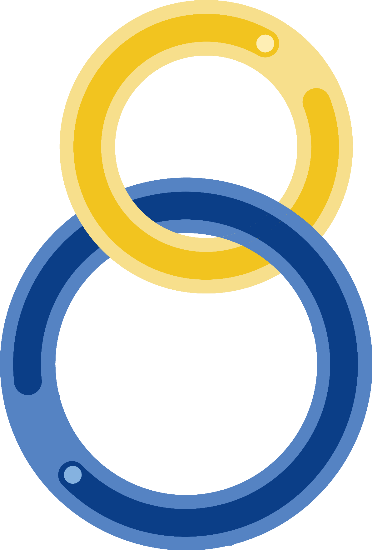 教務處
Office of Academic Affairs
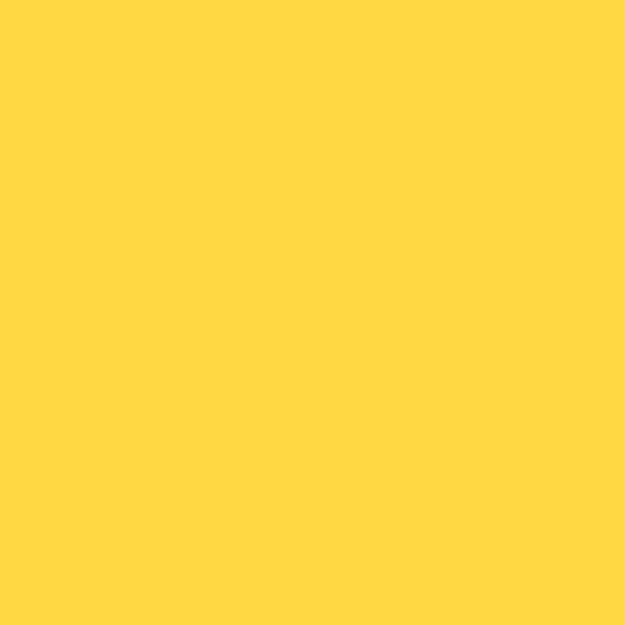 組織編制
註冊及課務業務
★ 招生專業化發展計畫
★ 願景計畫
轉系、輔系
及雙主修業務
教師評鑑
教學評量
教師精進
教學助理
招生、出版
及試務業務
必選修科目冊
校外實習
爭取外部計畫
通識教育領域課程
共同課綱
專業校外實習
註冊與課務組
綜合行政組
民雄教務組
招生與出版組
通識教育中心
教學發展組
★高等教育深耕計畫
★學生雙語化學習之普及提升計畫
★購置教學研究相關圖書儀器及設備改善計畫
★教學實踐研究計畫
★高等教育深耕計畫-A主軸
落實教學創新及提升教學品質
通識深化
閱讀書寫
資訊達人
基礎程式設計
講座、競賽、營隊
微學程
微學分
通識實踐課程
通識教育講座
小班制教學
寫作推廣獎勵活動
基礎學科
多元實習
家教中心
建置基礎學科題庫
校外實習
專業校外實習
★高等教育深耕計畫-A主軸
落實教學創新及提升教學品質
營運型總整
創新教學
彈性學分課程
正式課程
非正式課程
(特色周、團隊輔導)
微學分課程
深碗課程
跨域共授
總整課程
★高等教育深耕計畫-A主軸
落實教學創新及提升教學品質
教師社群
TA培訓
教學講座
經驗交流
產學研發
創新教學
基礎培訓
專業培訓
教師教學專業成長講座
同儕觀課
初任暨新進教師輔導
經驗交流
產學研發
創新教學
座談會、工作坊
輔導老師
★學生雙語化學習之普及提升計畫
課程
開設全英語授課(EMI)課程
研習
全英師資培訓研習
能力
提高學生英語程度
法規
完備推動全英語授課相關法規
發展規劃
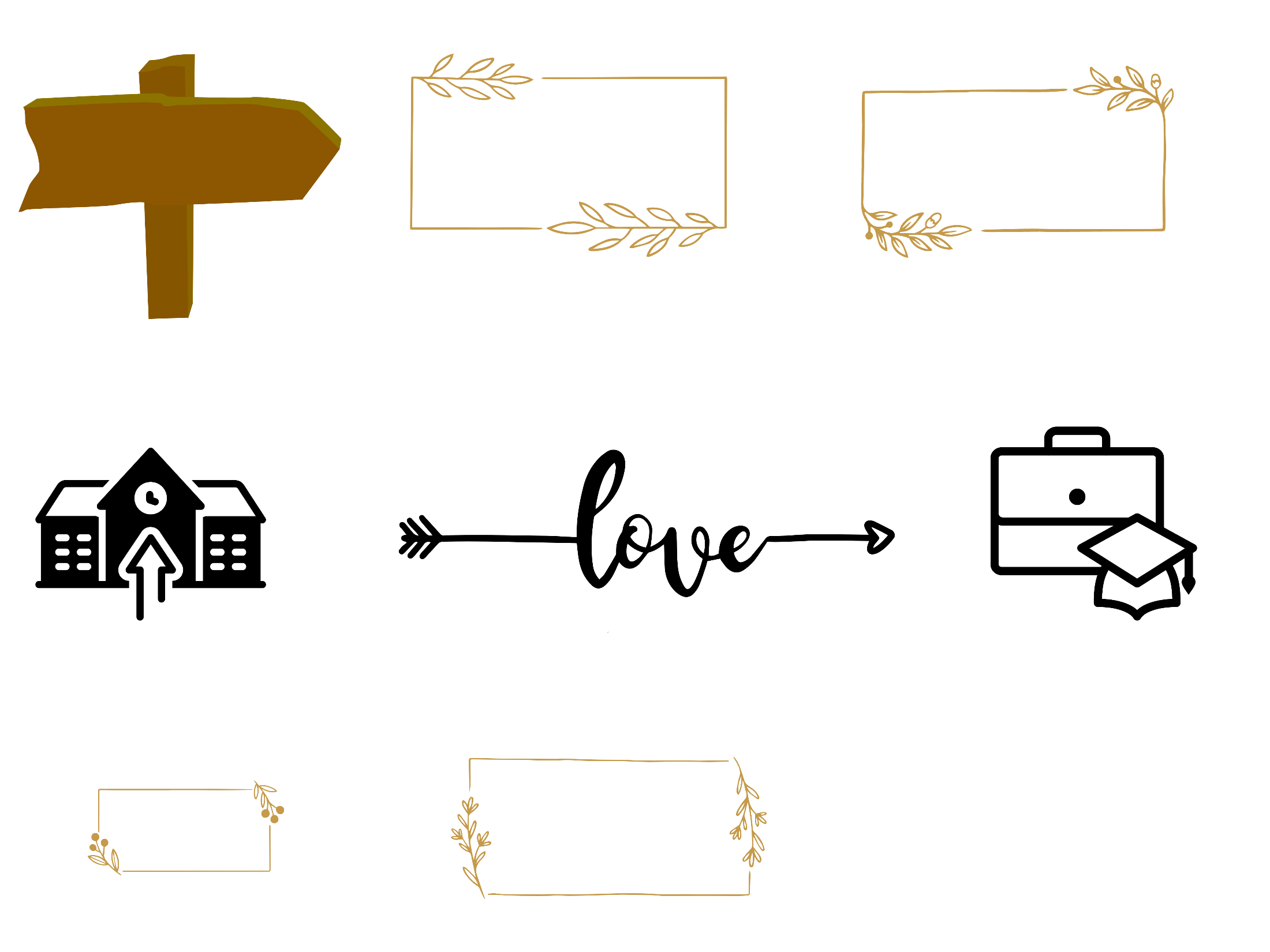 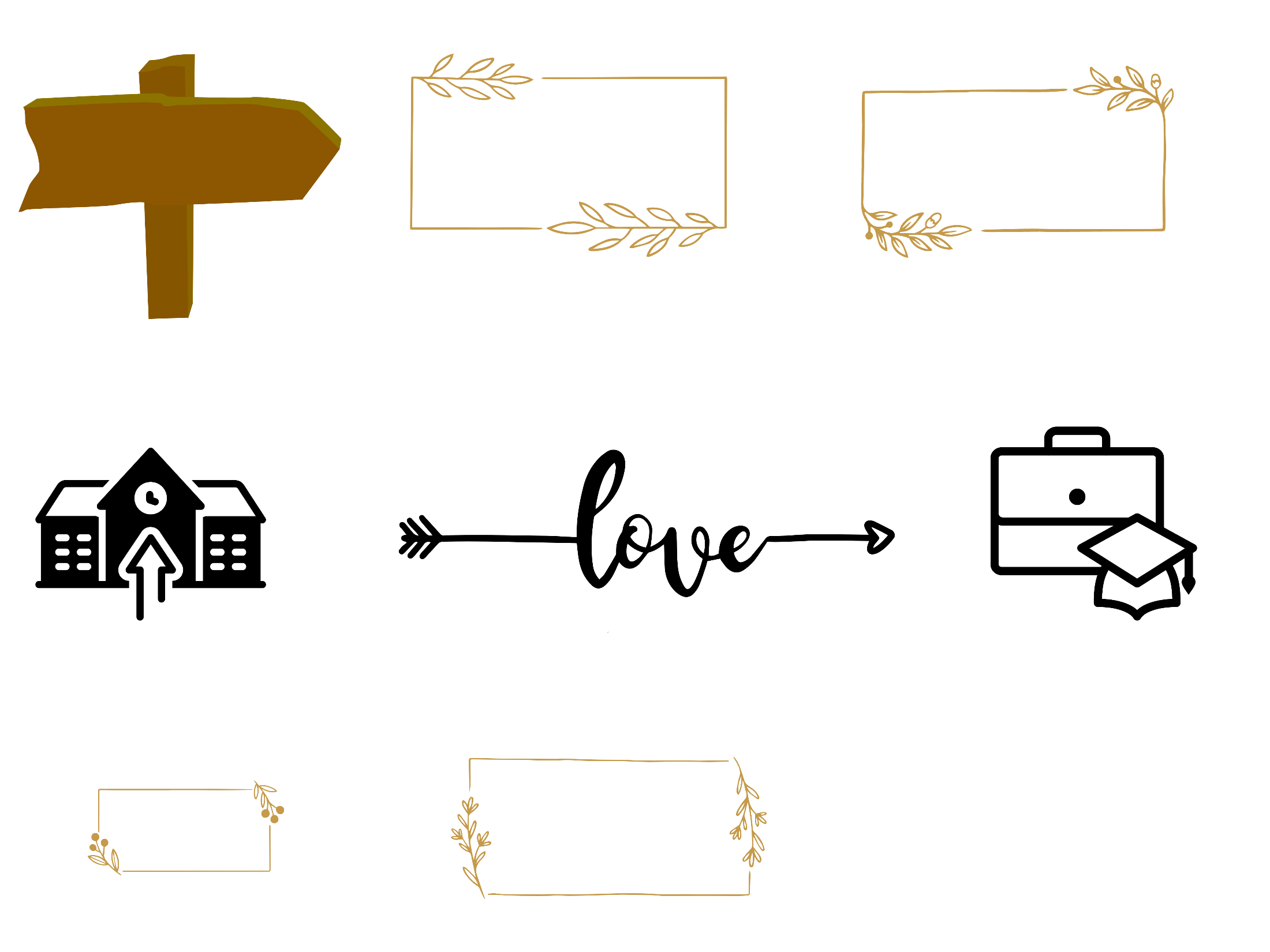 教學
精進支持
實習與就業
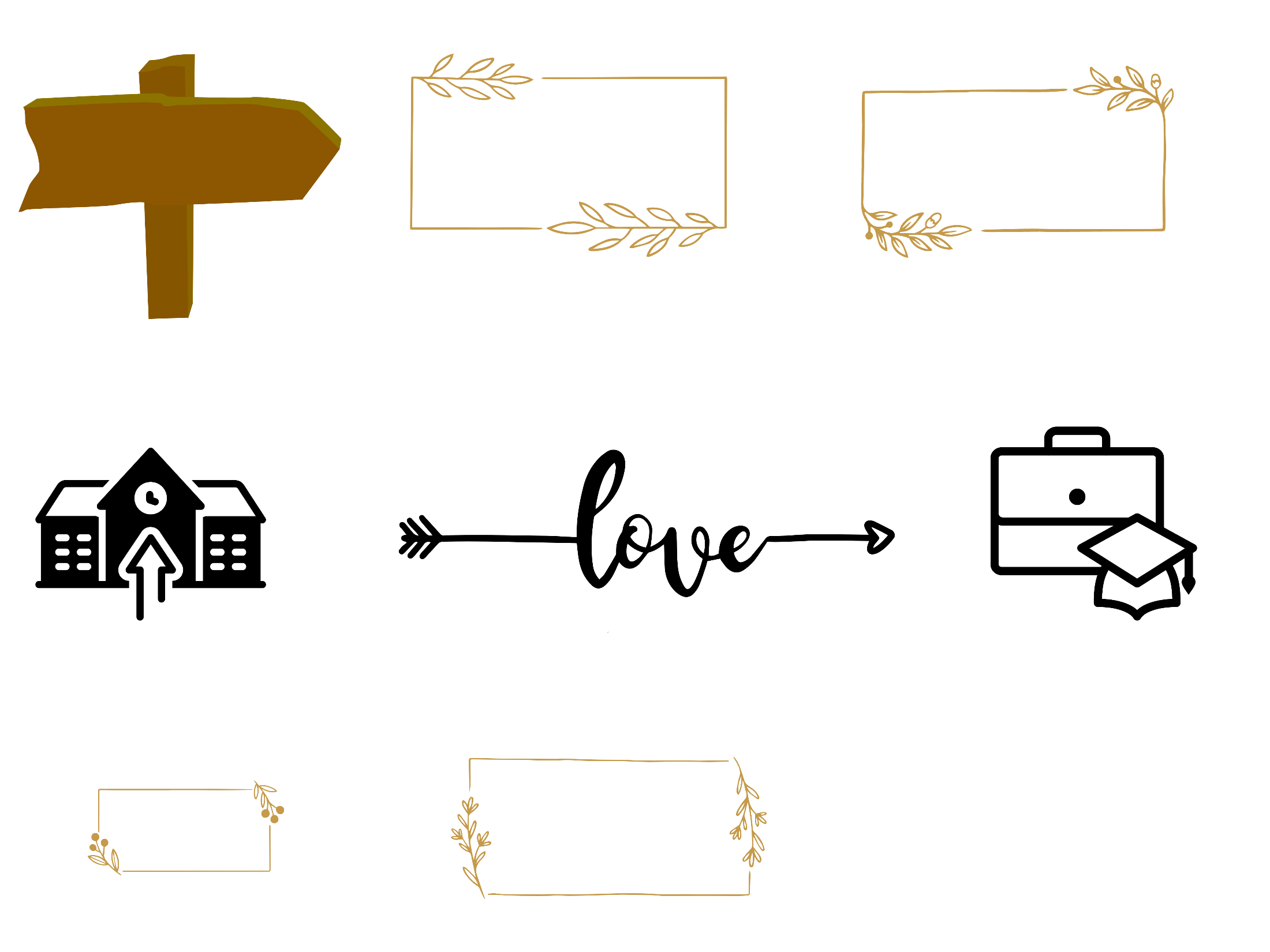 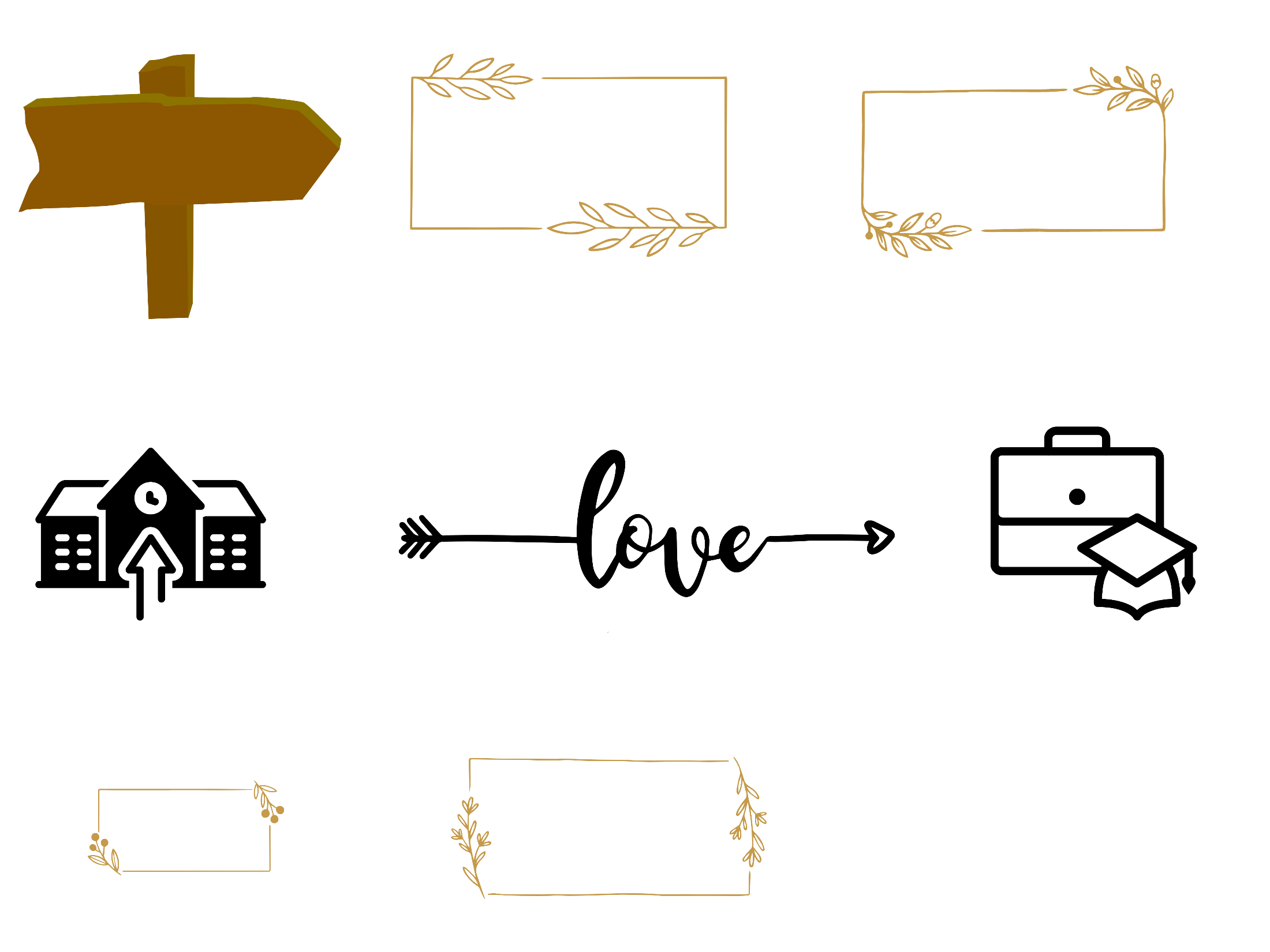 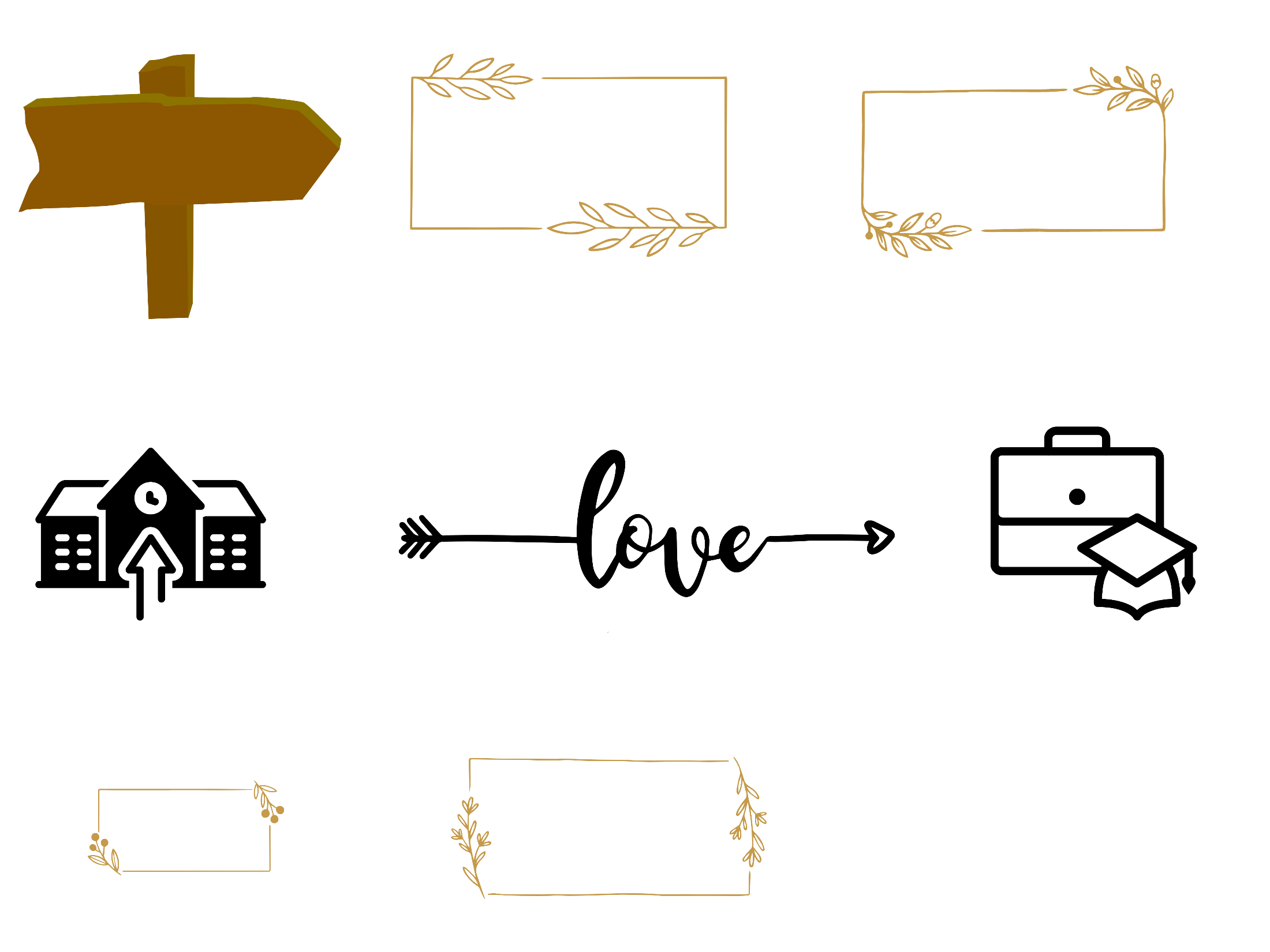 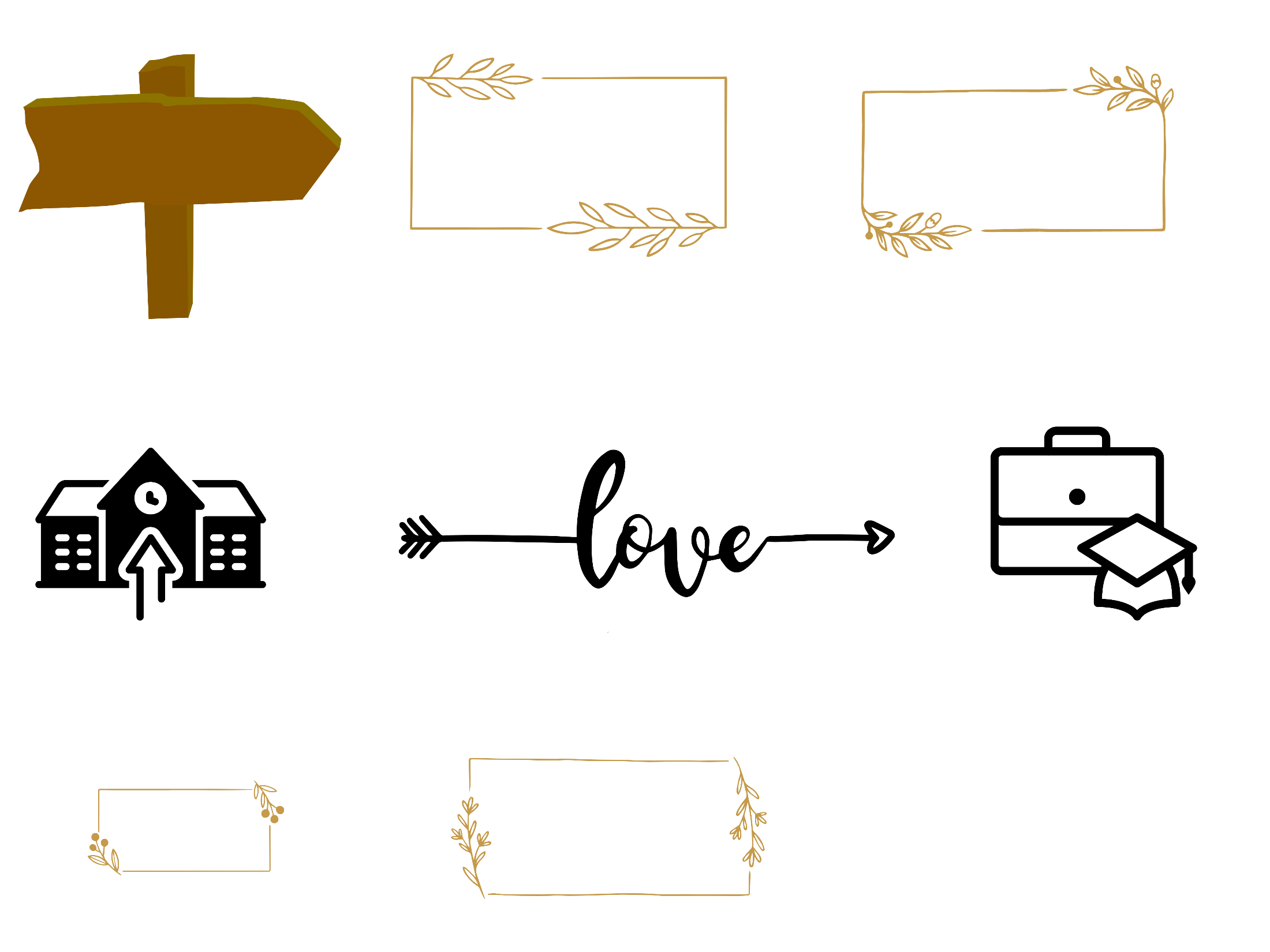 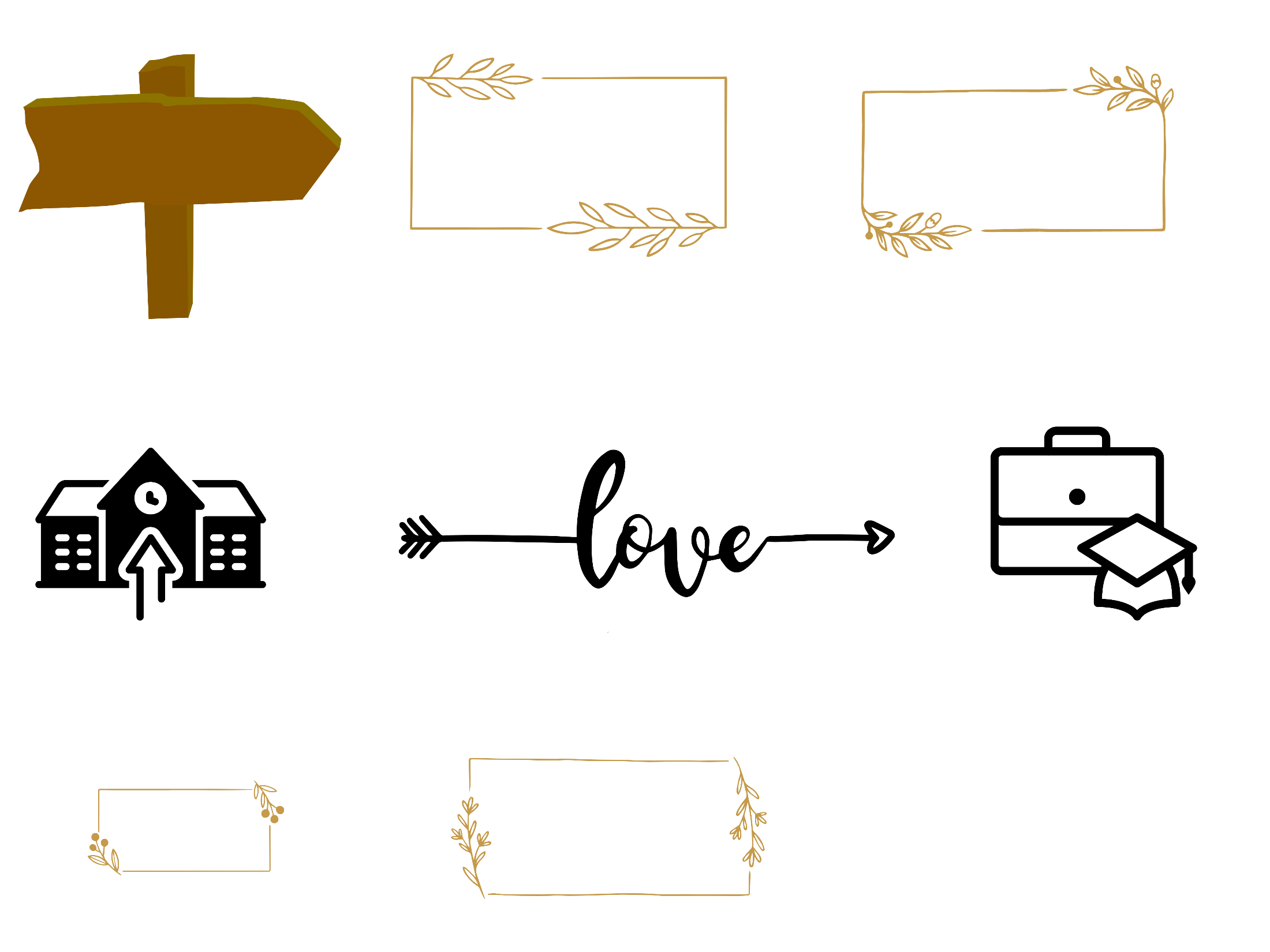 招生
學生學習
發展規劃
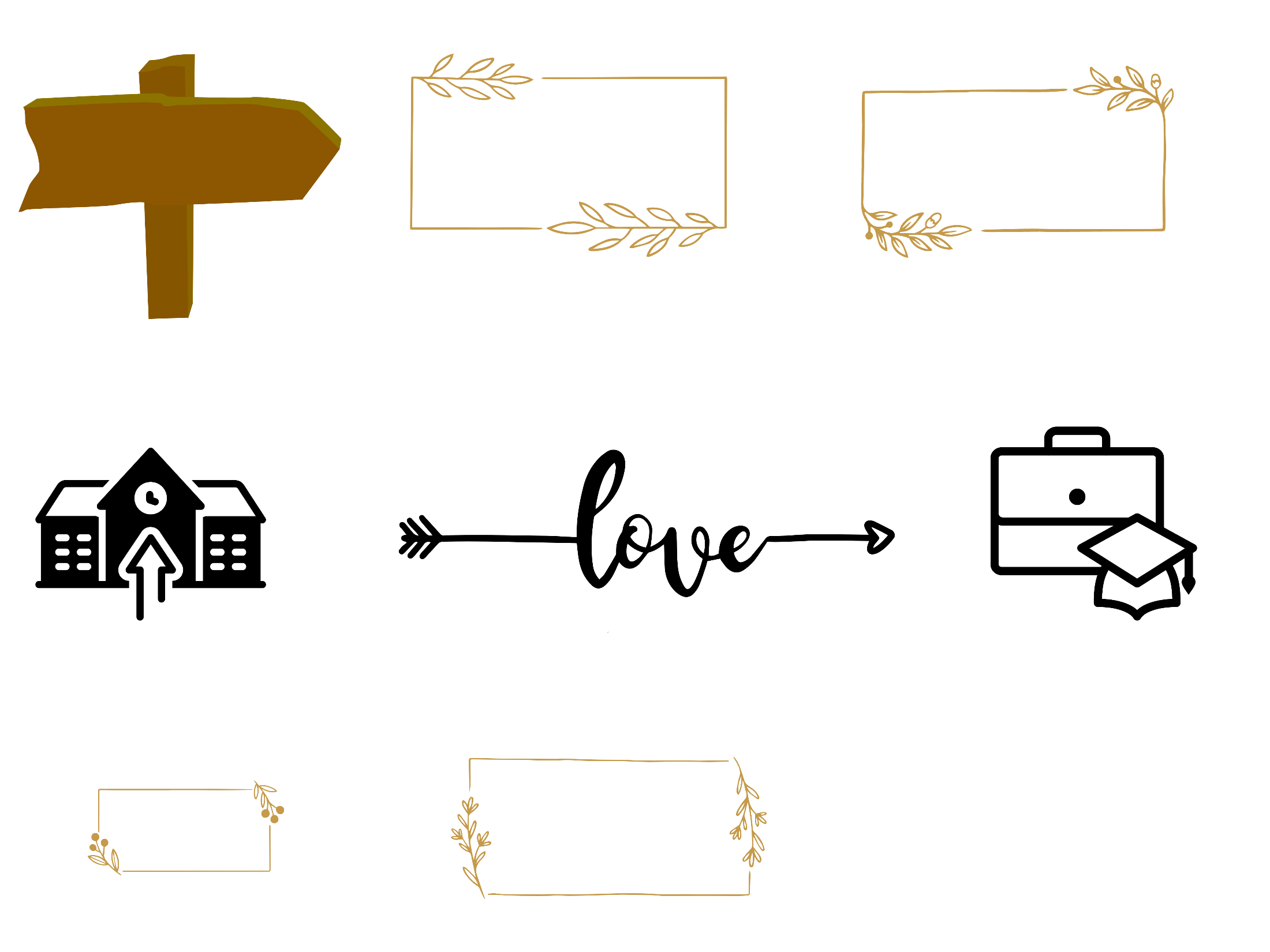 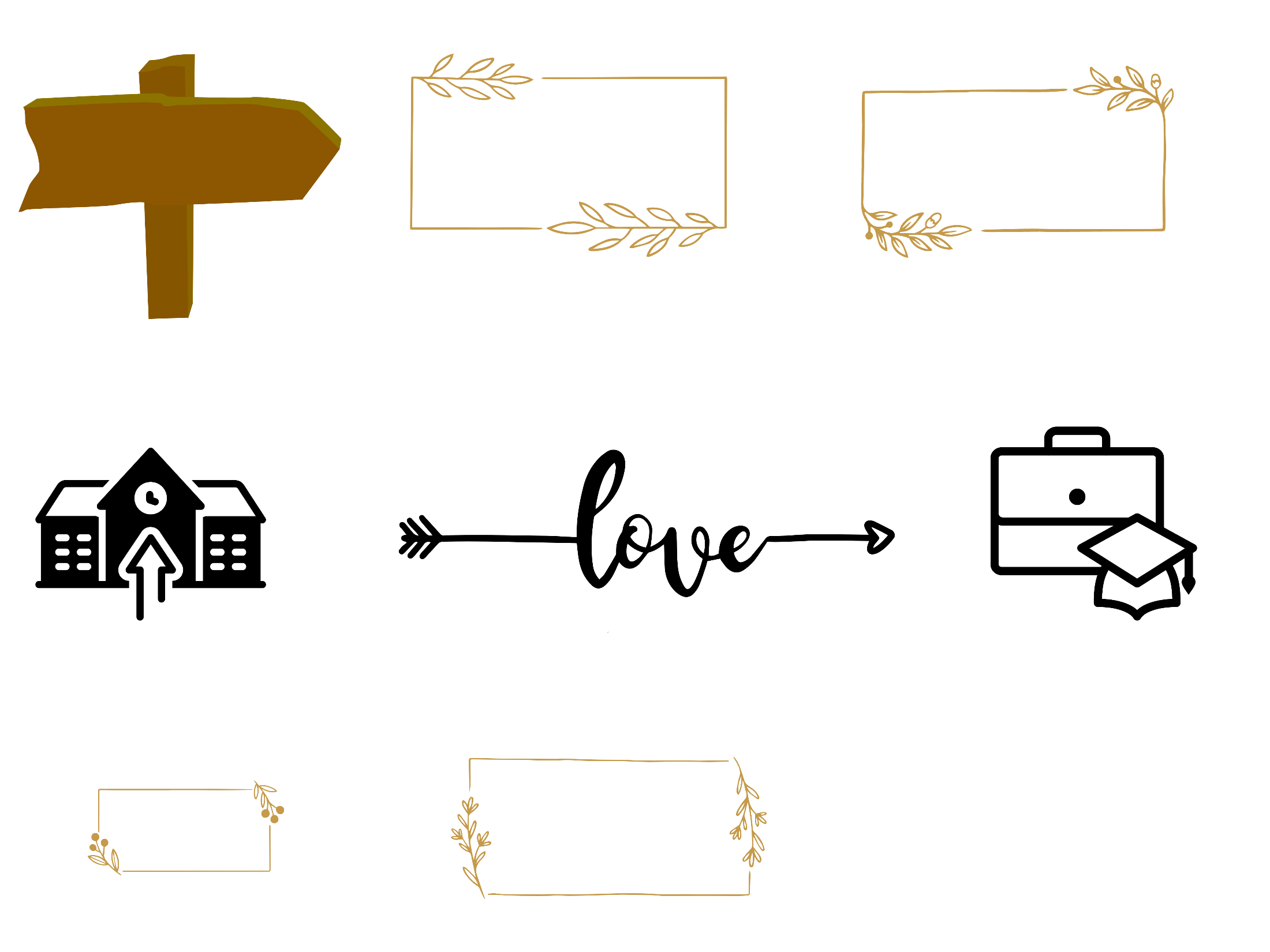 教學
精進支持
實習與就業
尋找目標客群
客製化招生管道與課程
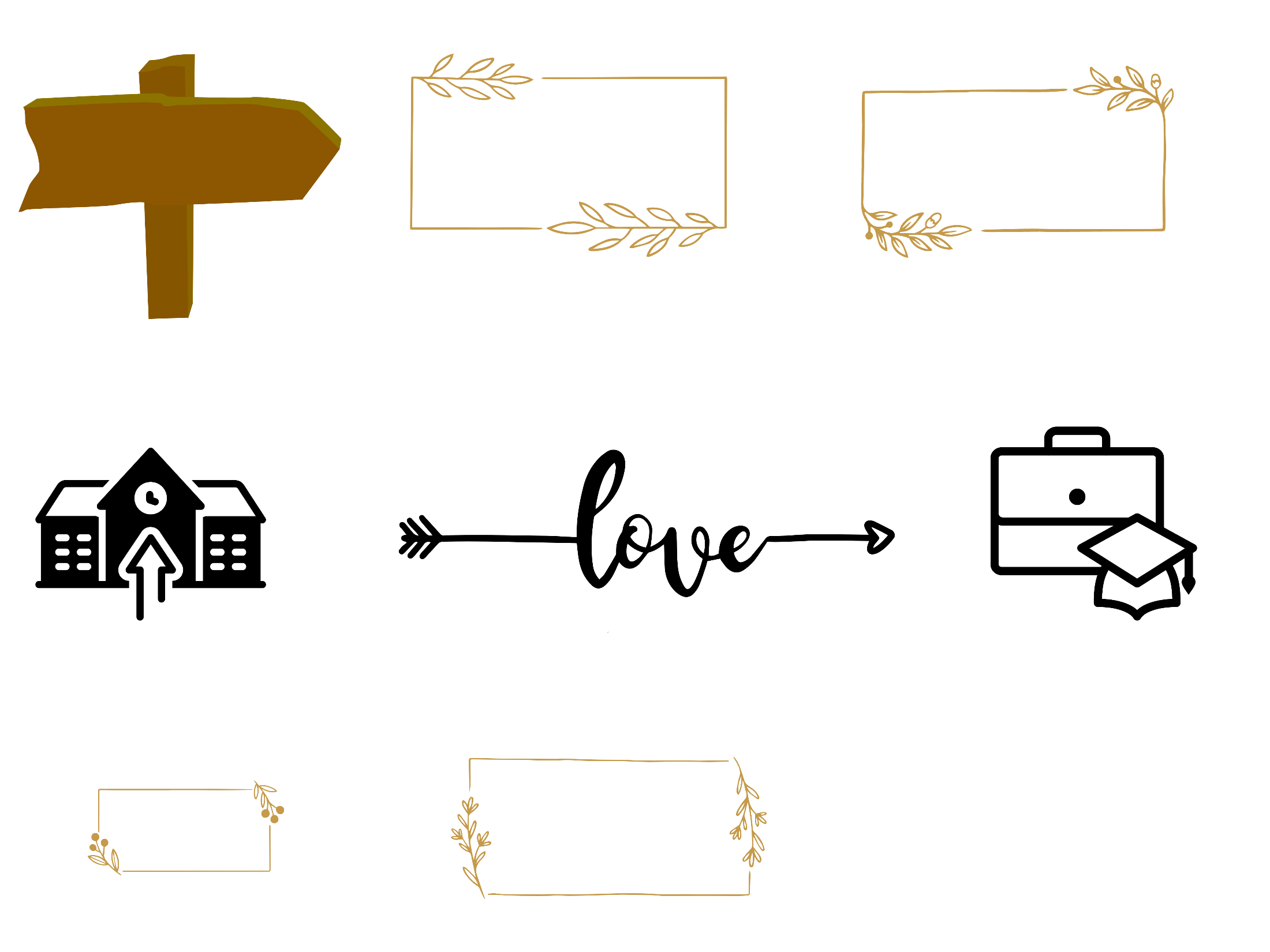 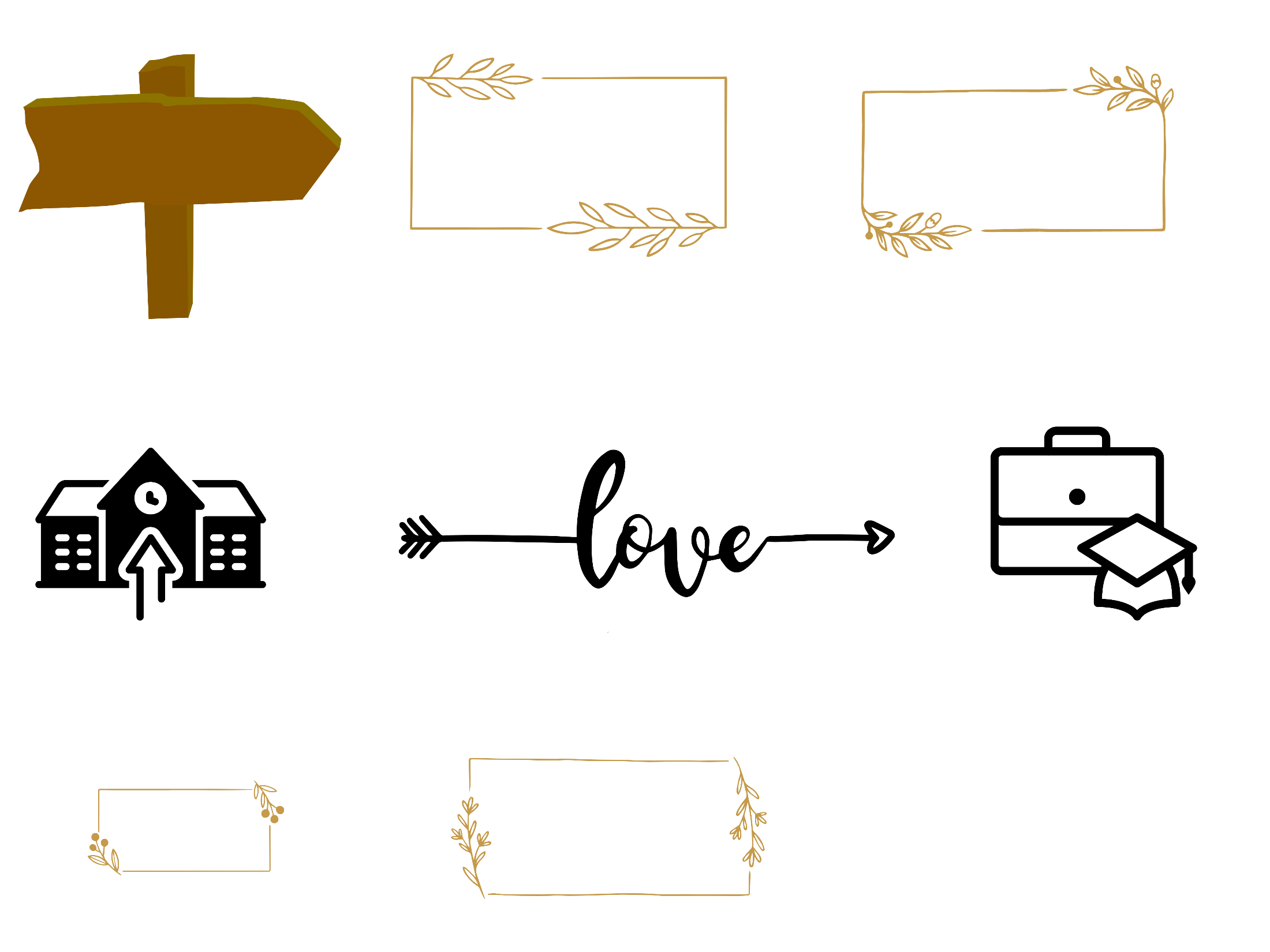 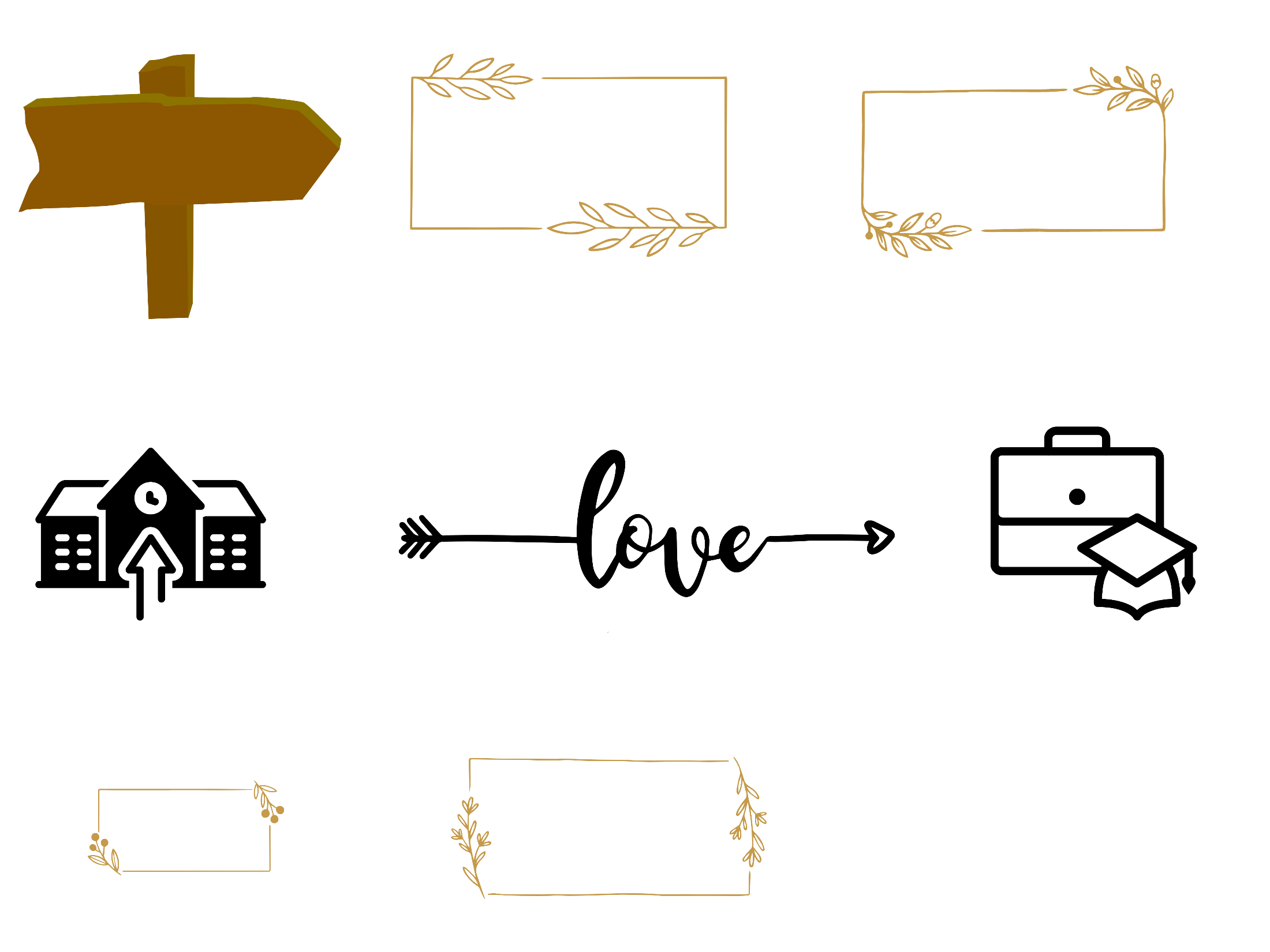 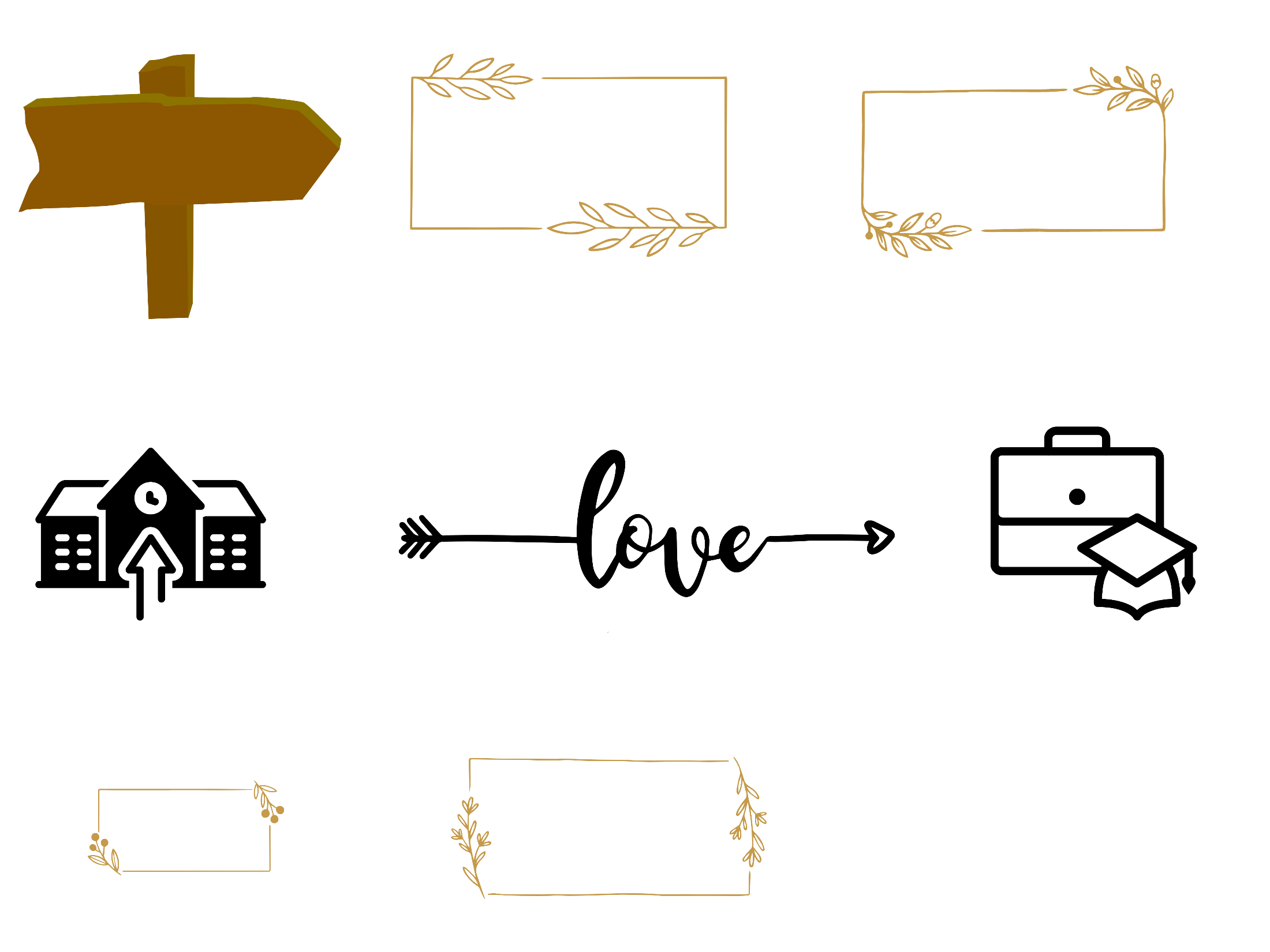 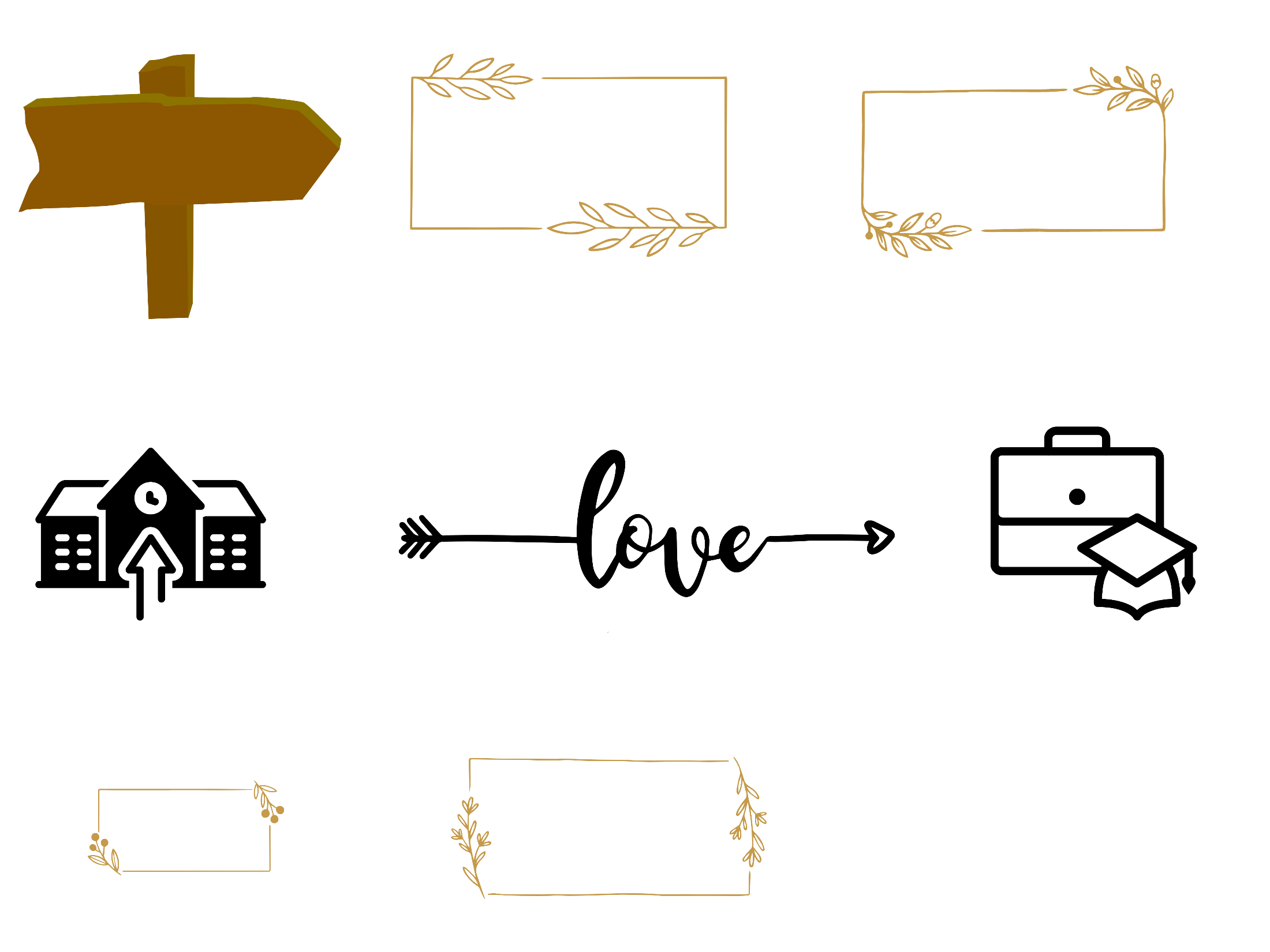 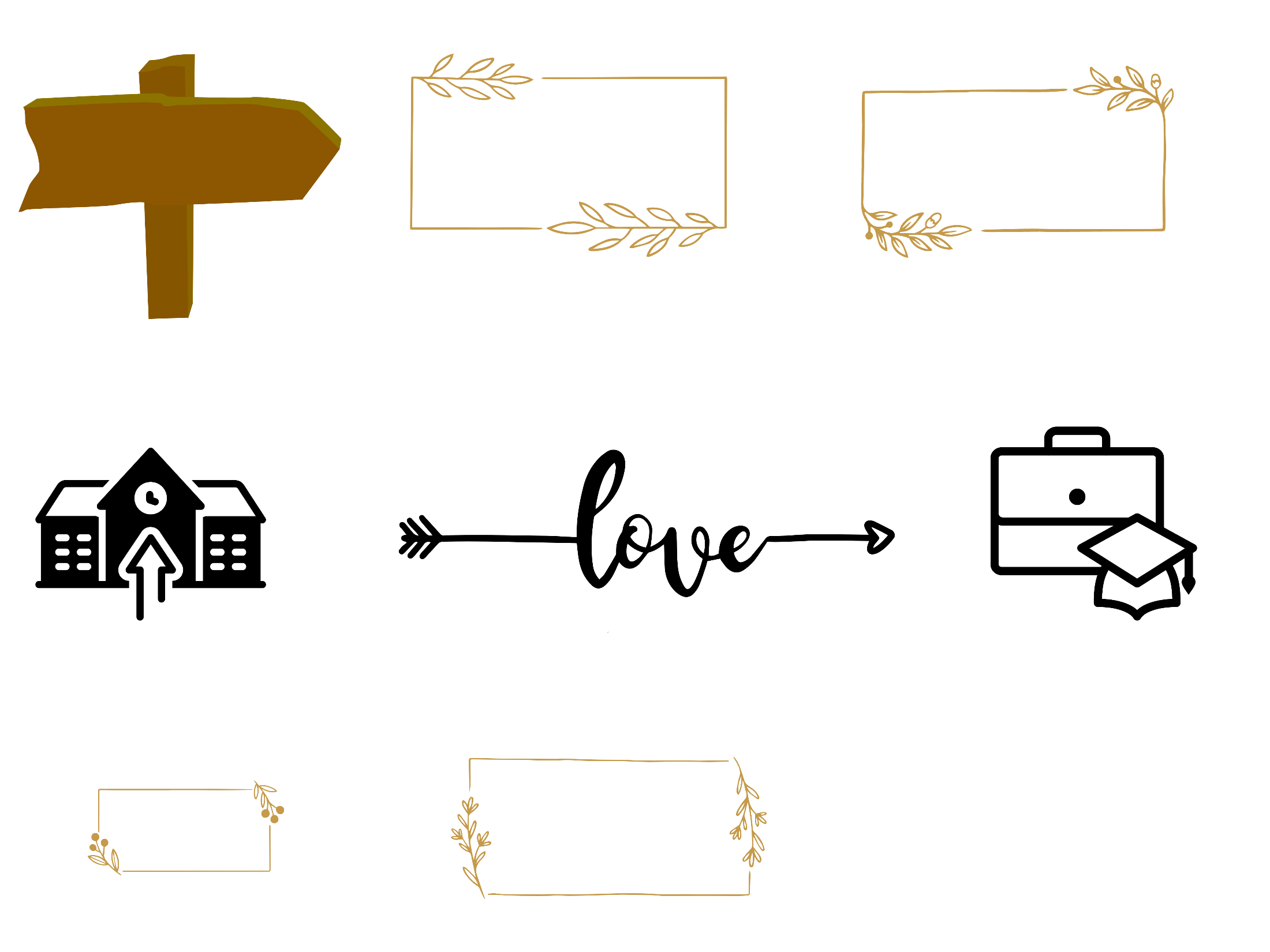 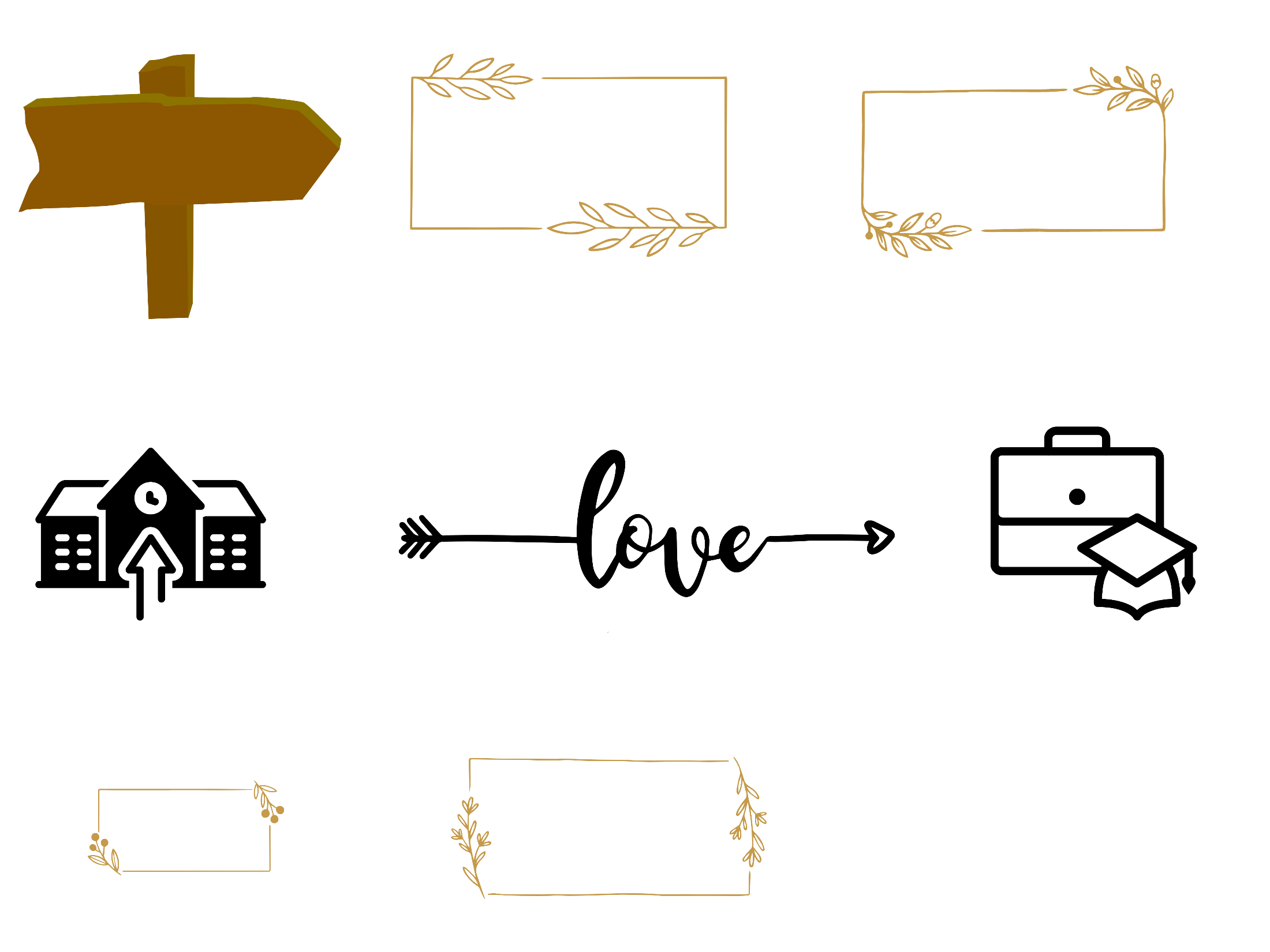 客製化
招生
招生
學生學習
進修部學士班
尋找目標客群
客製化招生管道與課程
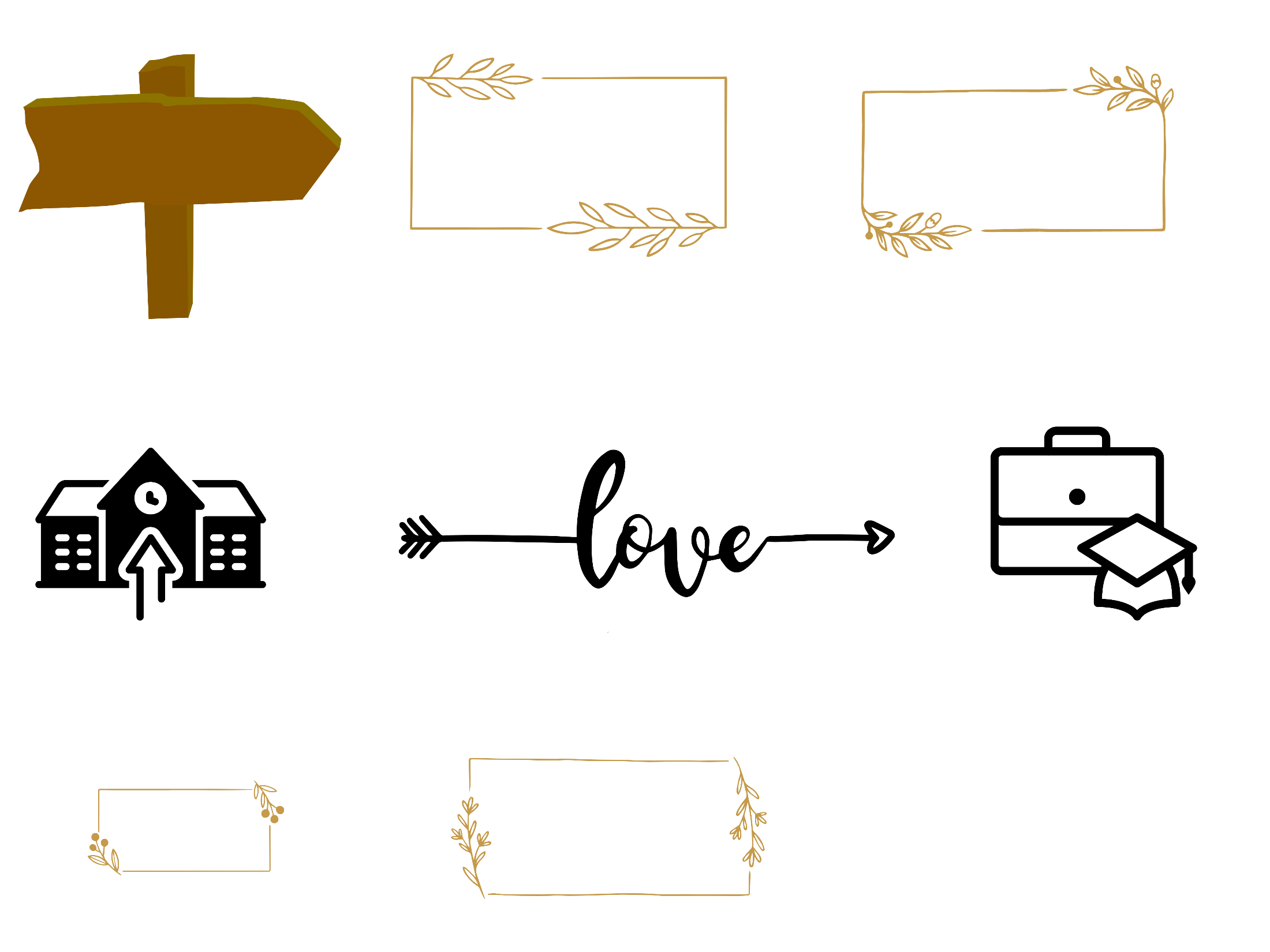 與產業界
協商
法規與程序
說明
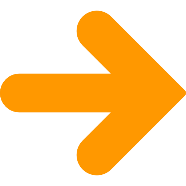 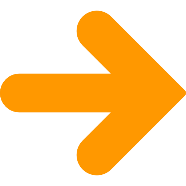 招生作業
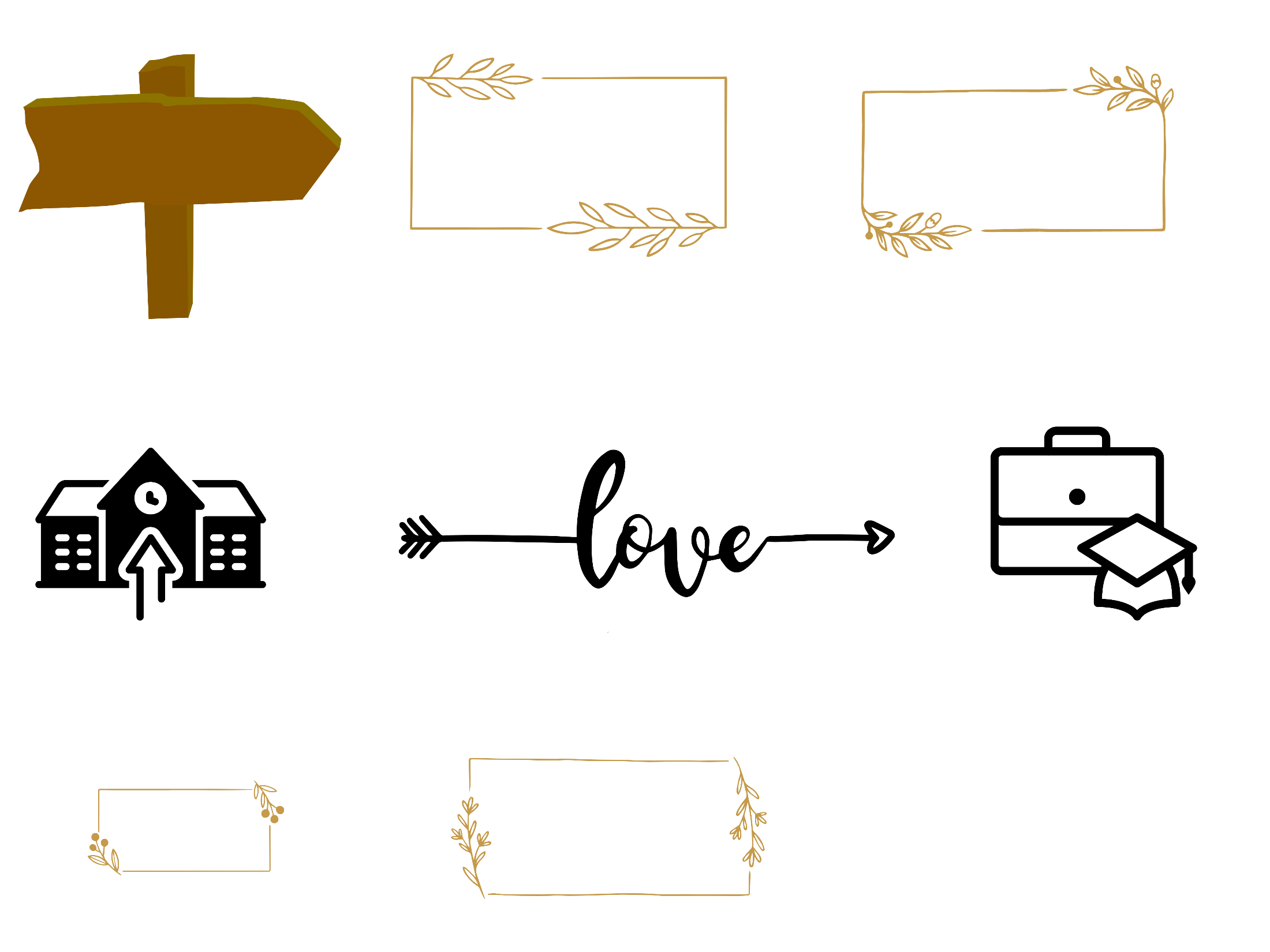 招生組
各院
招生組
客製化
招生
產學合作培育博士級研發人才計畫
尋找目標客群
客製化招生管道與課程
課務與招生法規
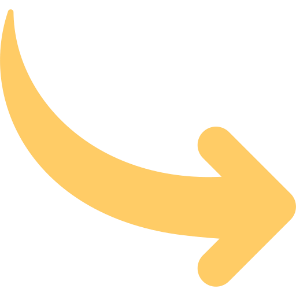 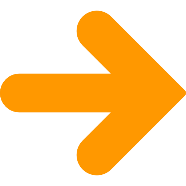 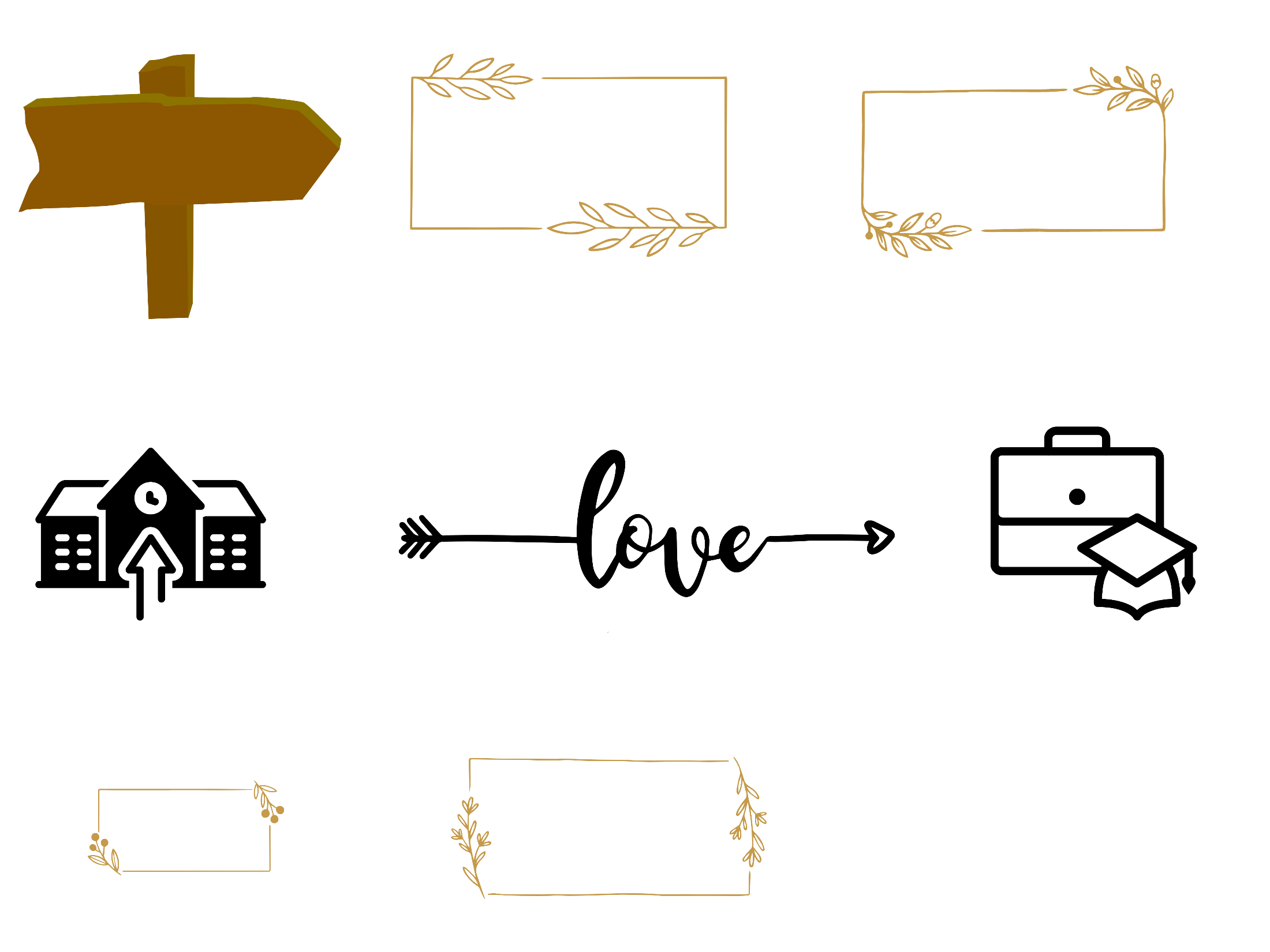 研究發展處
各院
招生組
產業界
招生
教務處
計畫
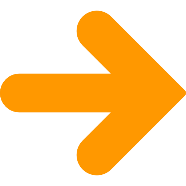 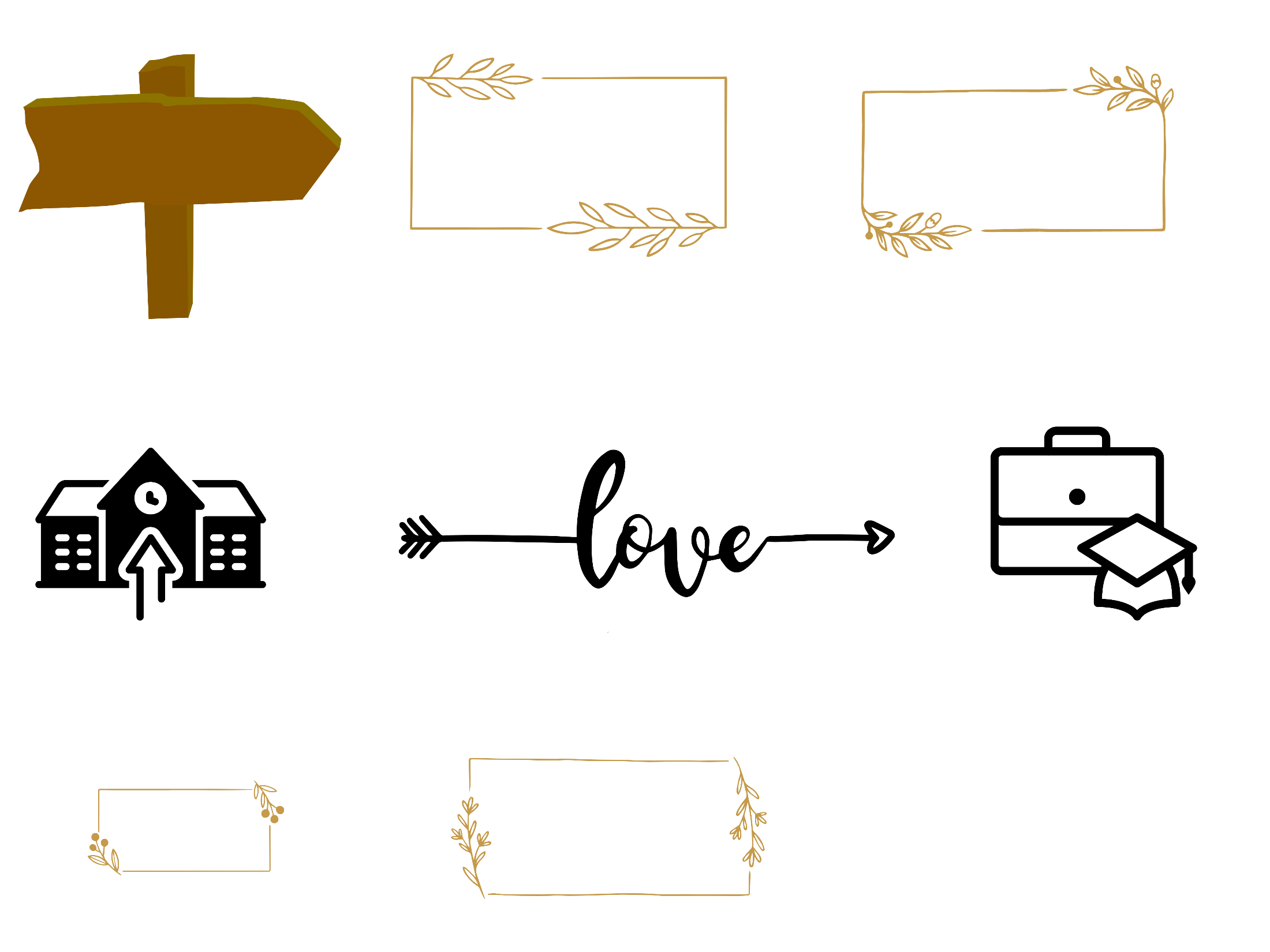 法規
協商
招生作業
說明
客製化
招生
發展規劃
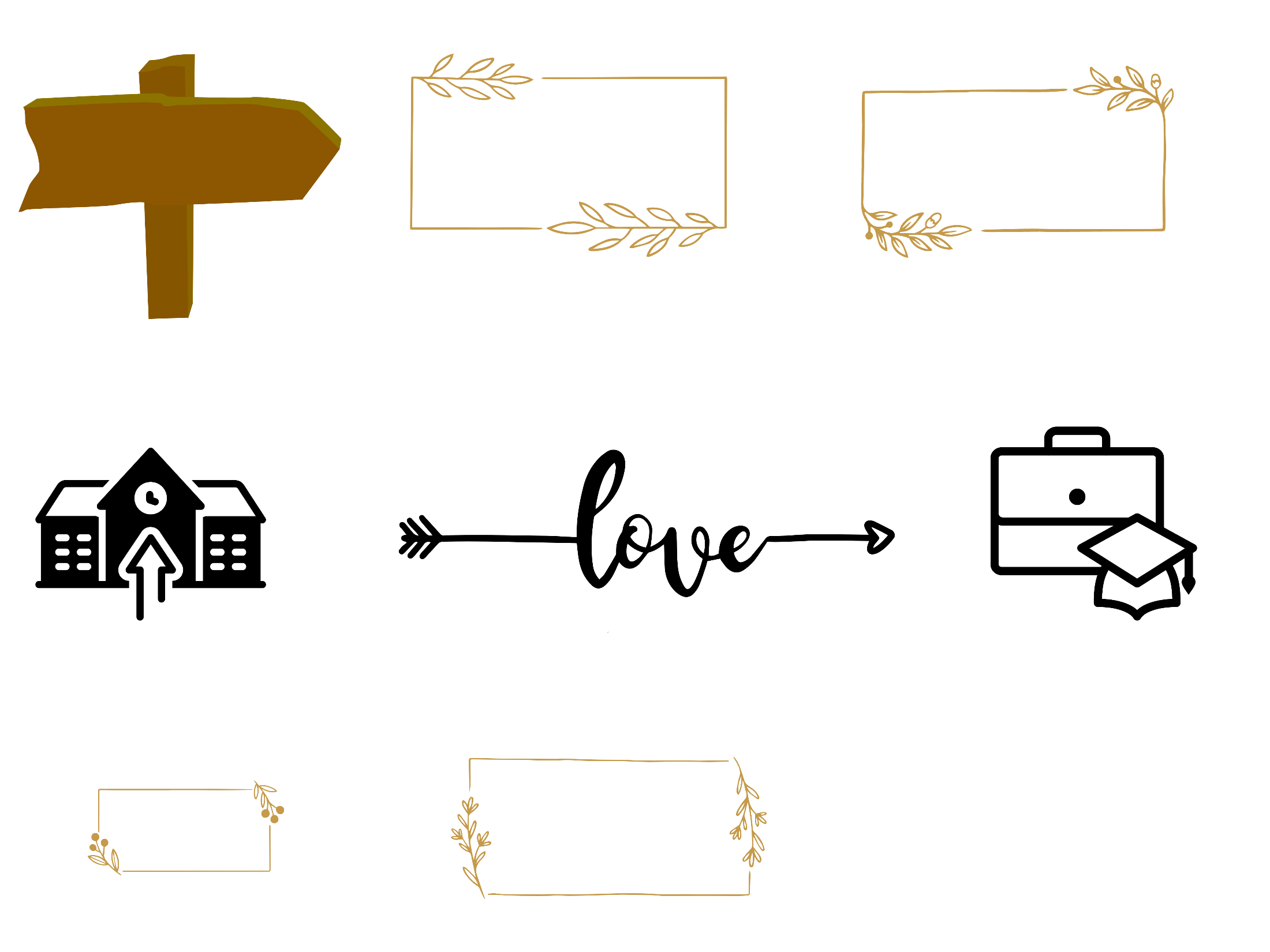 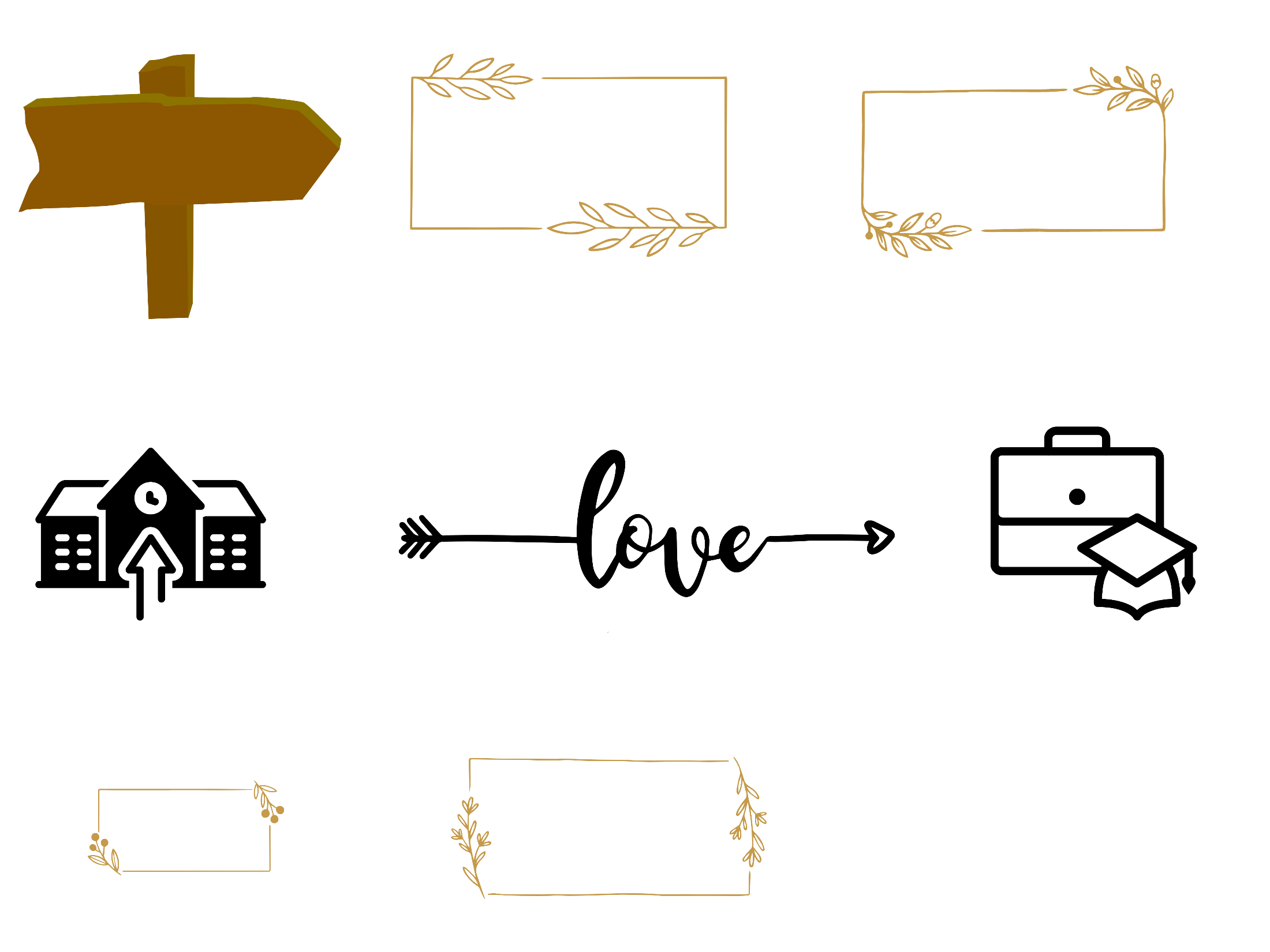 教學
精進支持
實習與就業
尋找目標客群
客製化招生管道與課程
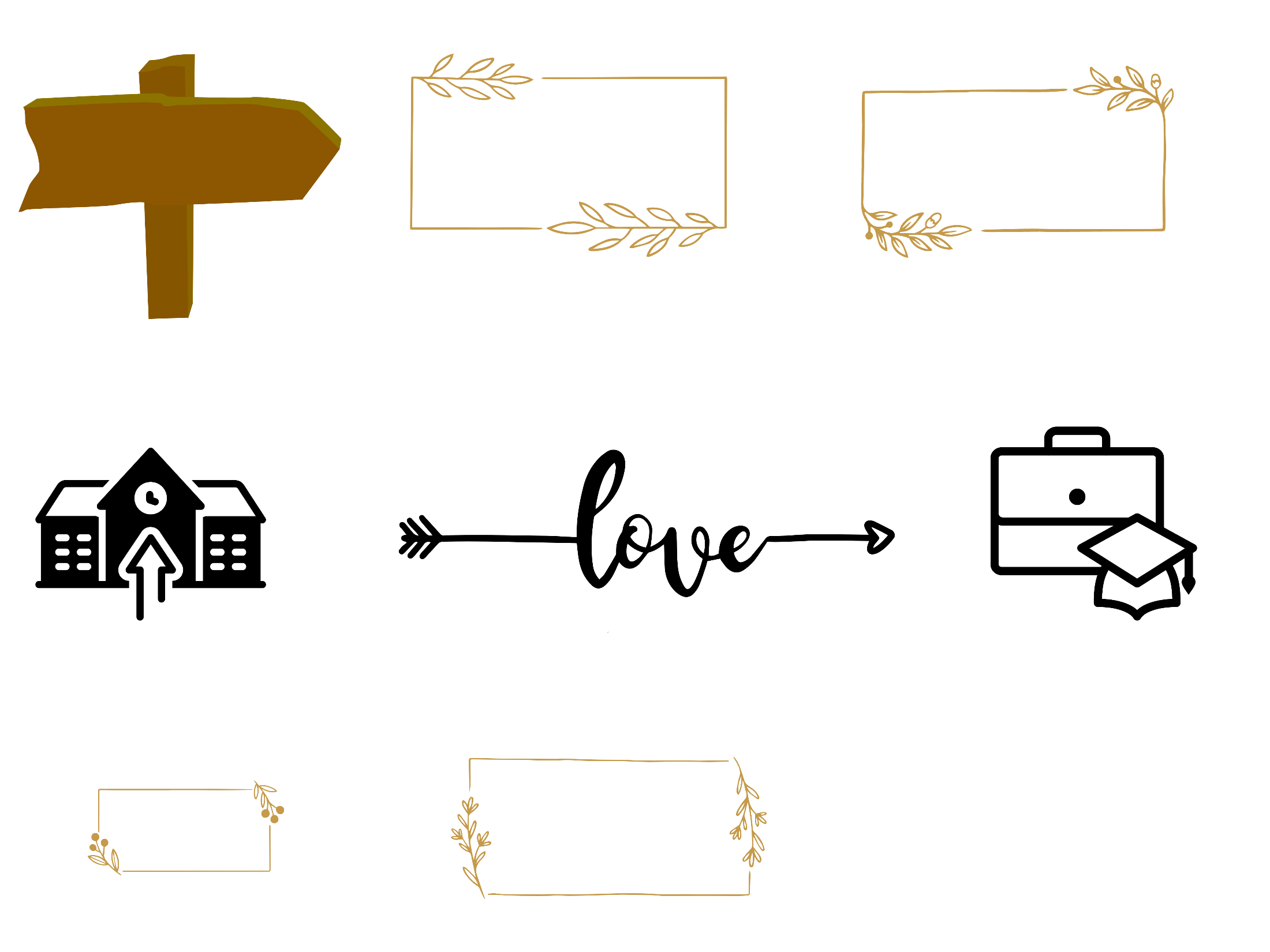 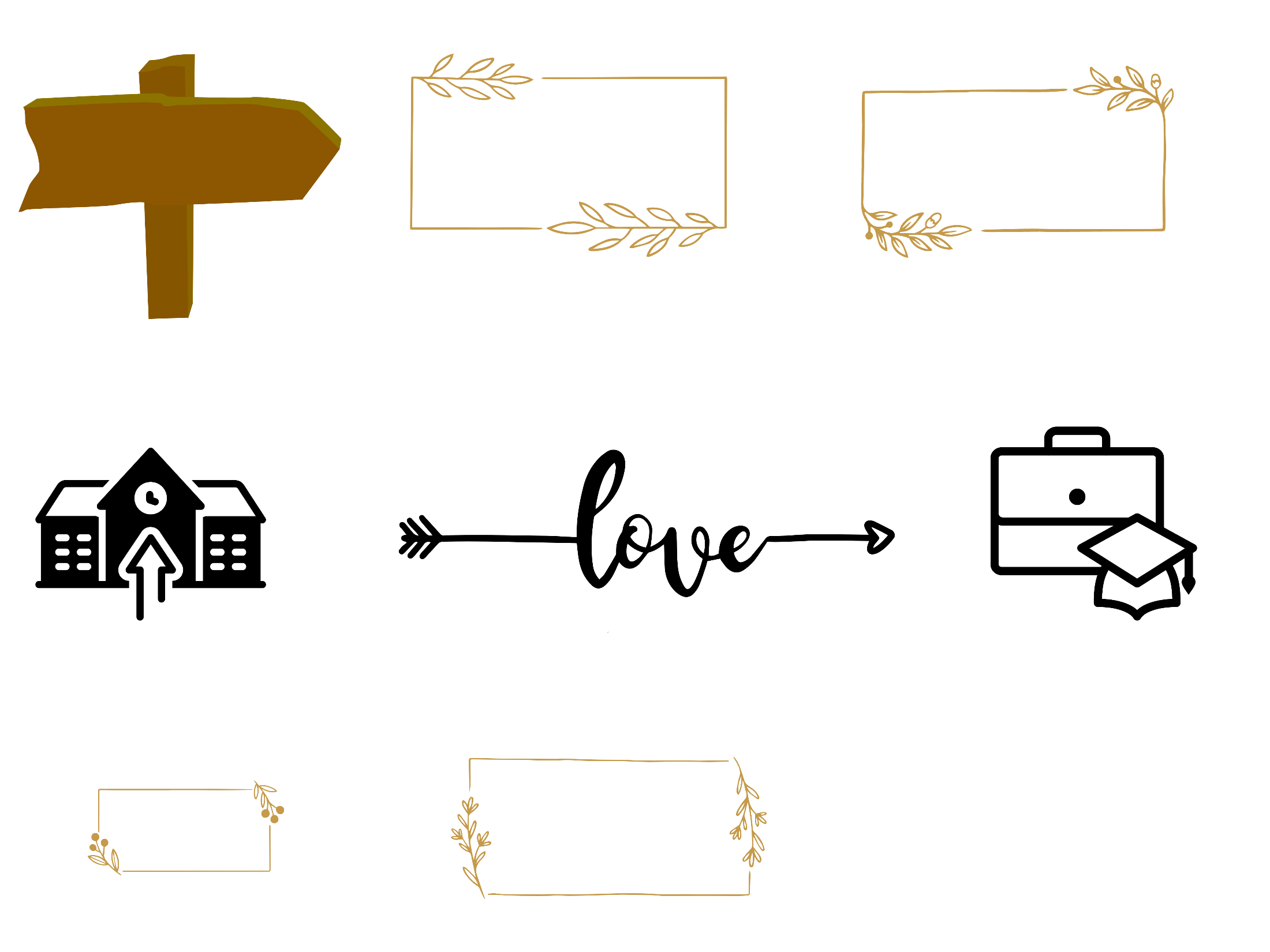 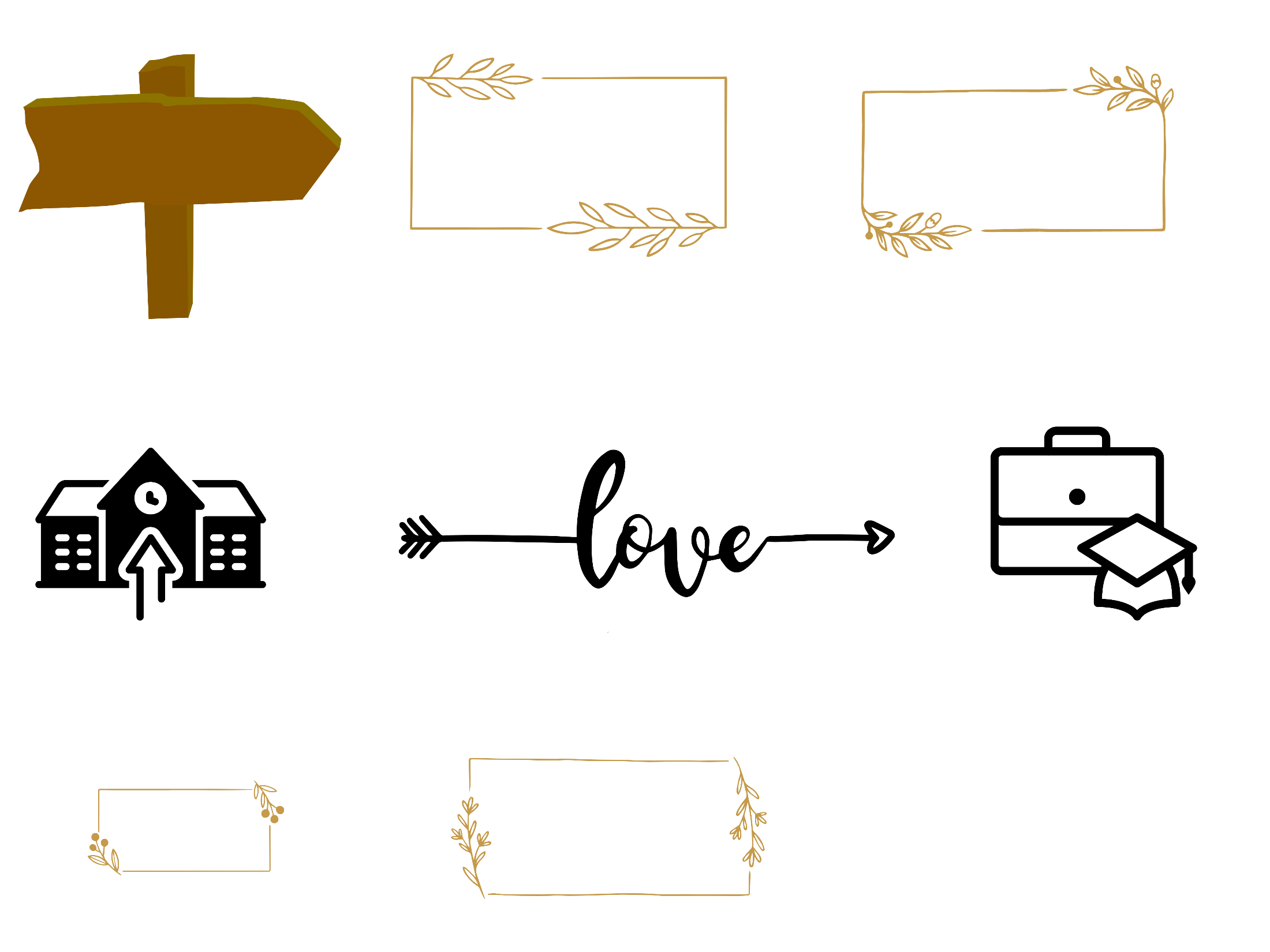 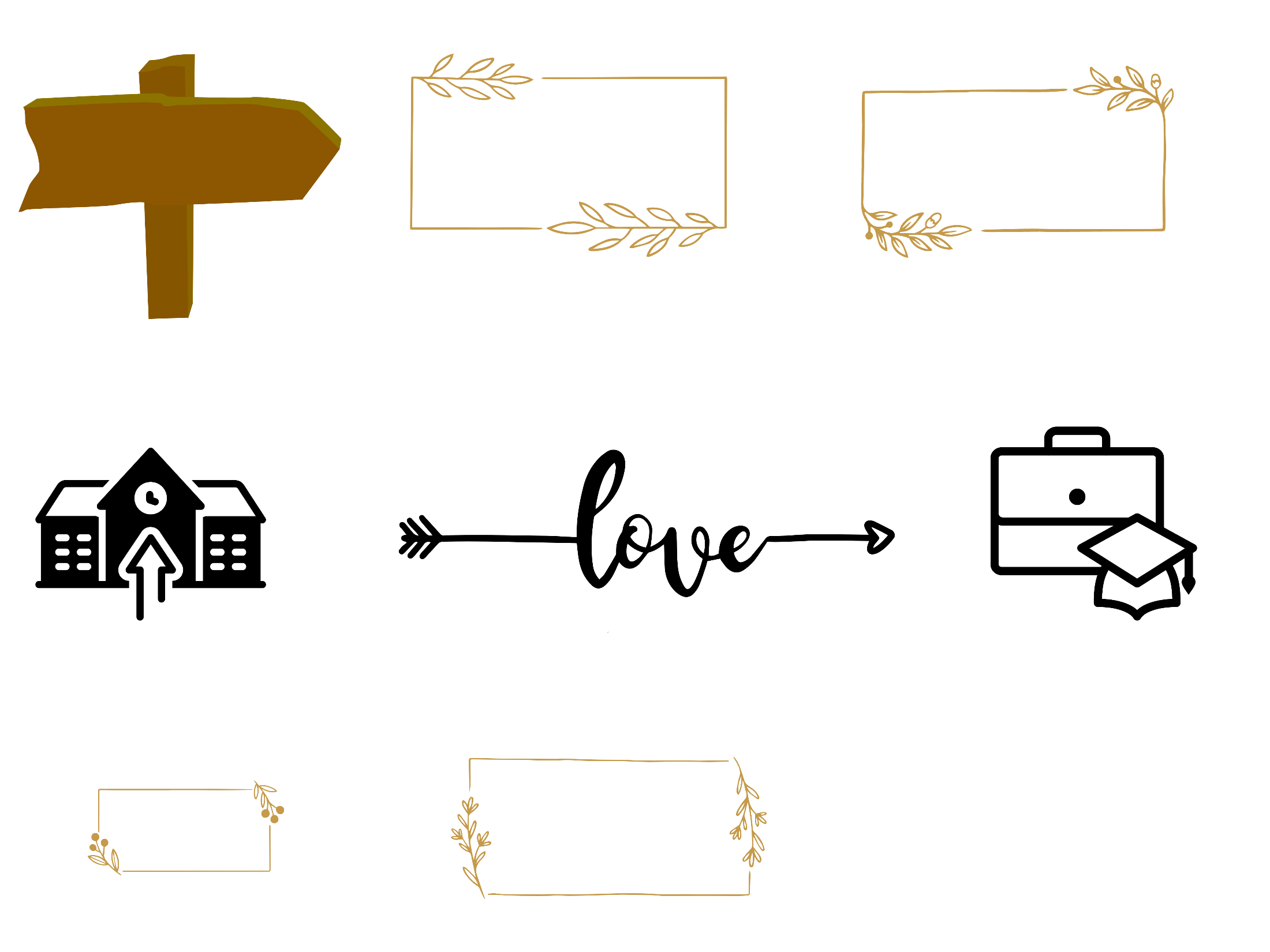 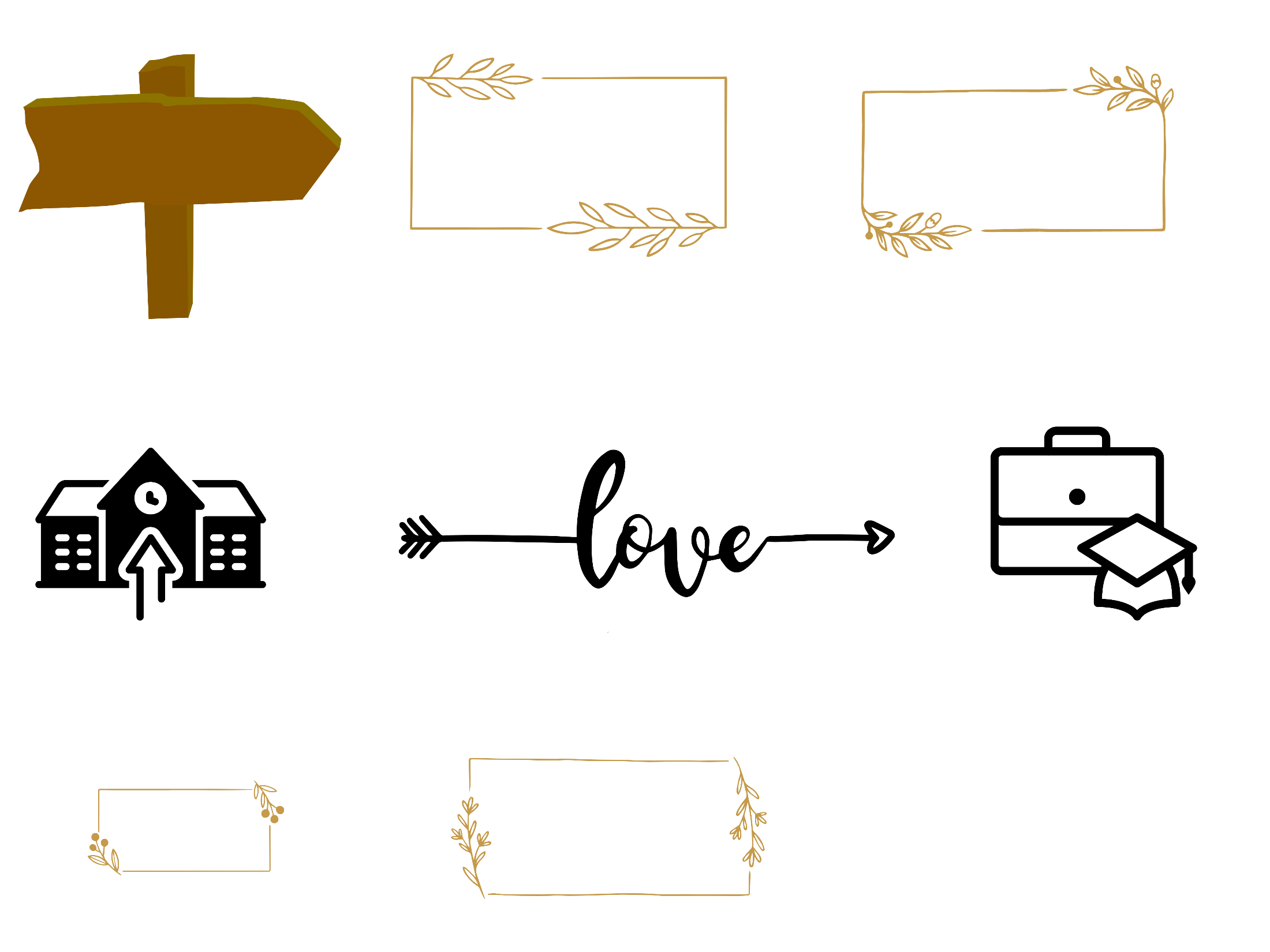 本校既有學程優勢
吸引學生報考
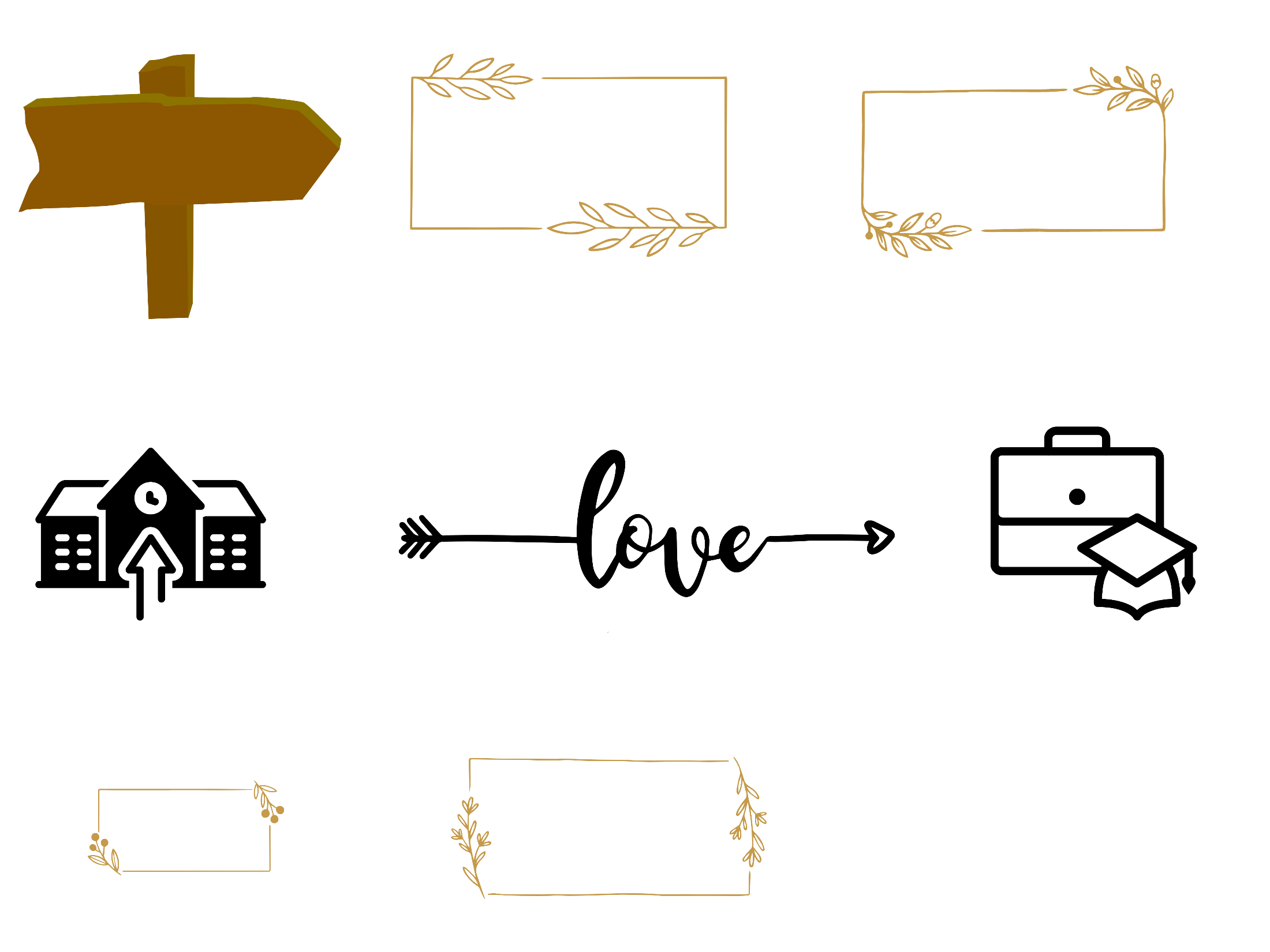 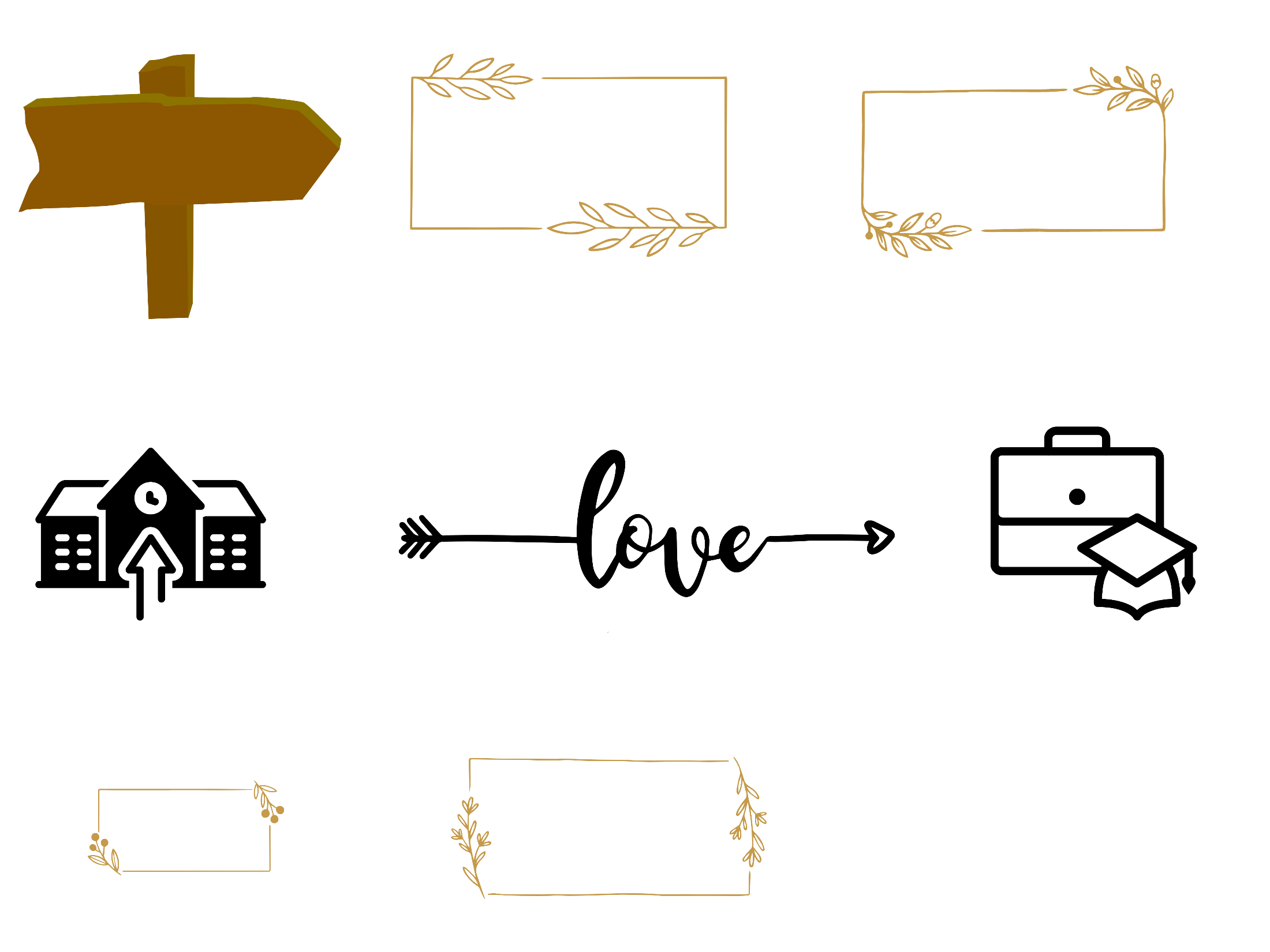 客製化
整合
招生
招生
學生學習
發展規劃
各學程亮點
尋找目標客群
客製化招生管道與課程
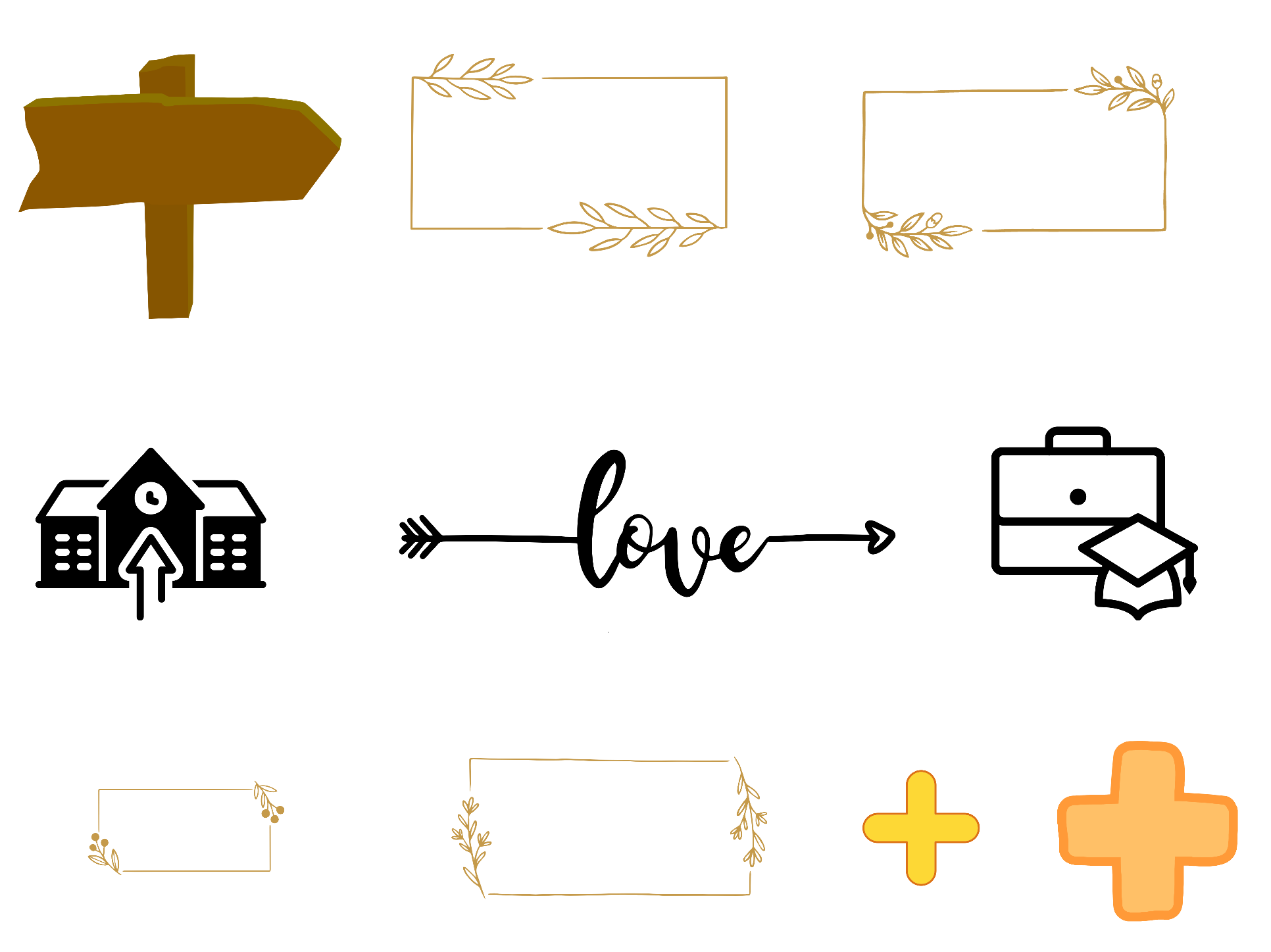 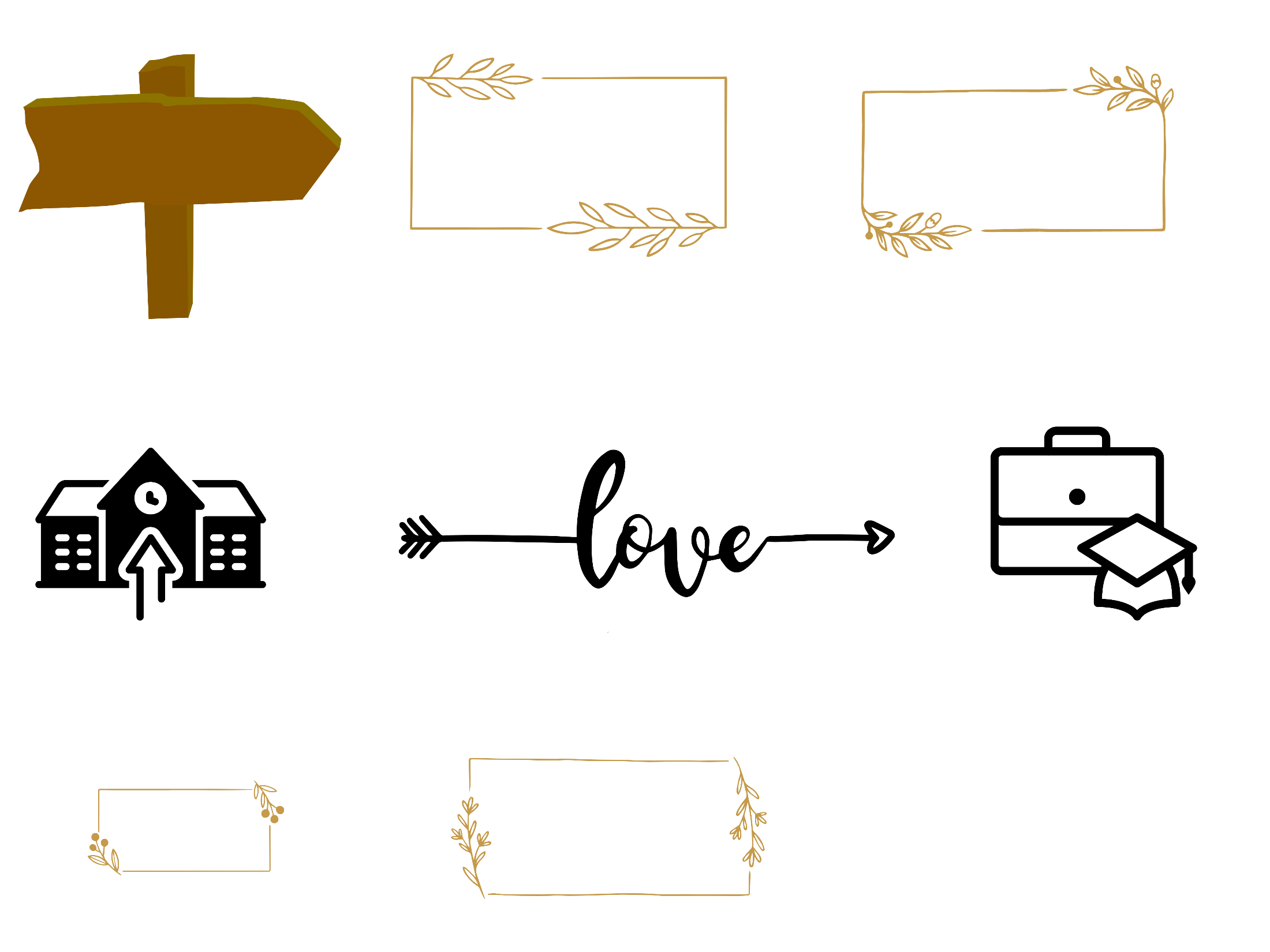 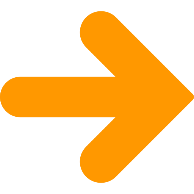 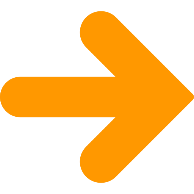 招生人員培訓
招生活動
本校既有學程優勢
吸引學生報考
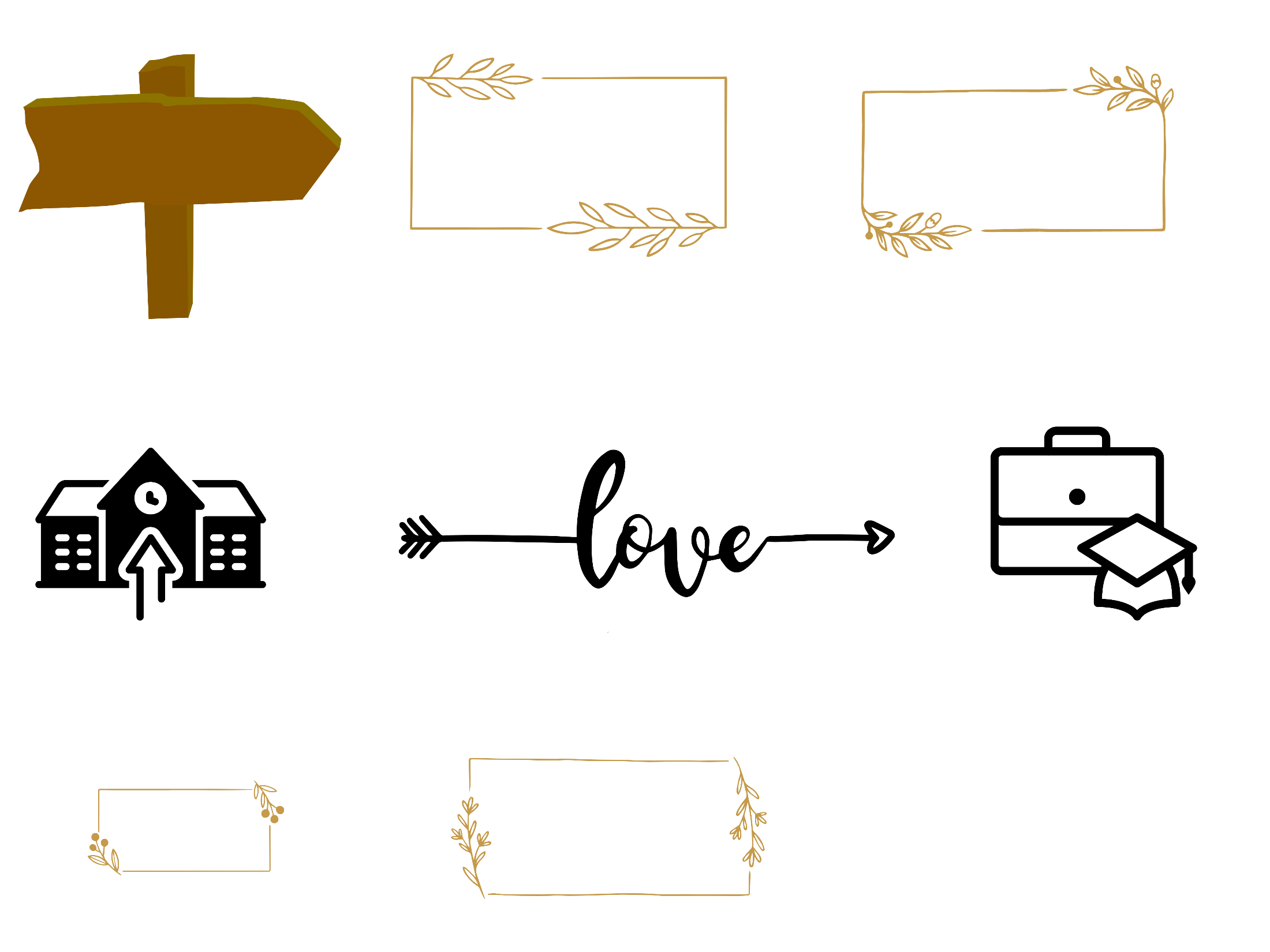 客製化
整合
招生
本校整體資源
發展規劃
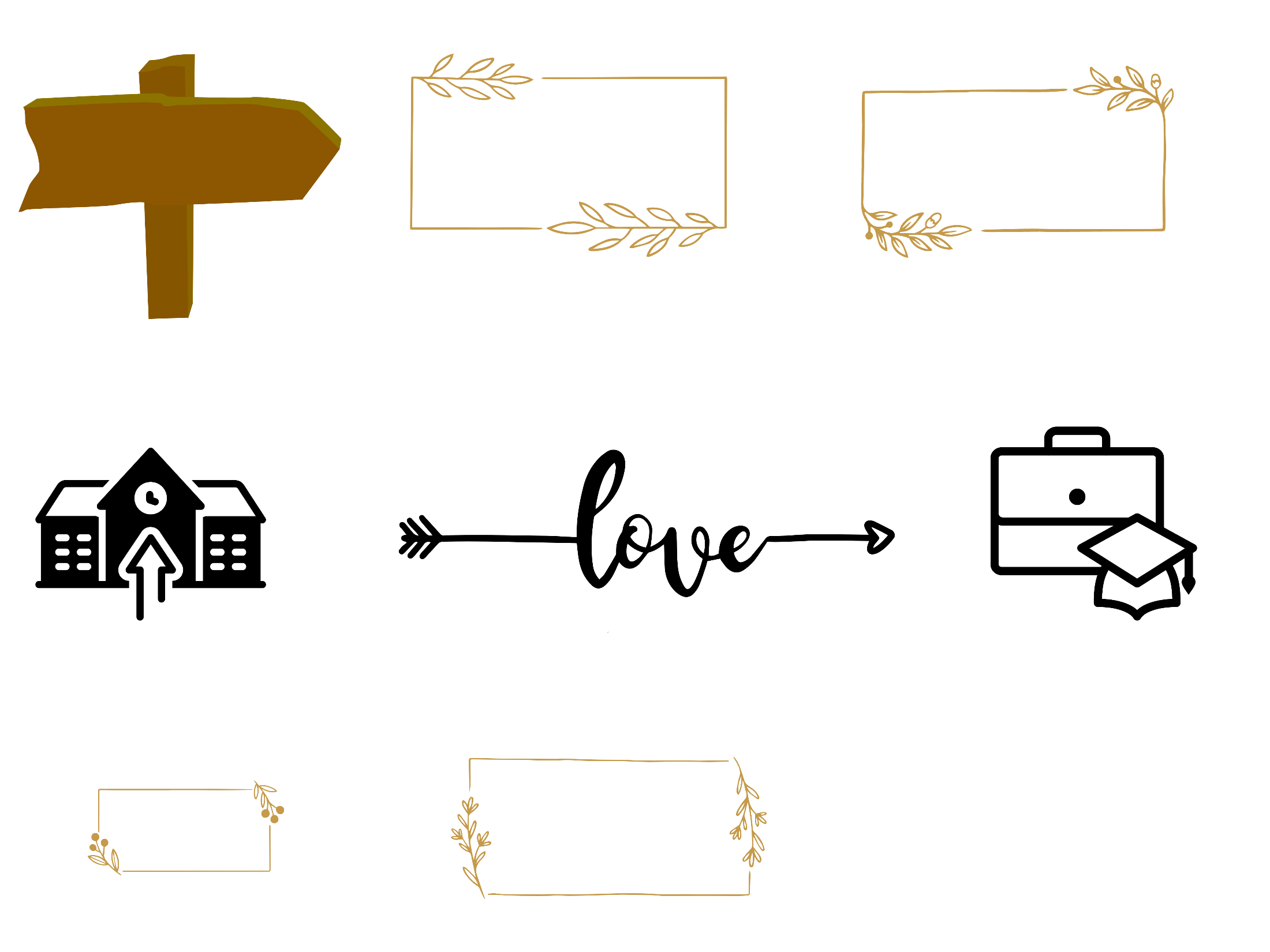 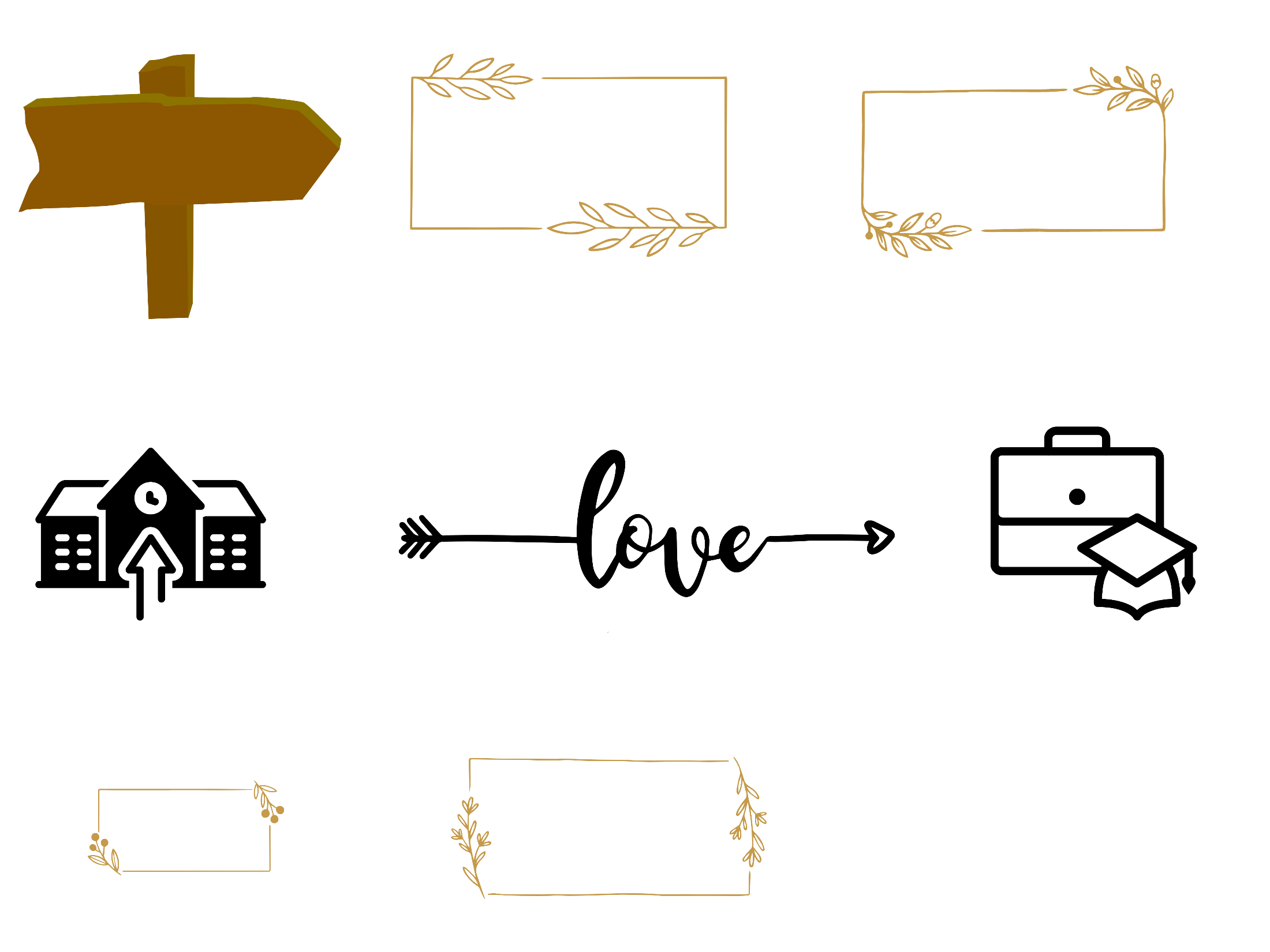 教學
精進支持
實習與就業
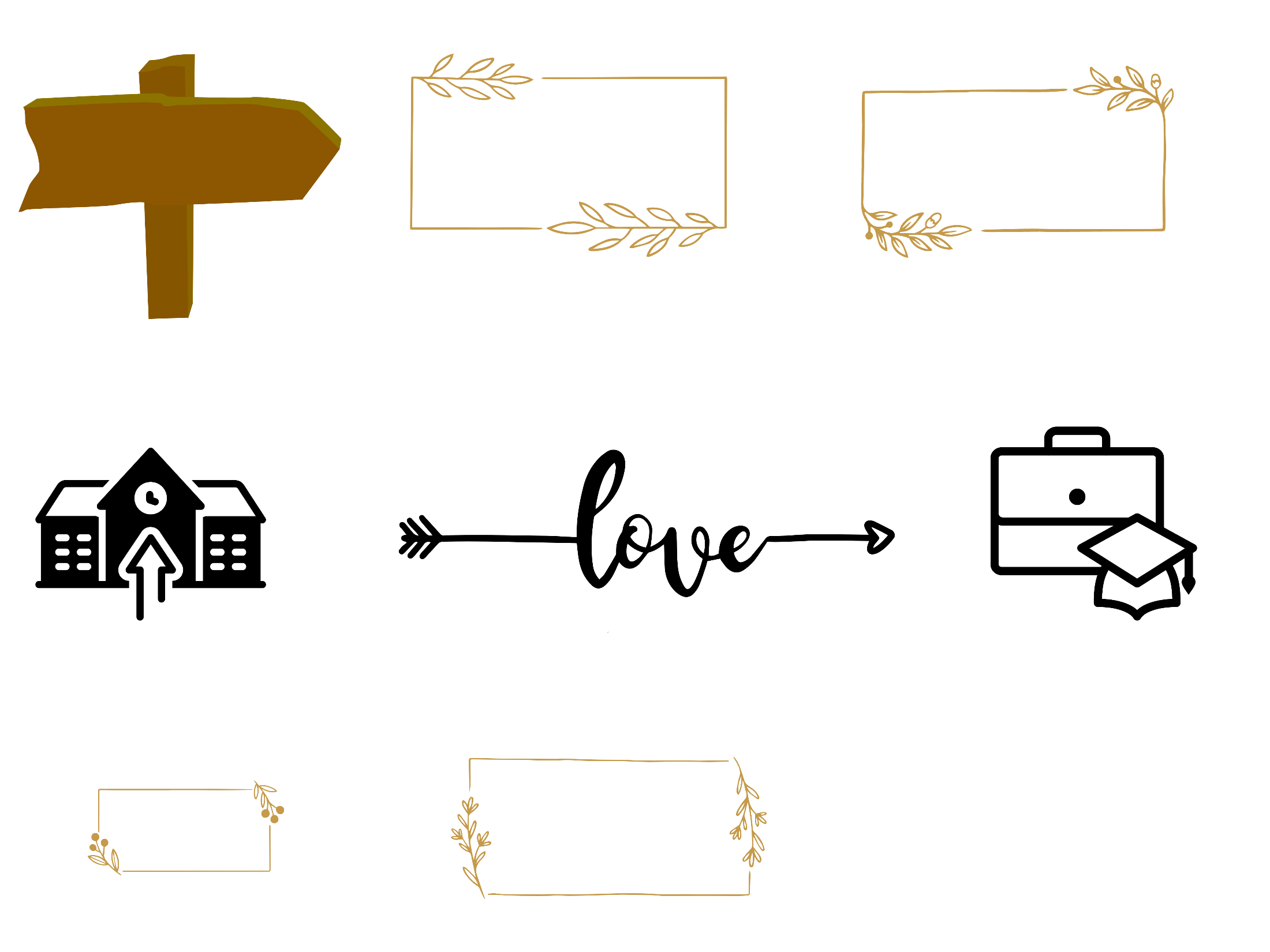 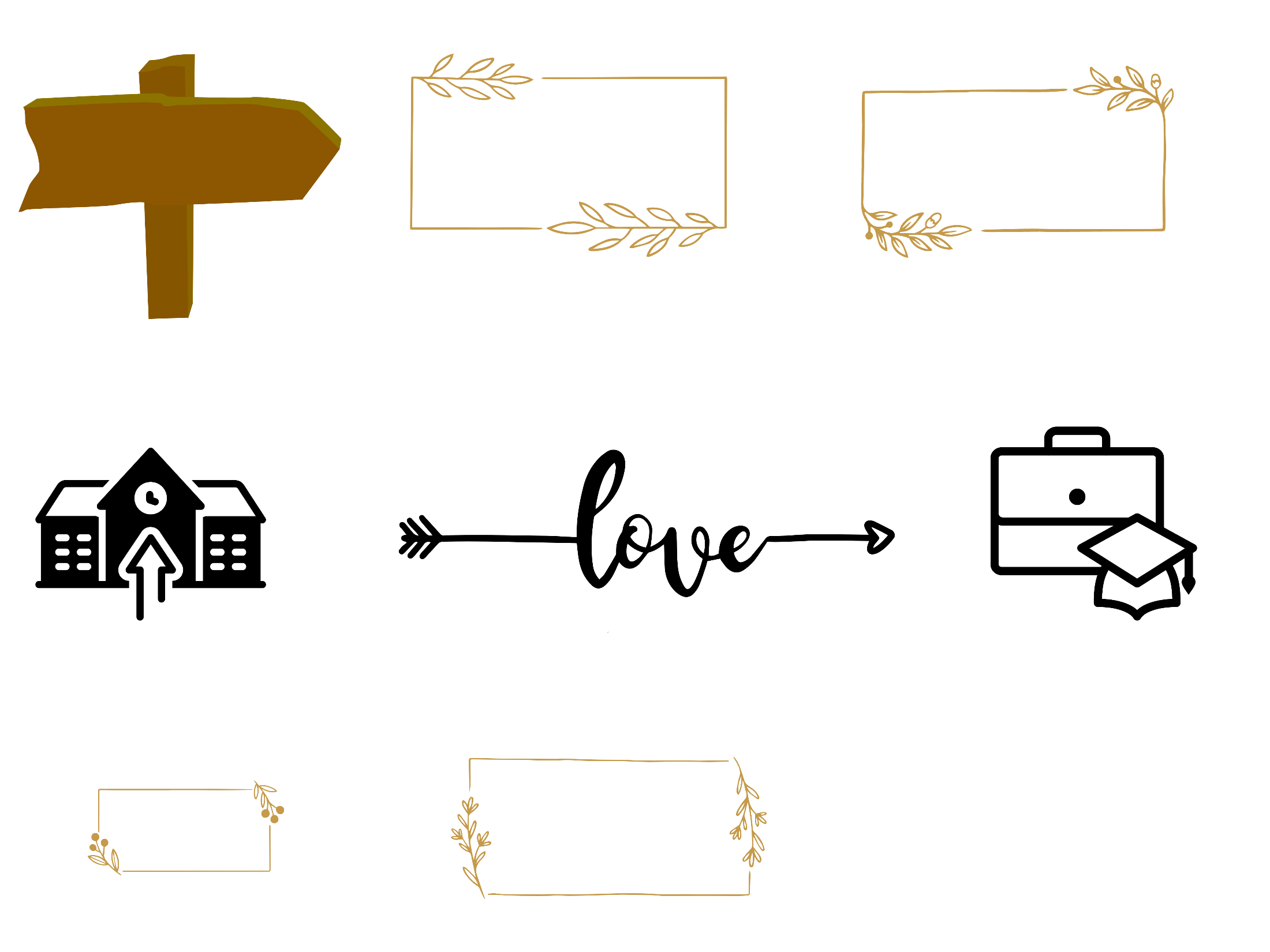 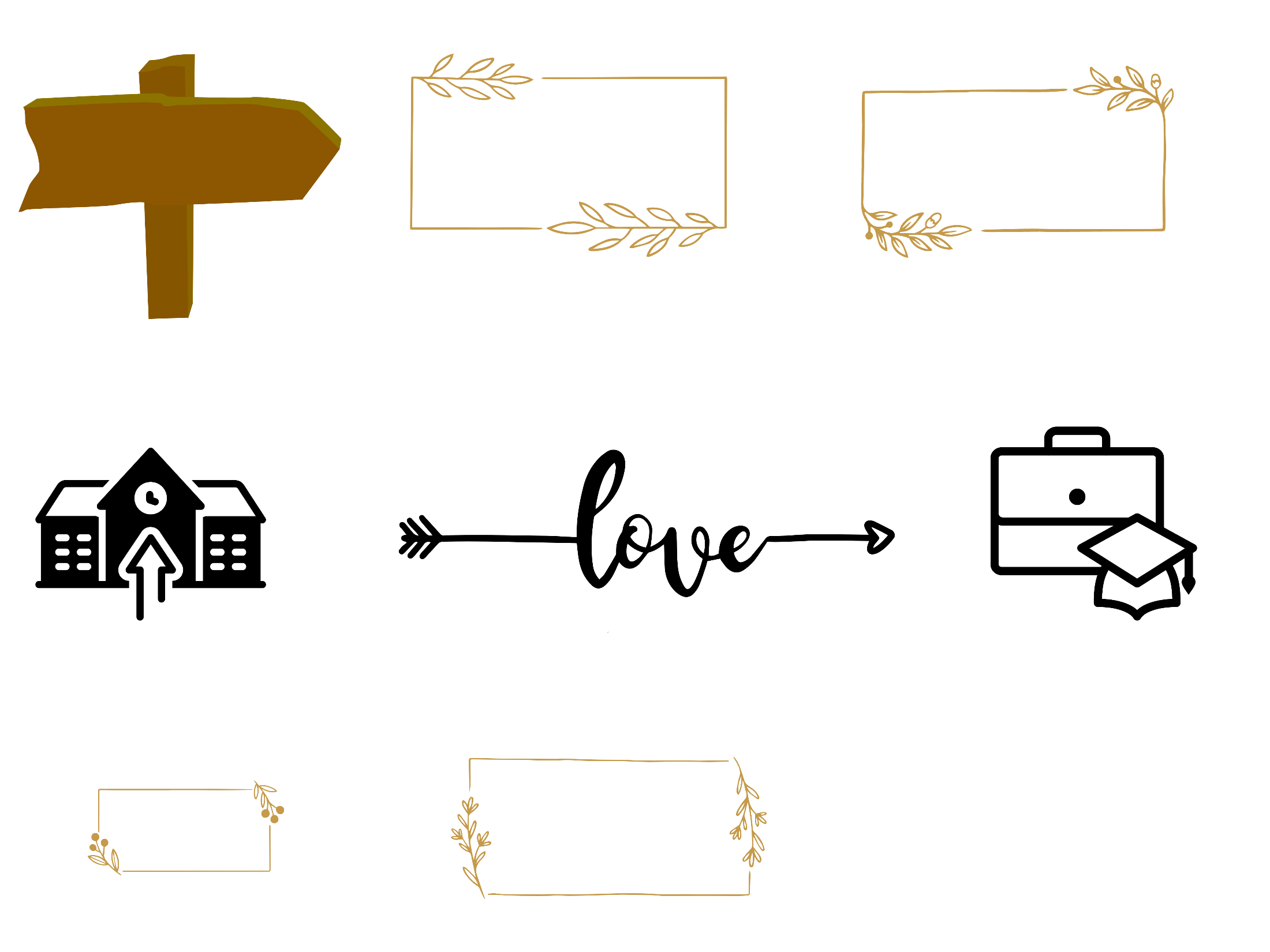 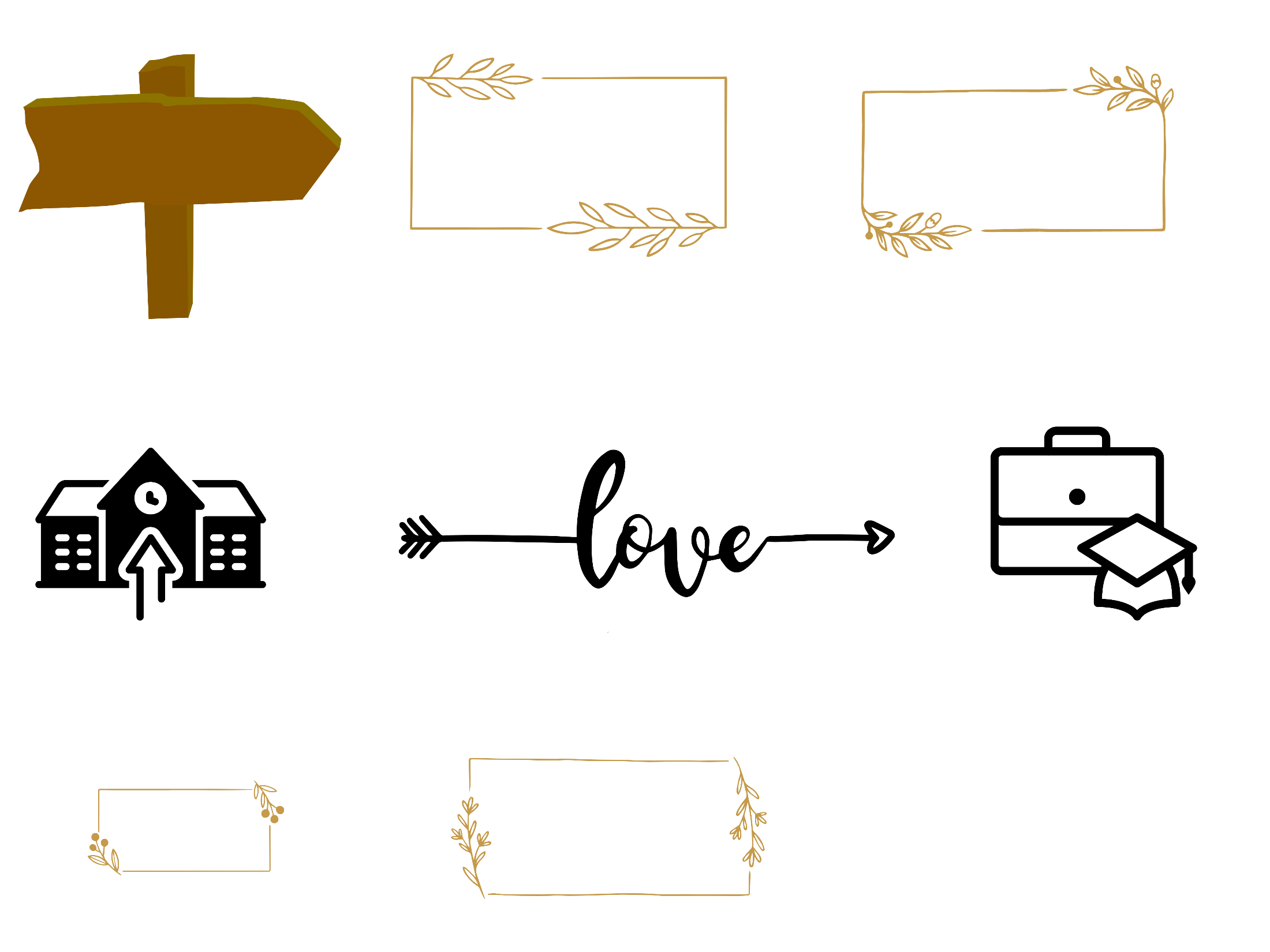 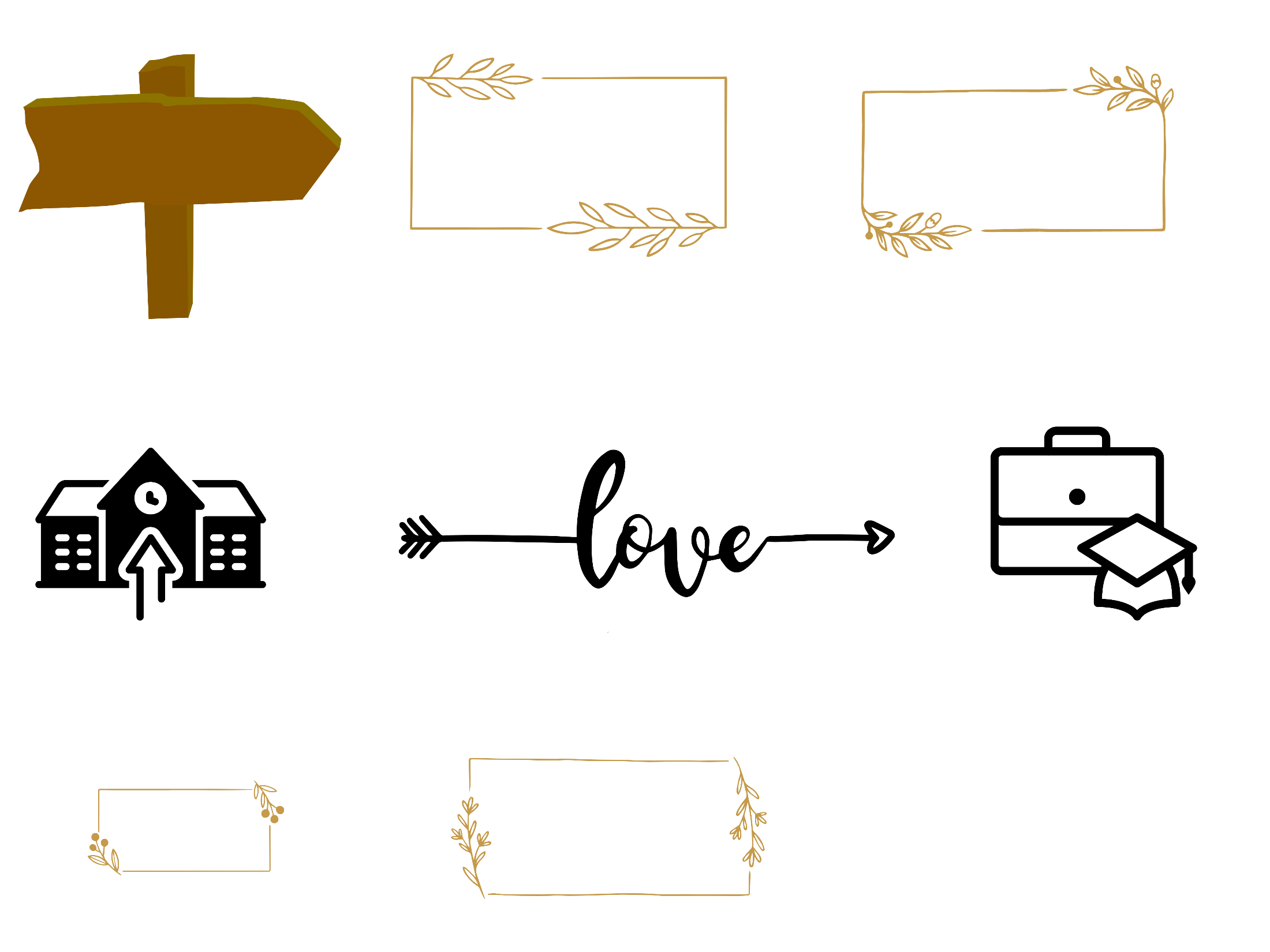 招生
學生學習
發展規劃
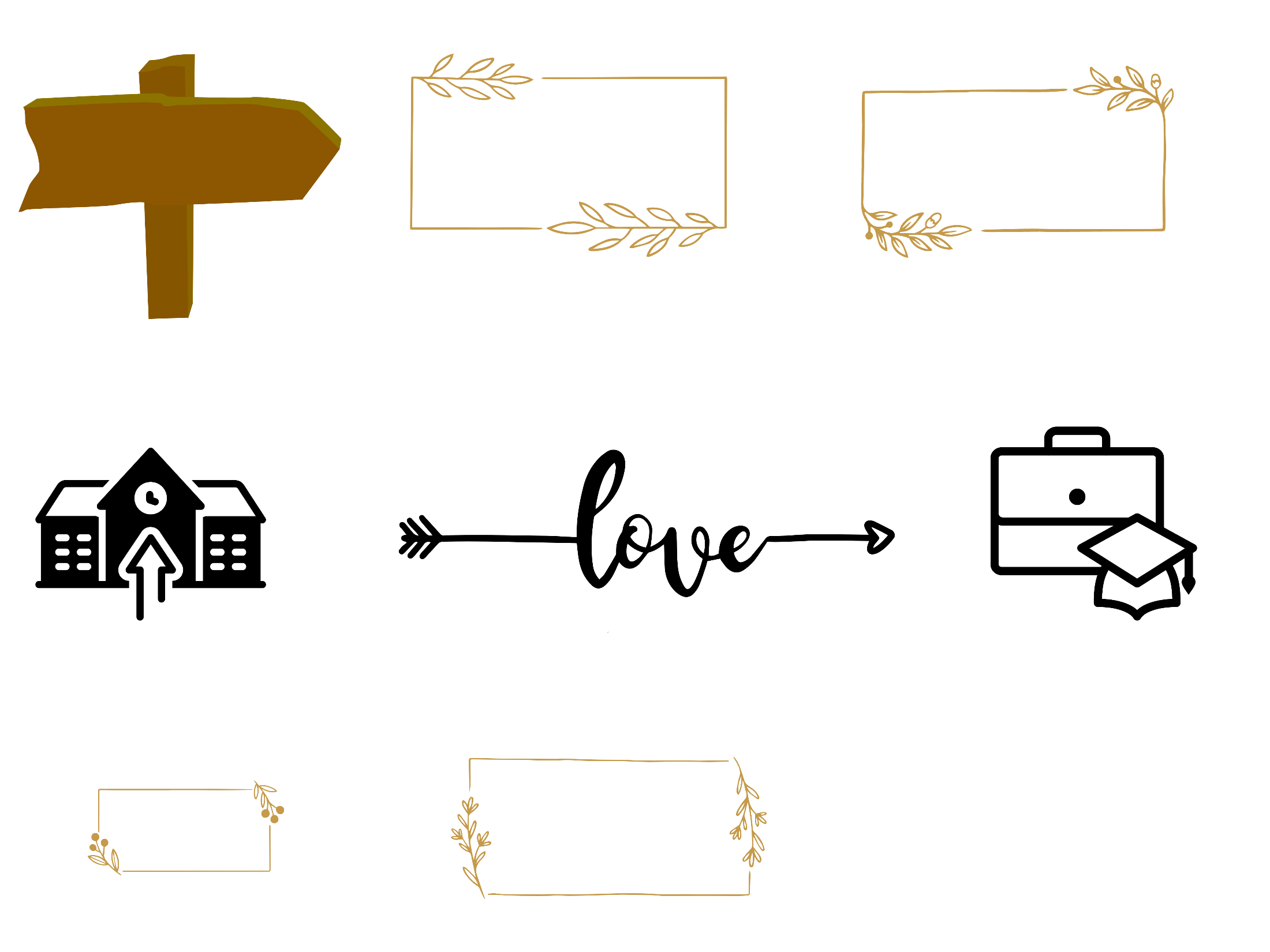 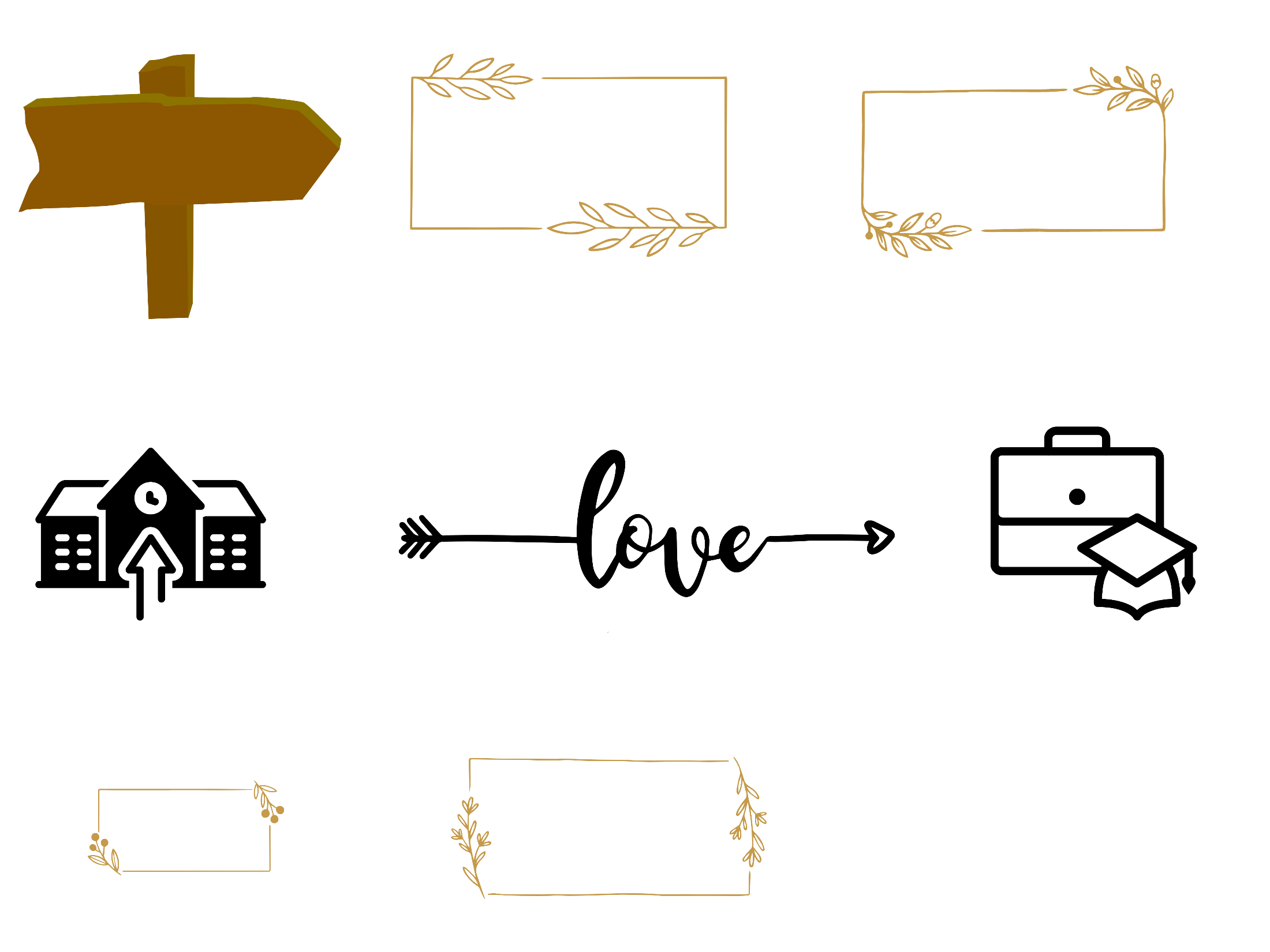 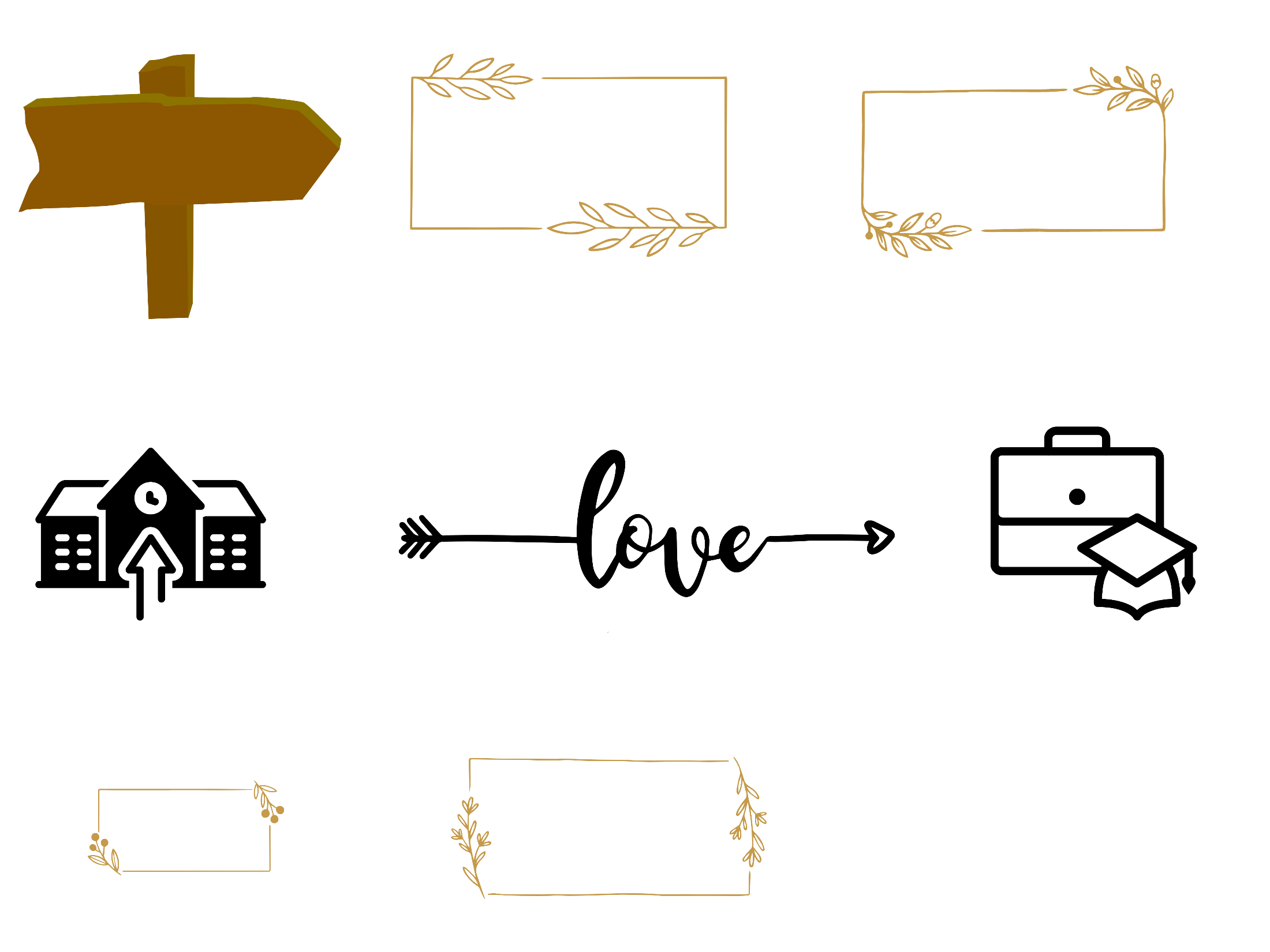 教學
精進支持
教學
精進支持
數位
實習與就業
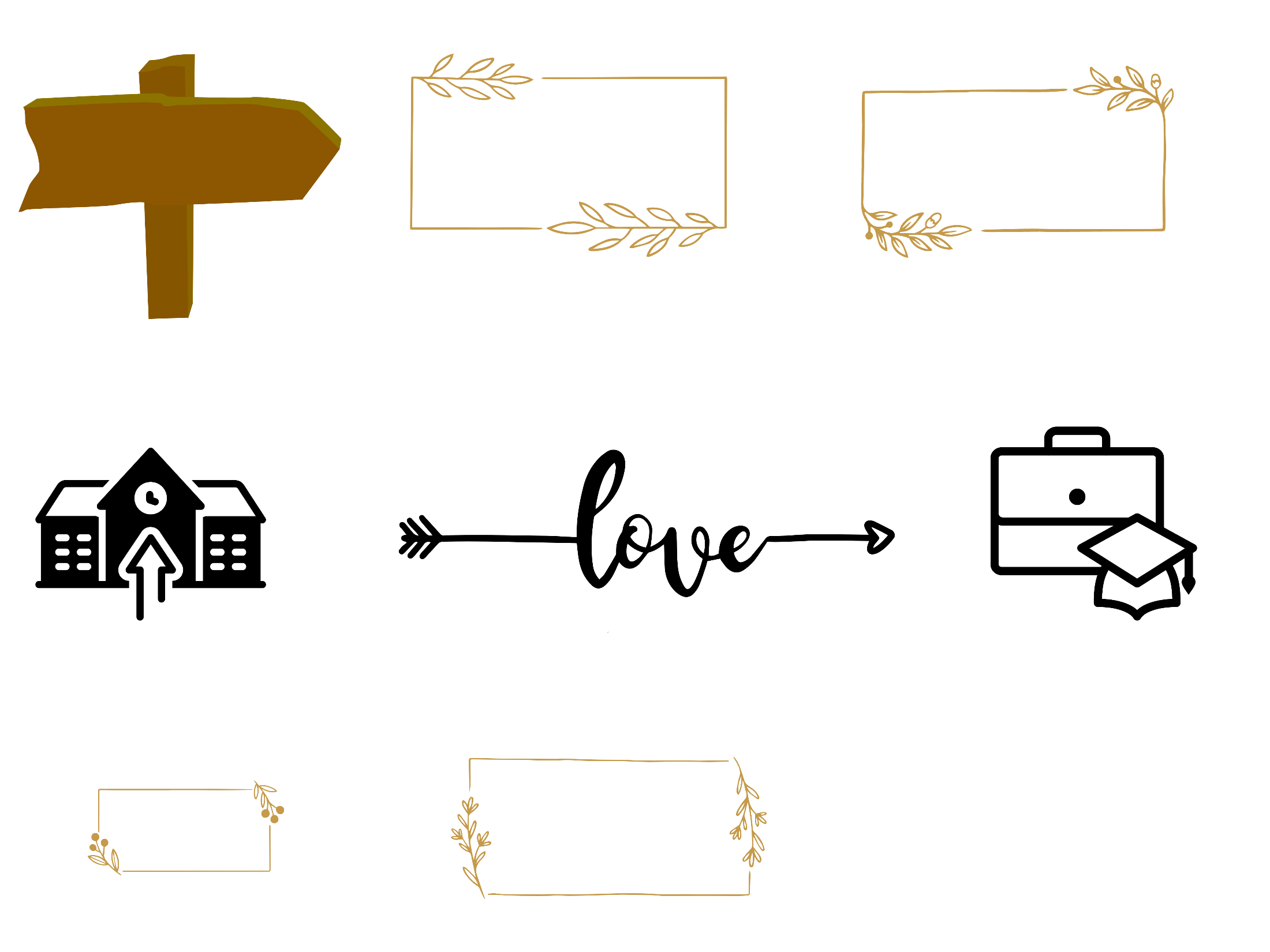 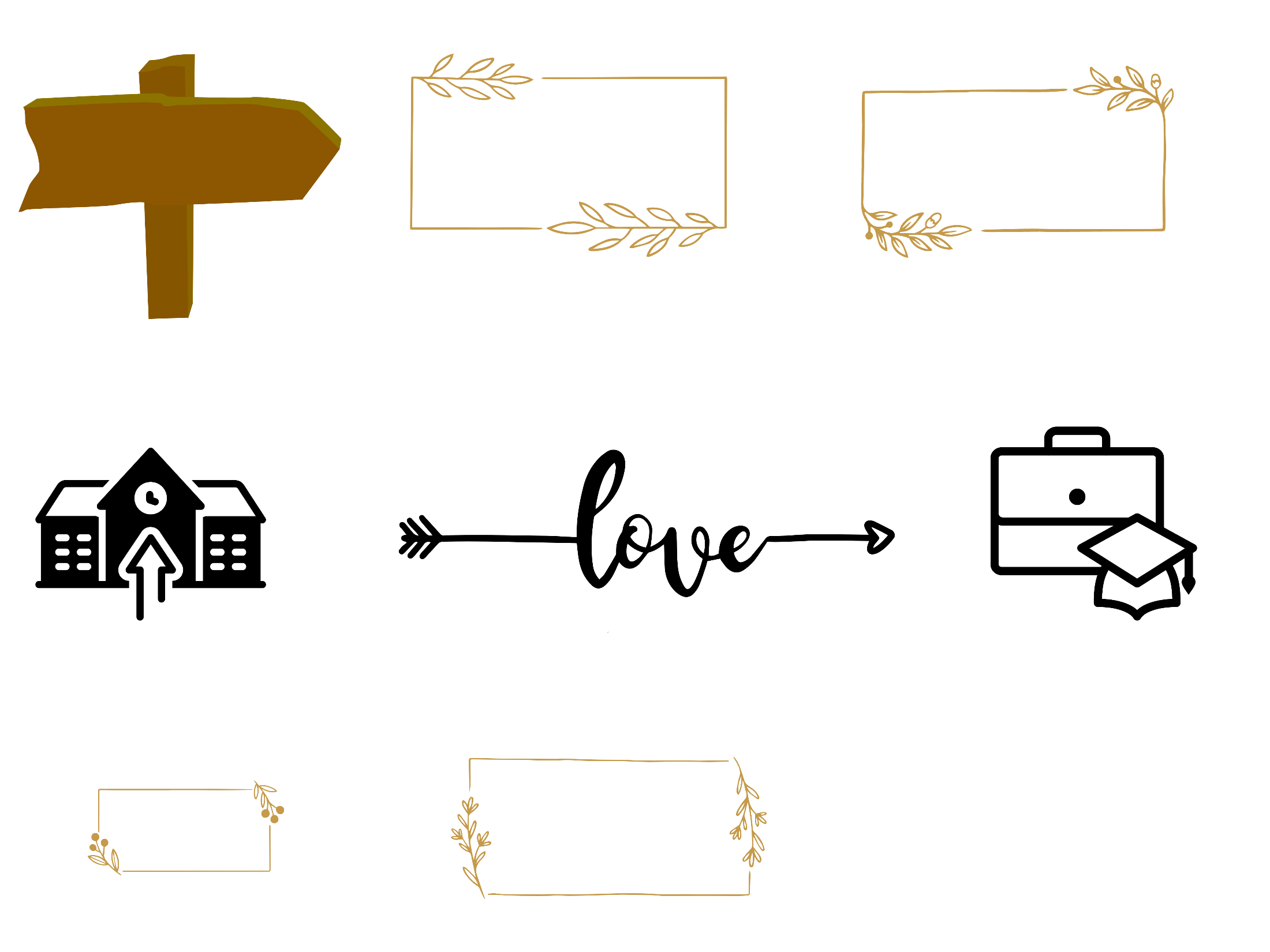 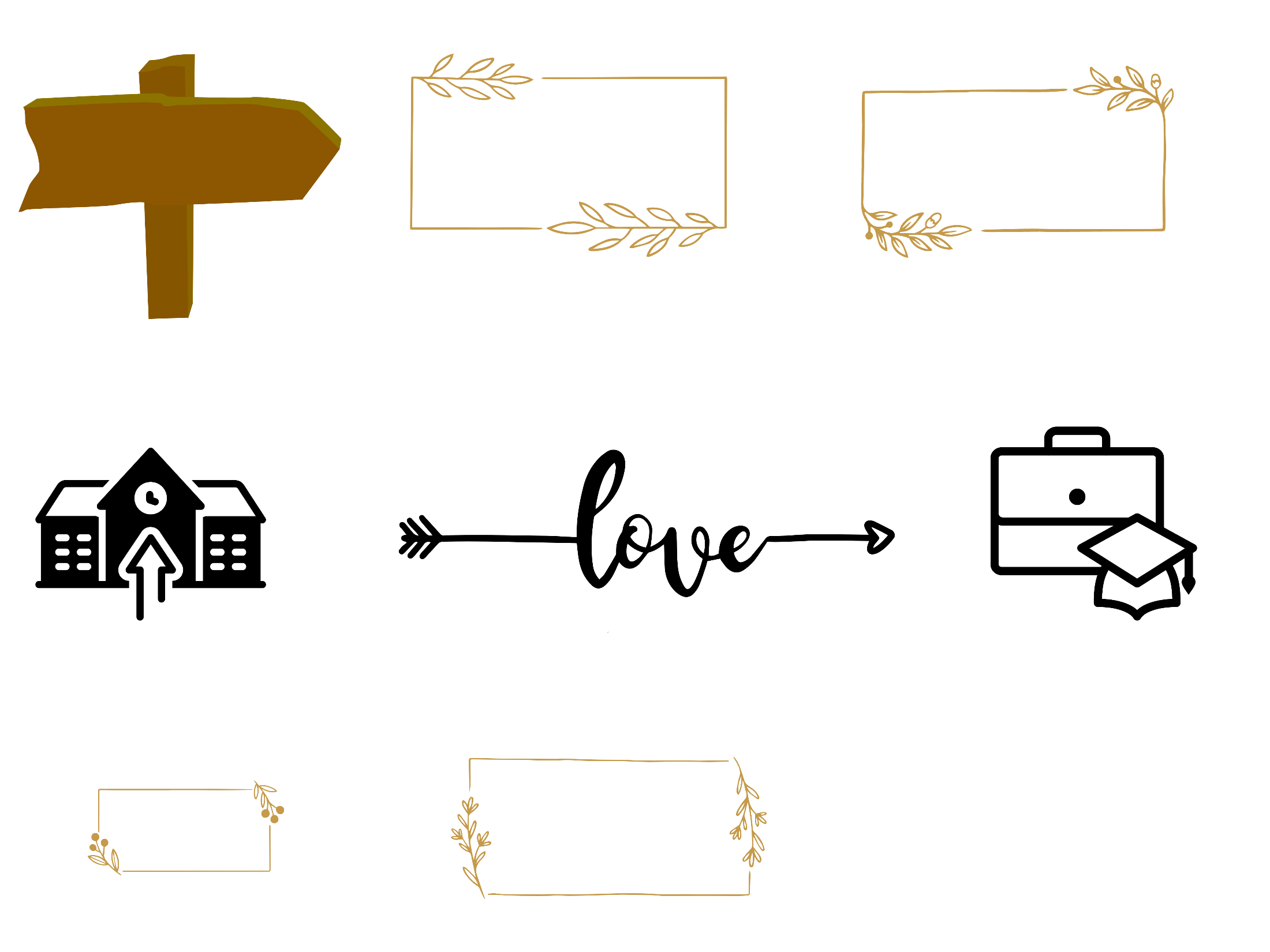 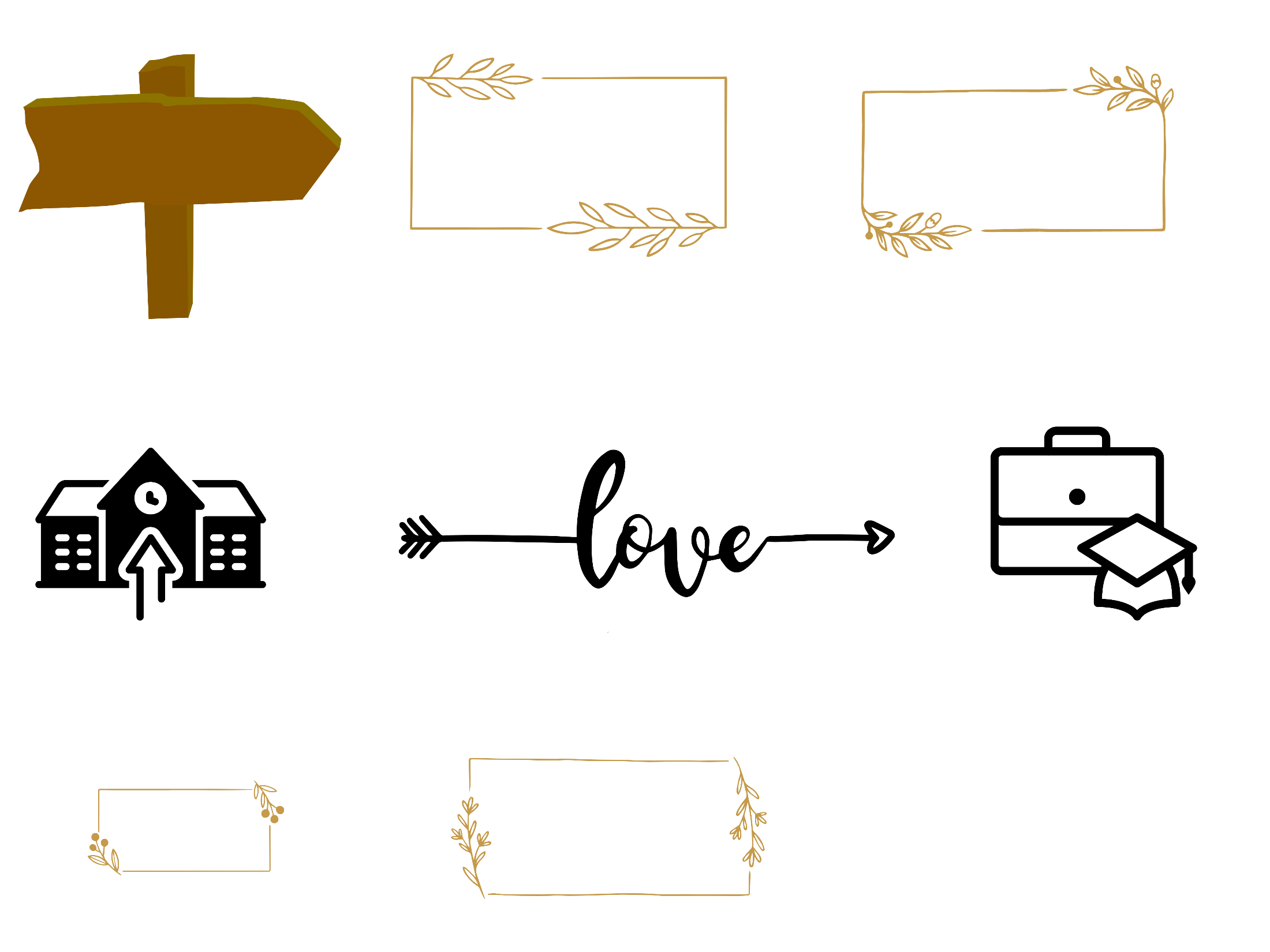 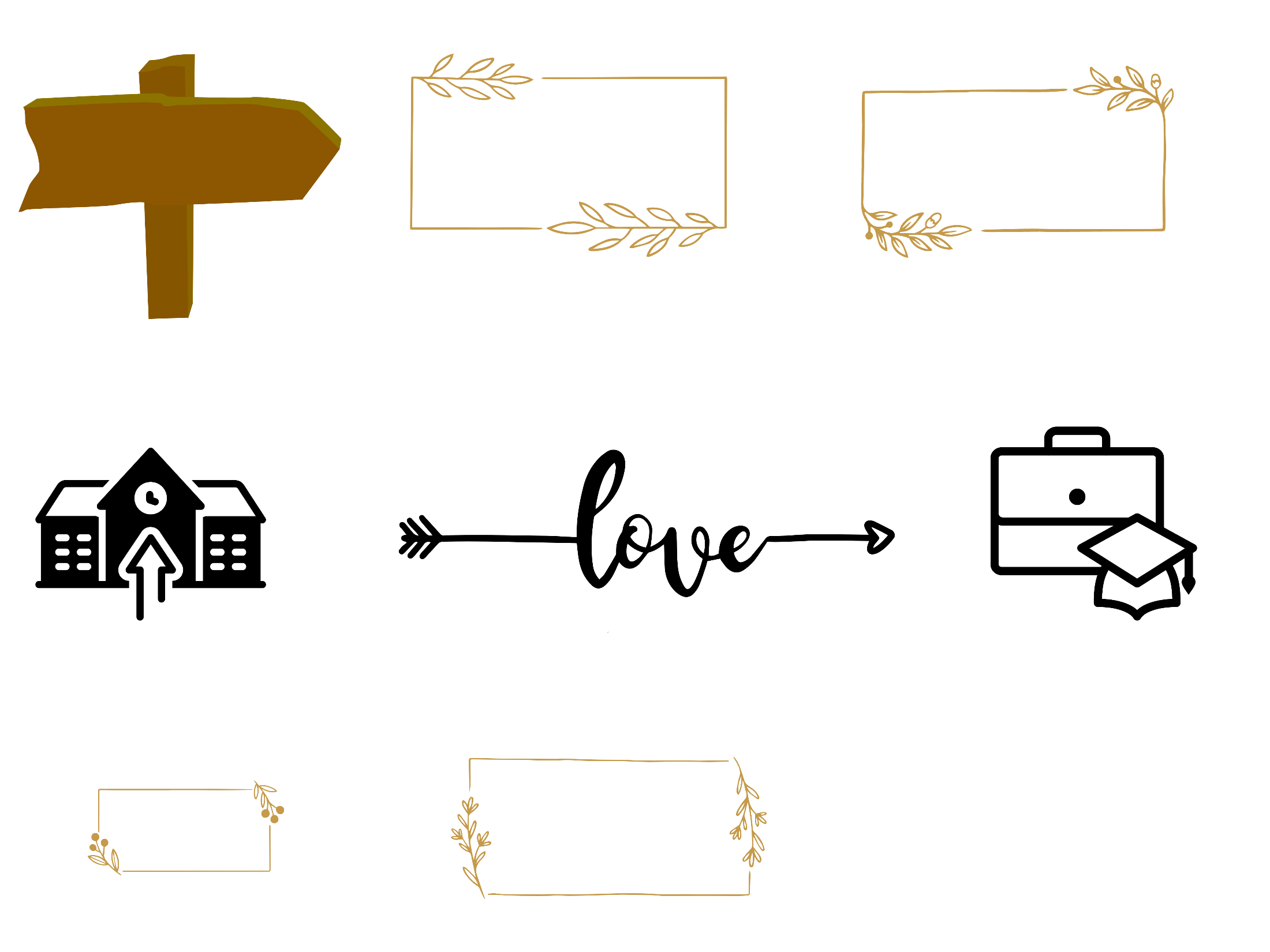 評量
精進
IR
整合
各單位之
教師
專業成長
招生
提供
學生學習
資訊
學生學習
智慧教室
活用及推廣
精緻化
教學評量
發展規劃
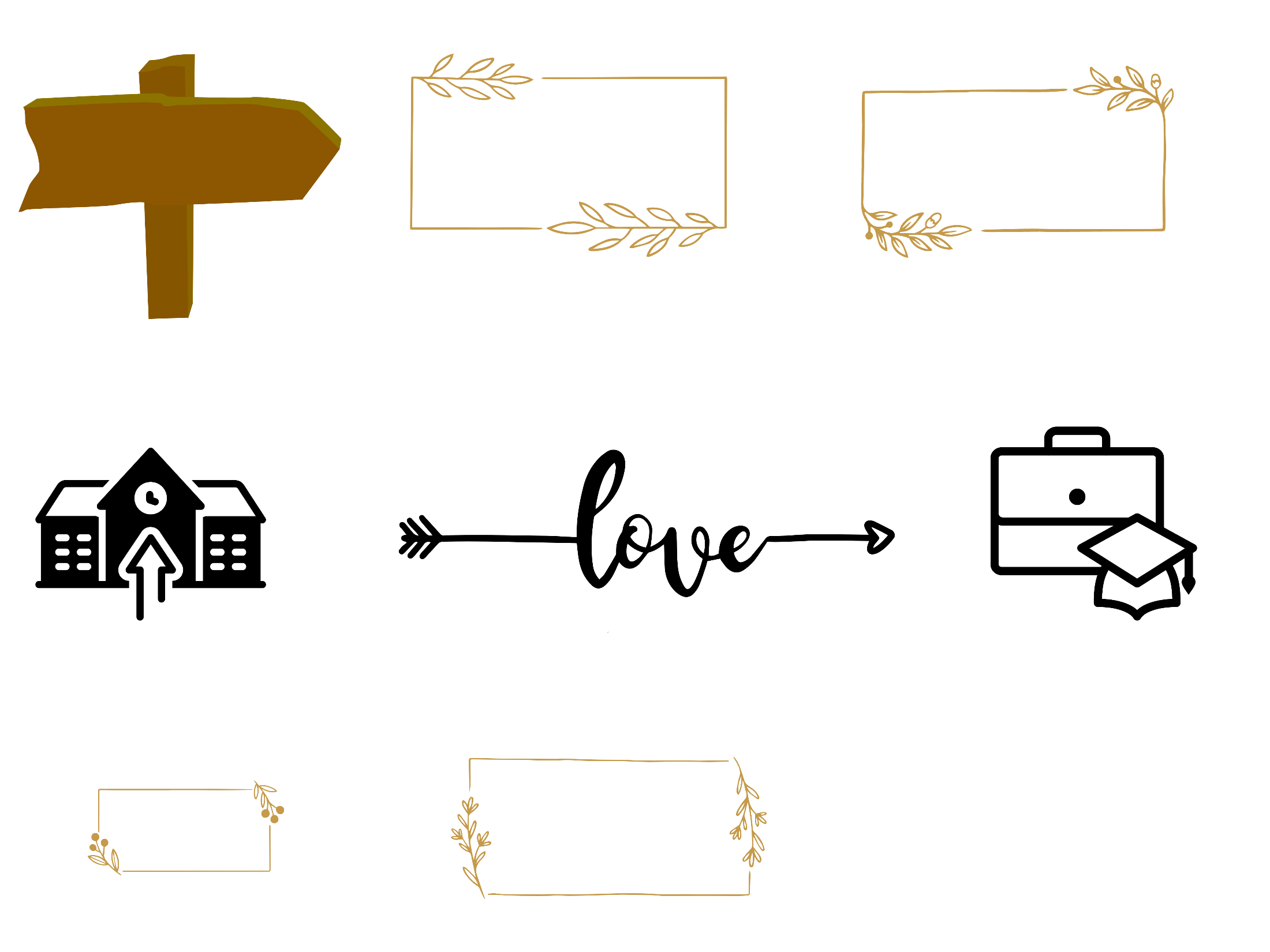 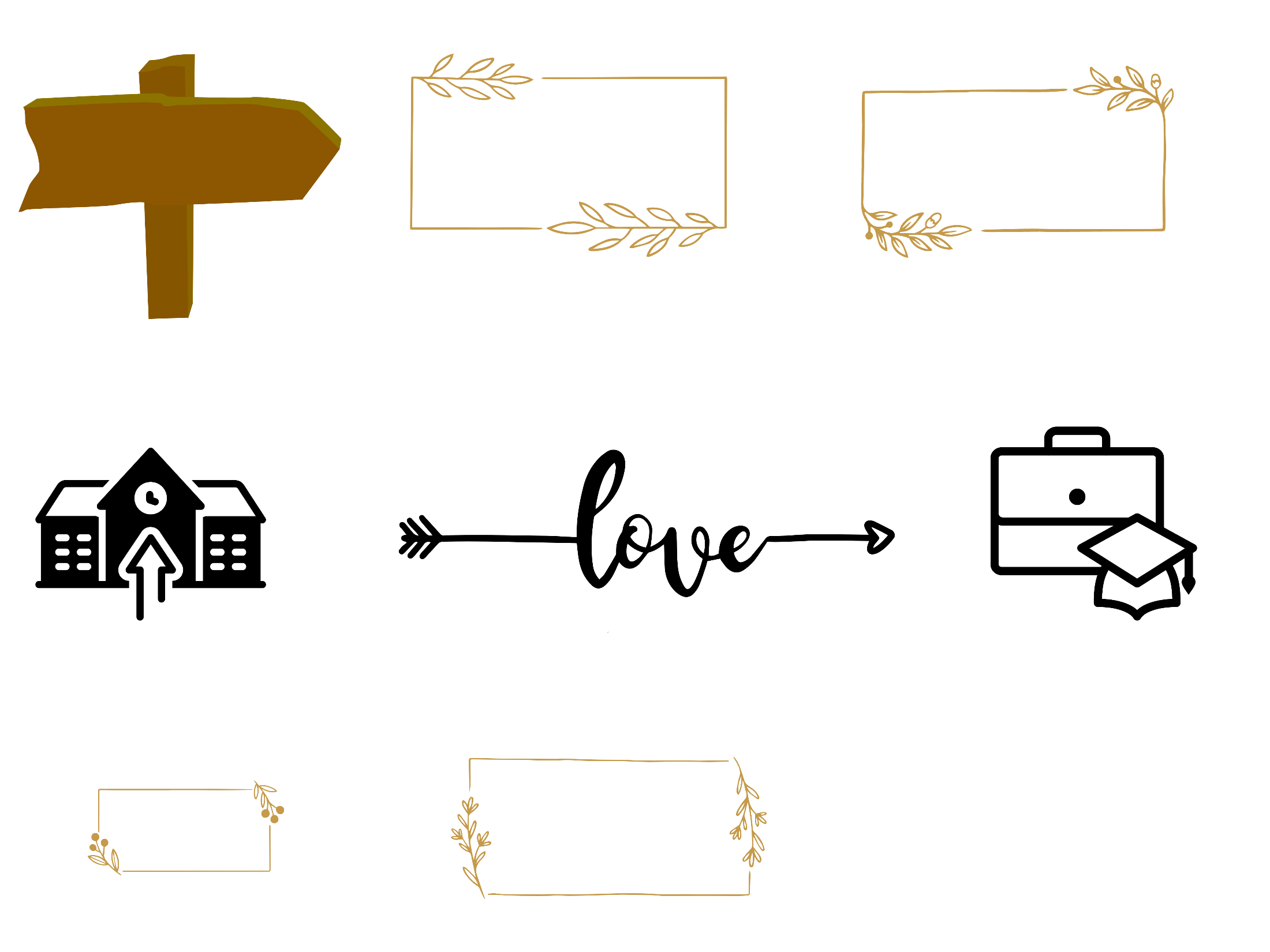 教學
精進支持
實習與就業
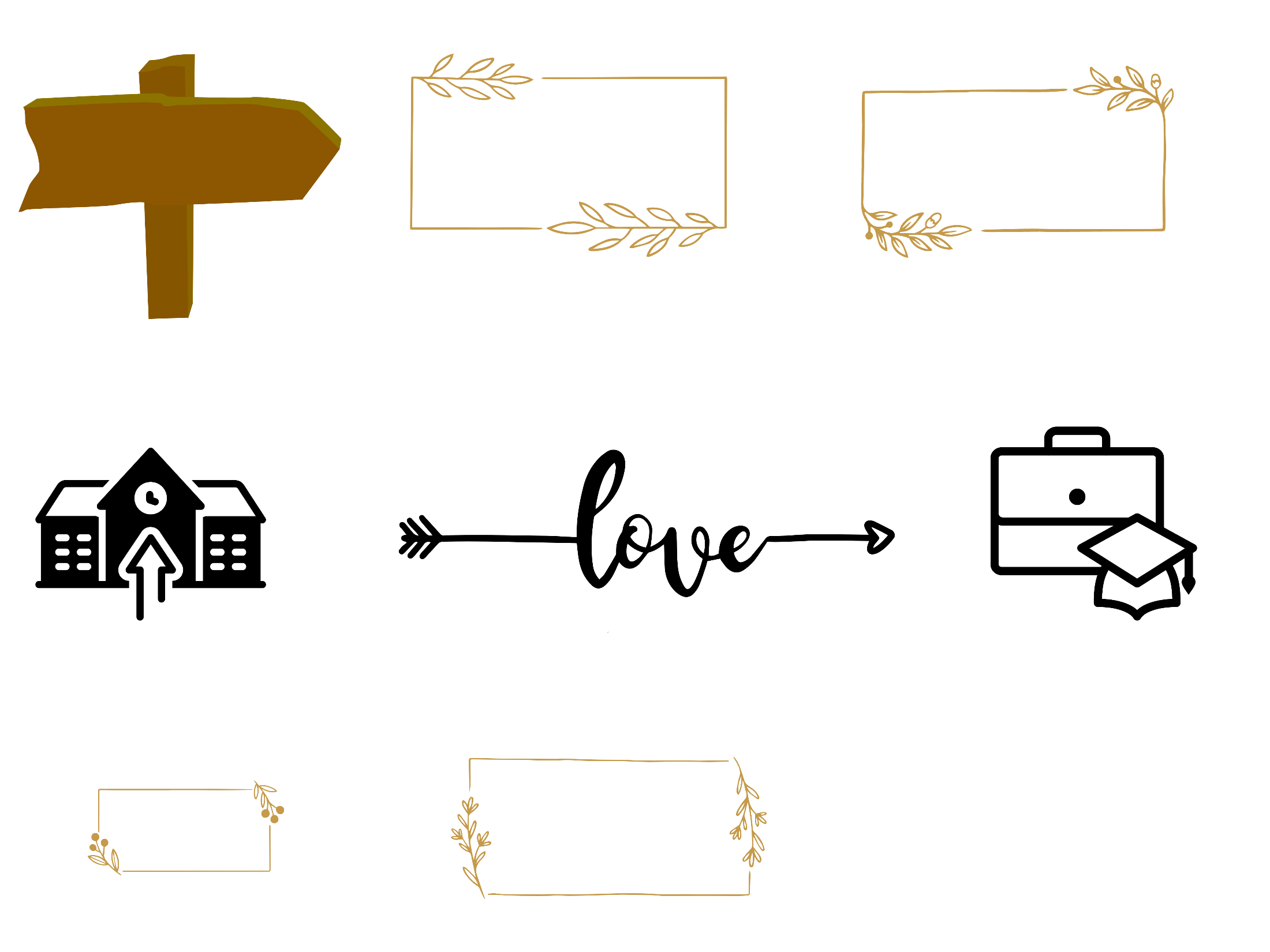 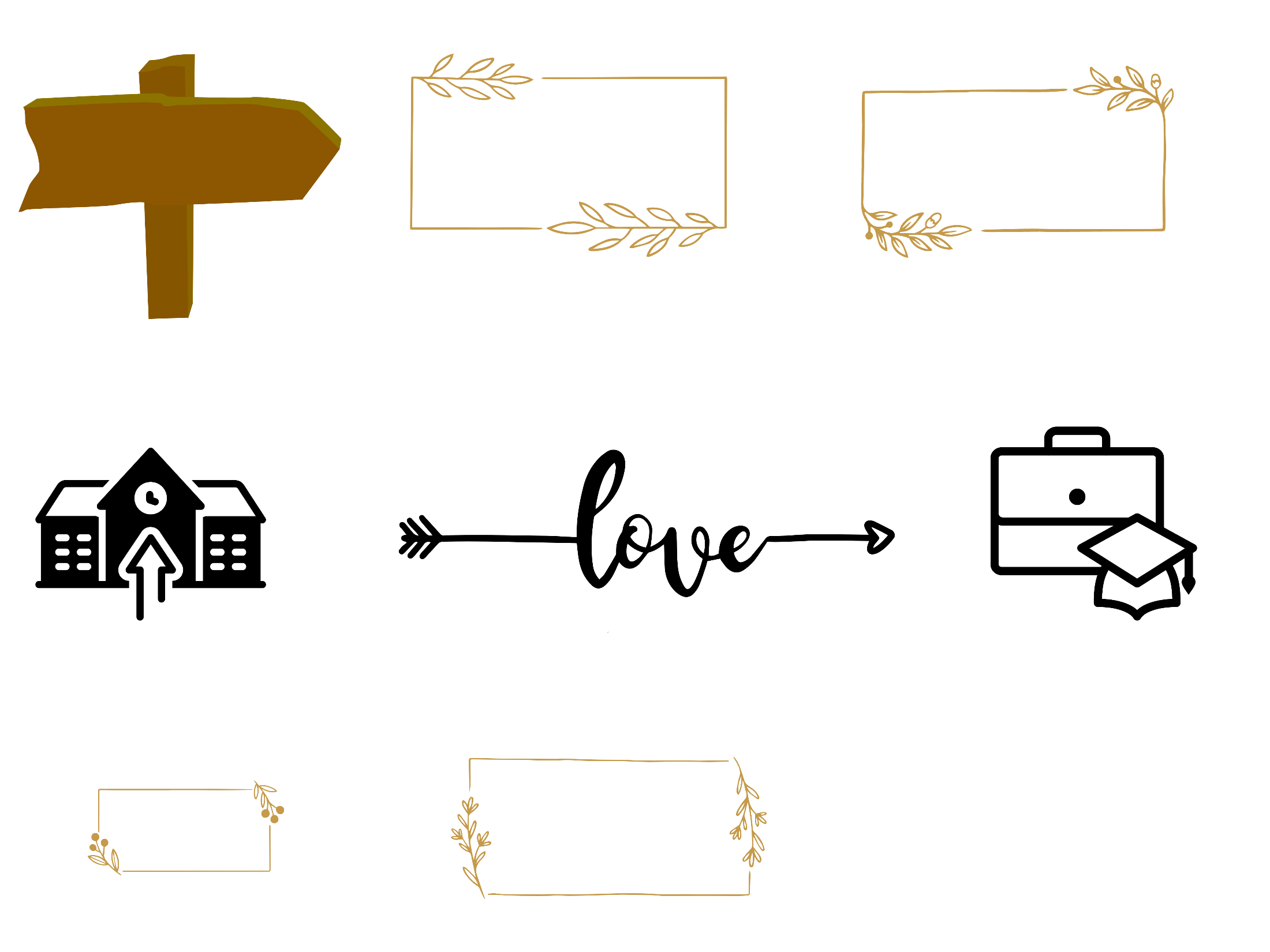 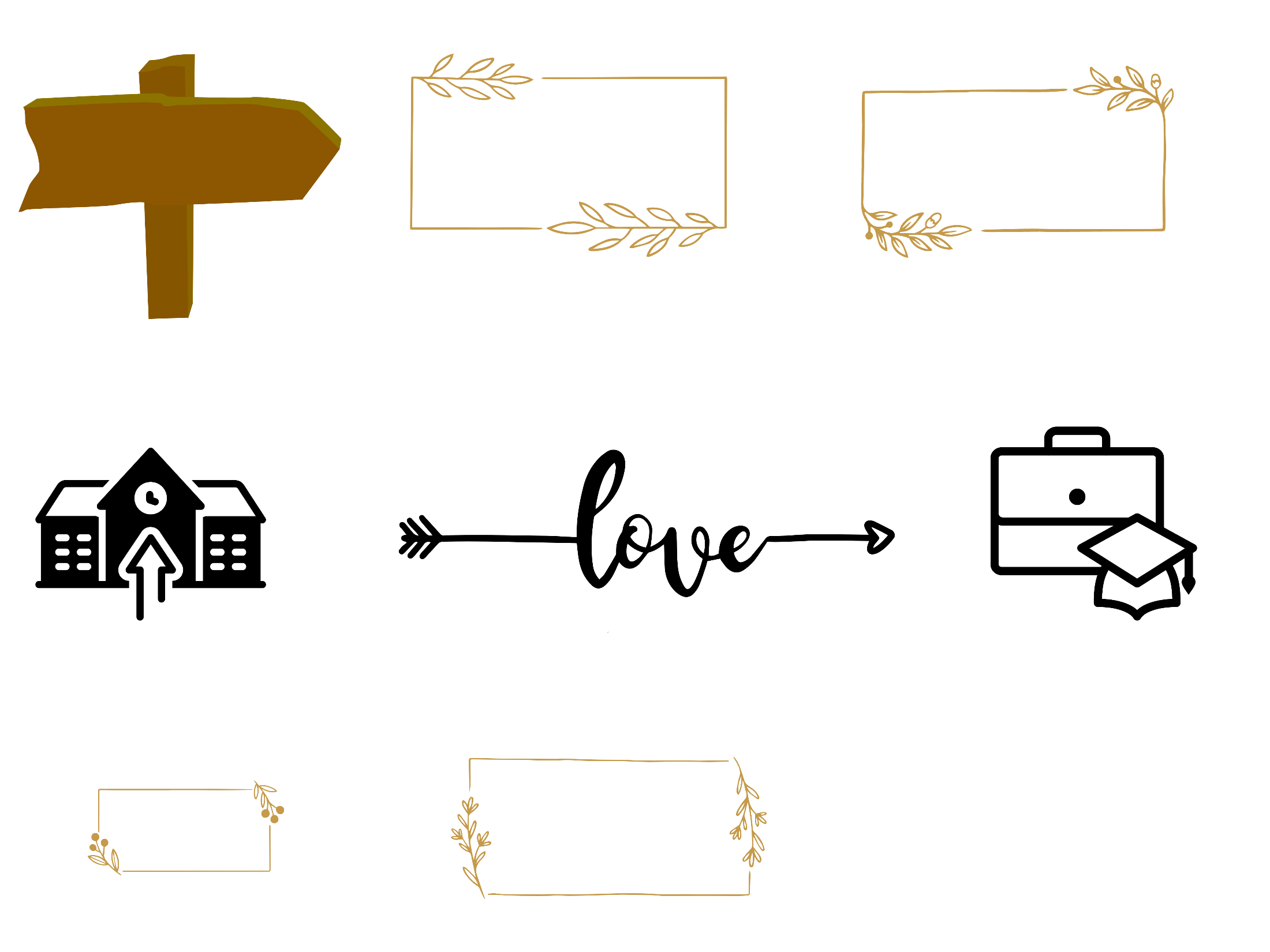 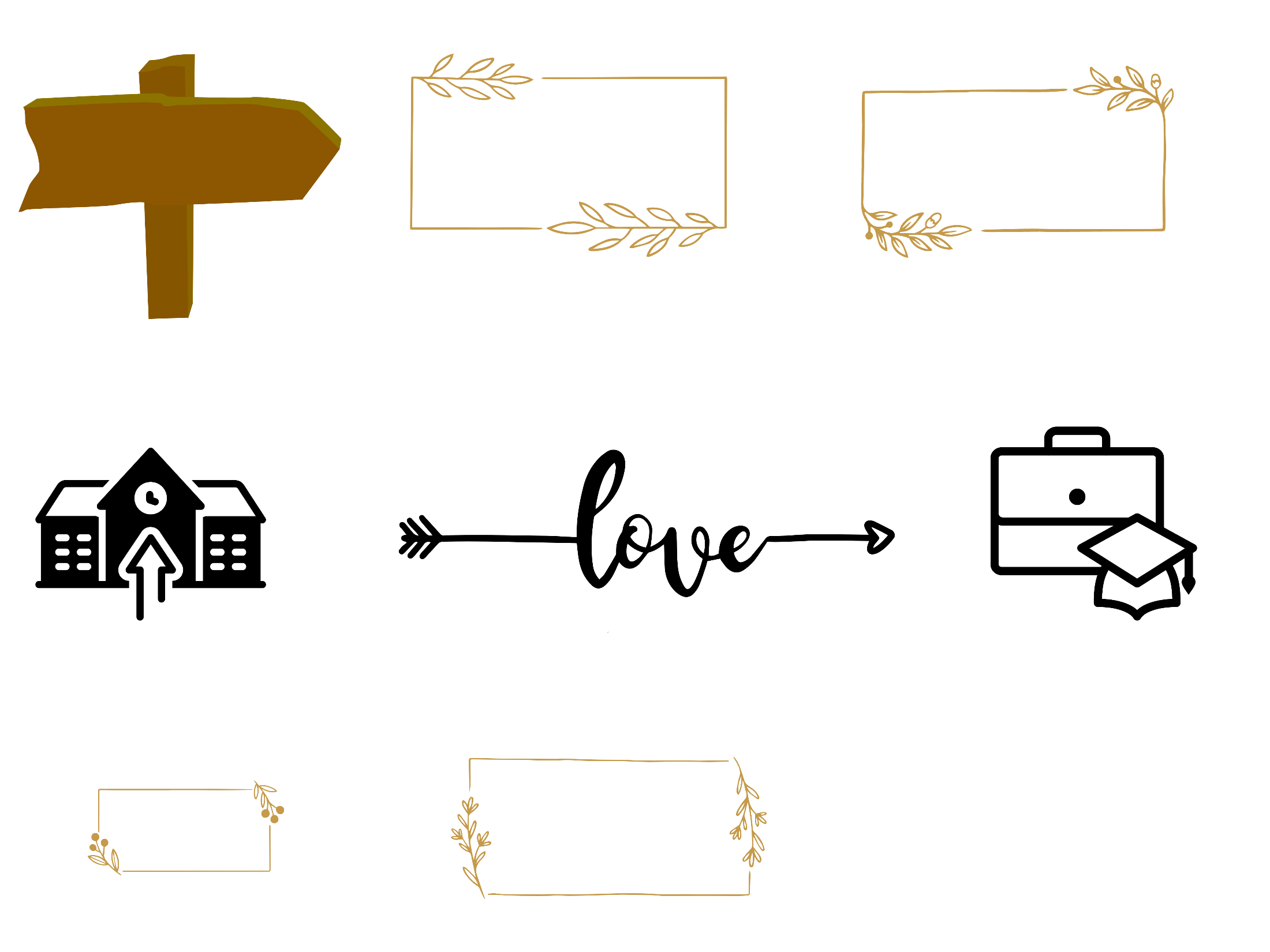 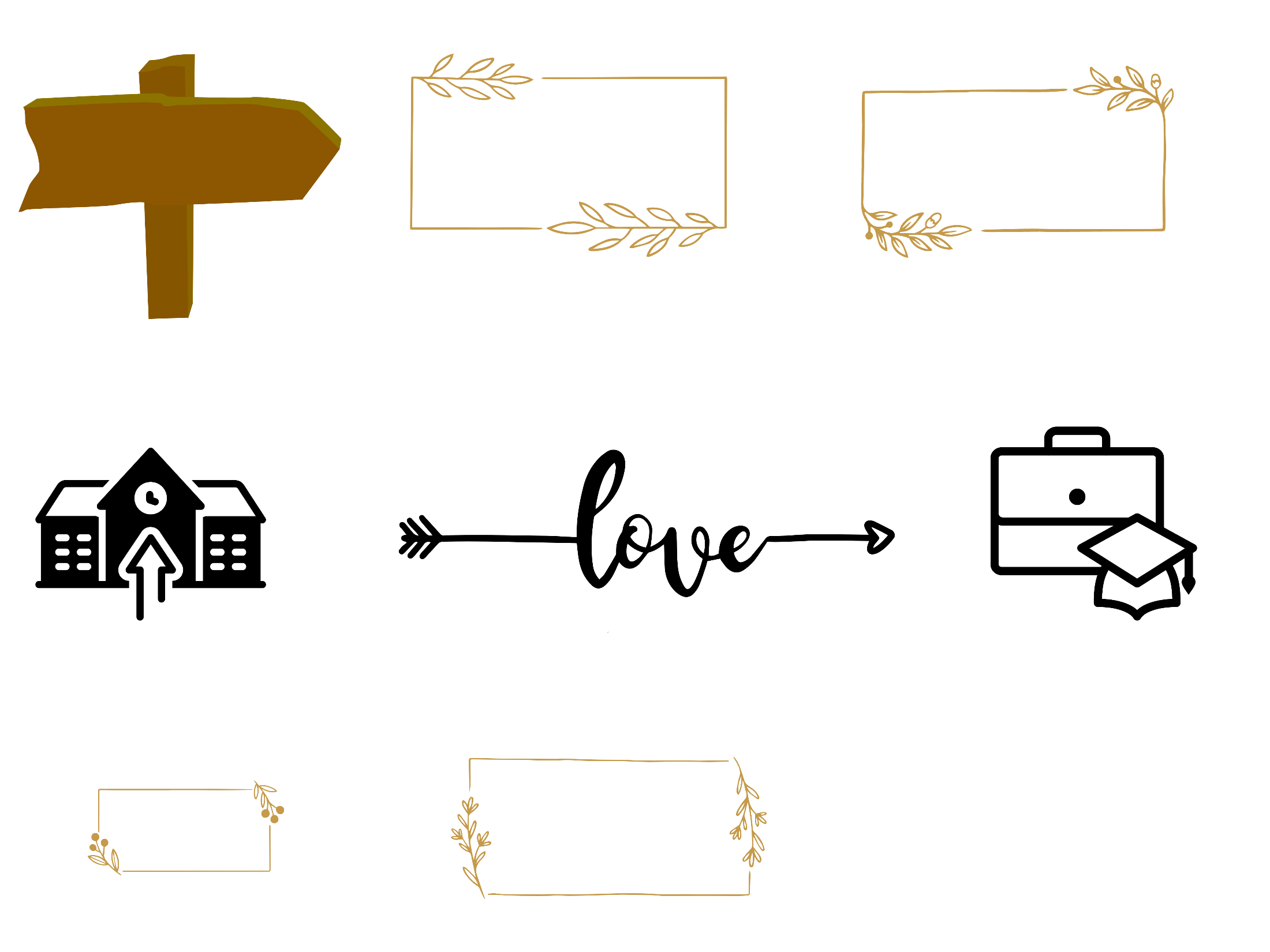 招生
學生學習
發展規劃
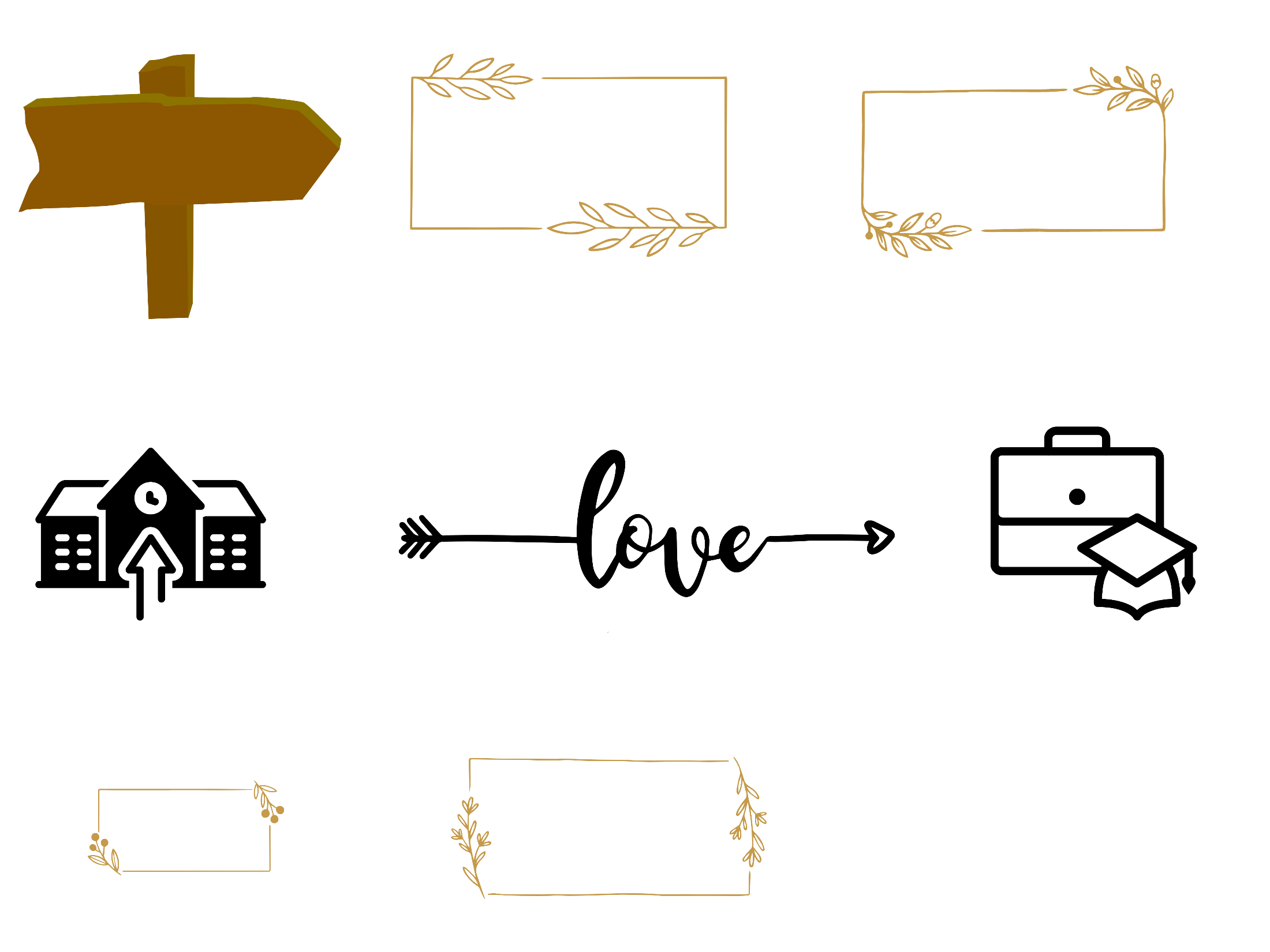 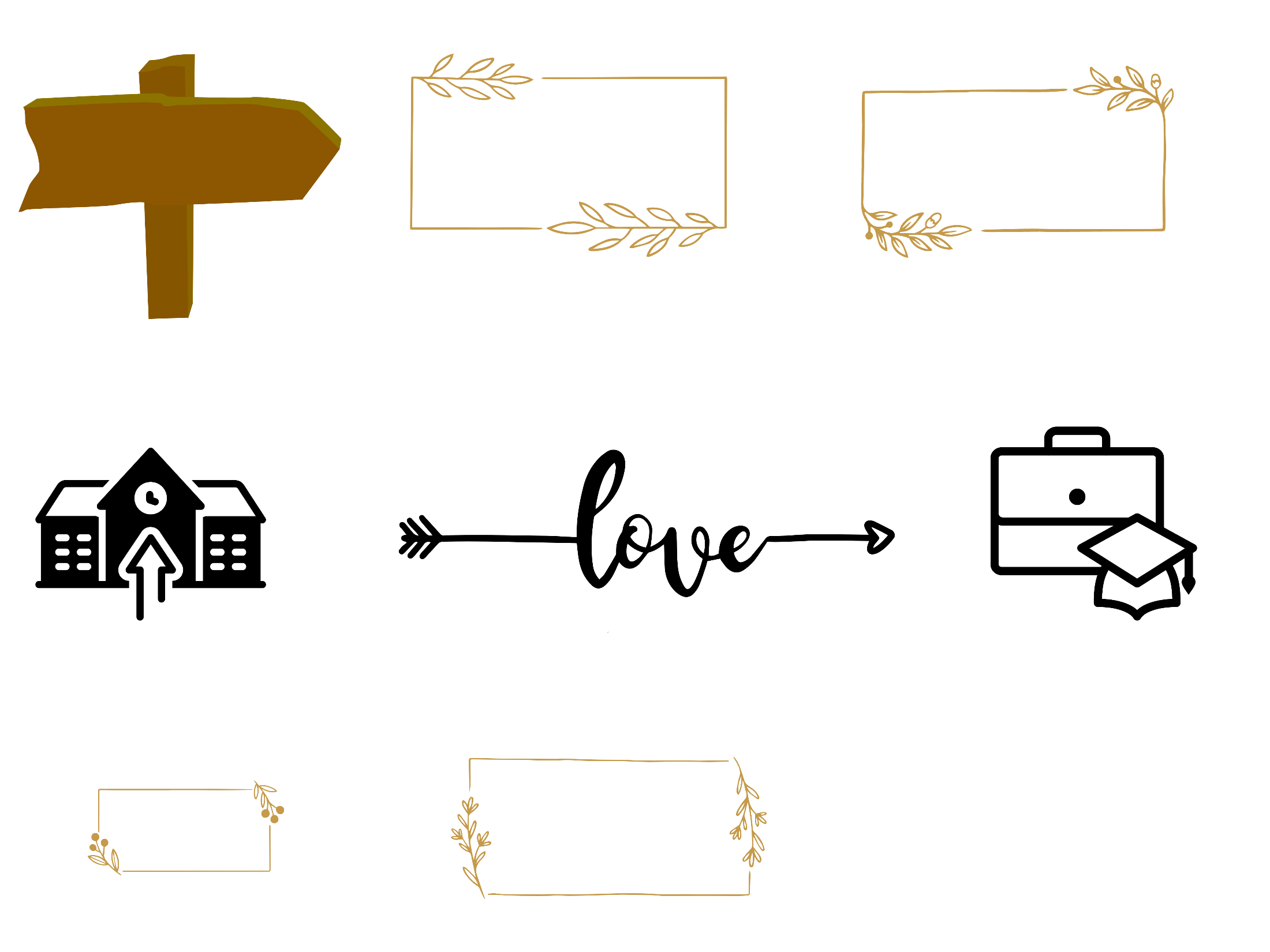 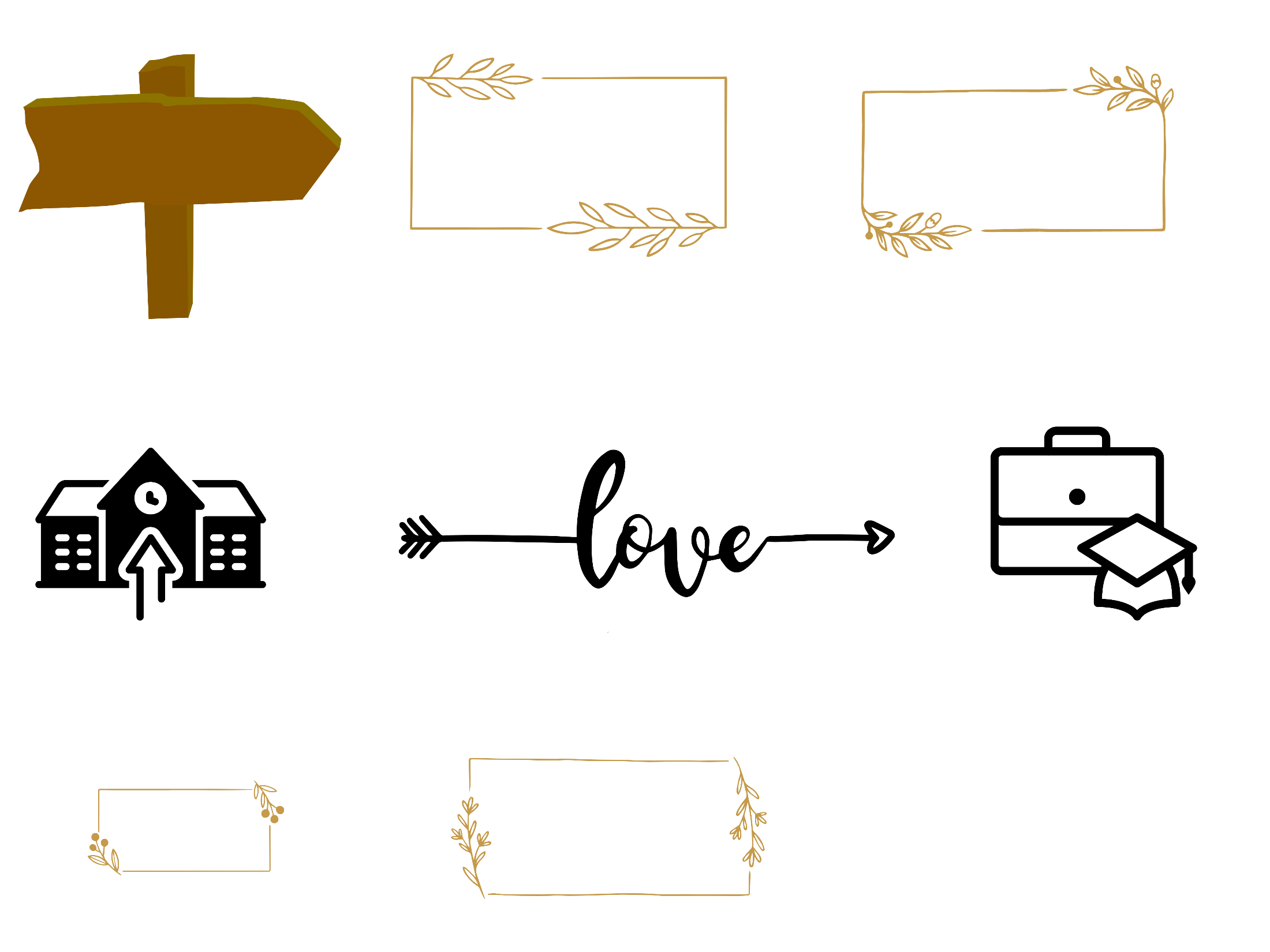 教學
精進支持
實習與就業
正式課程
學習風格
學習輔導
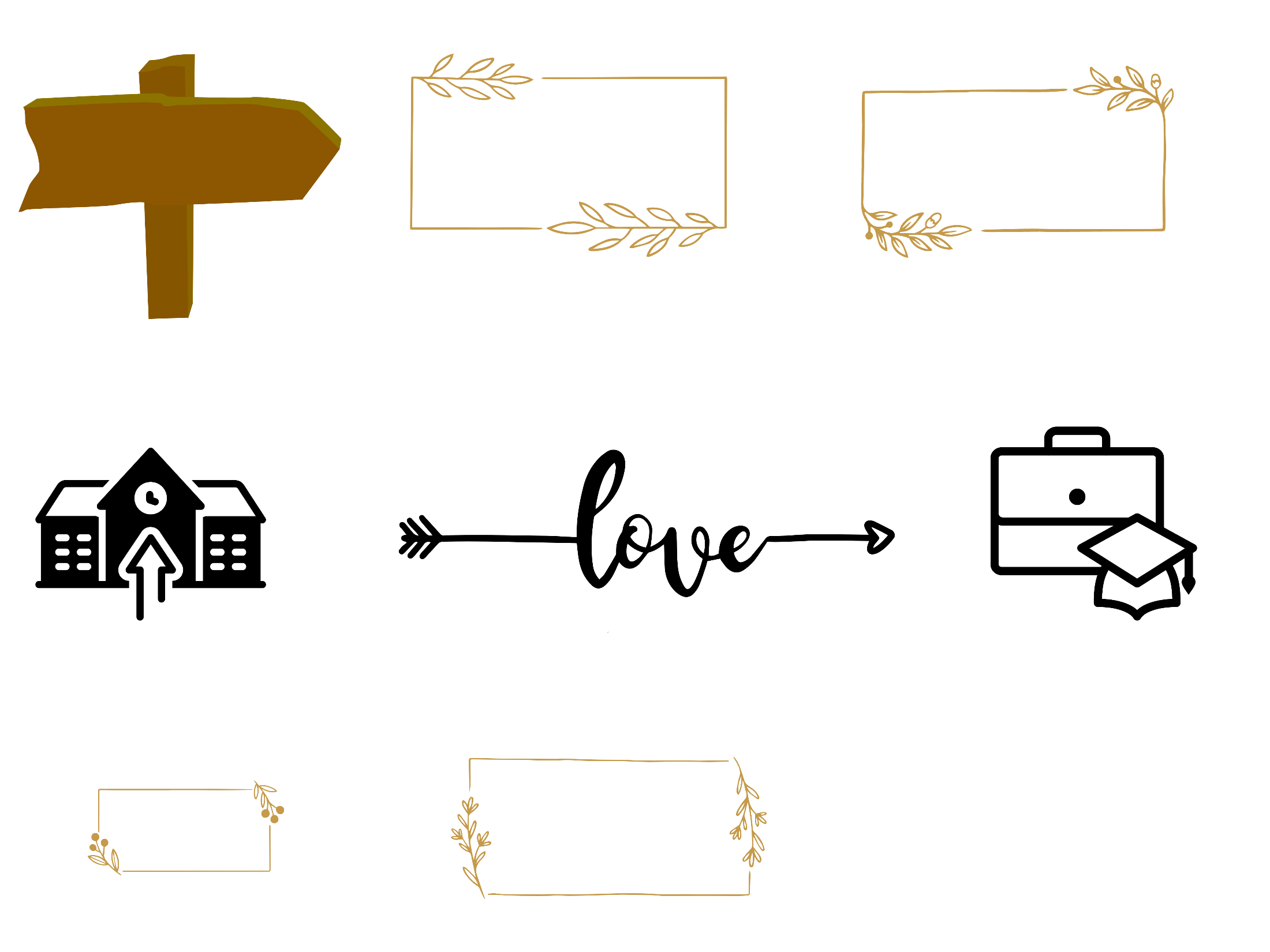 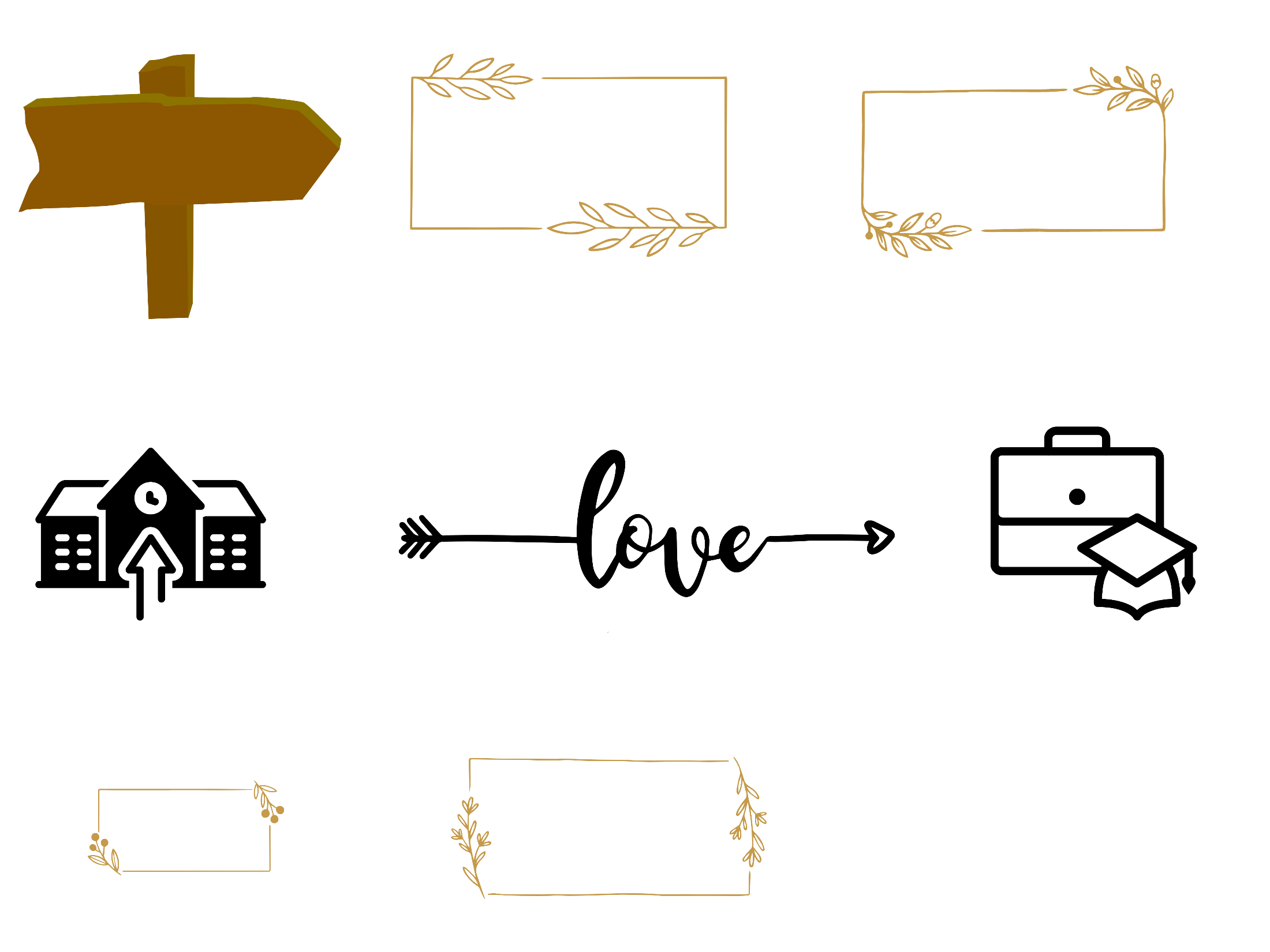 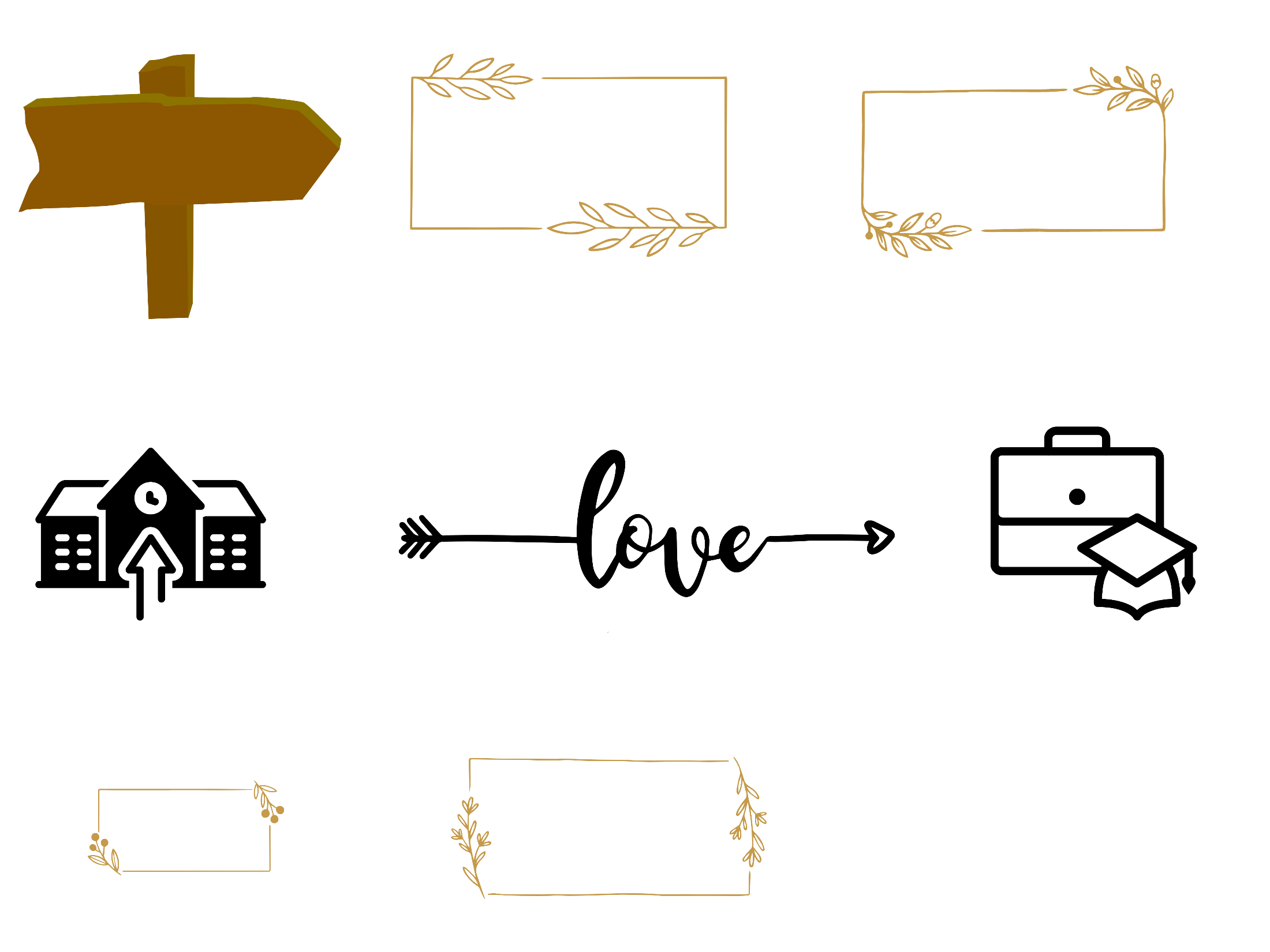 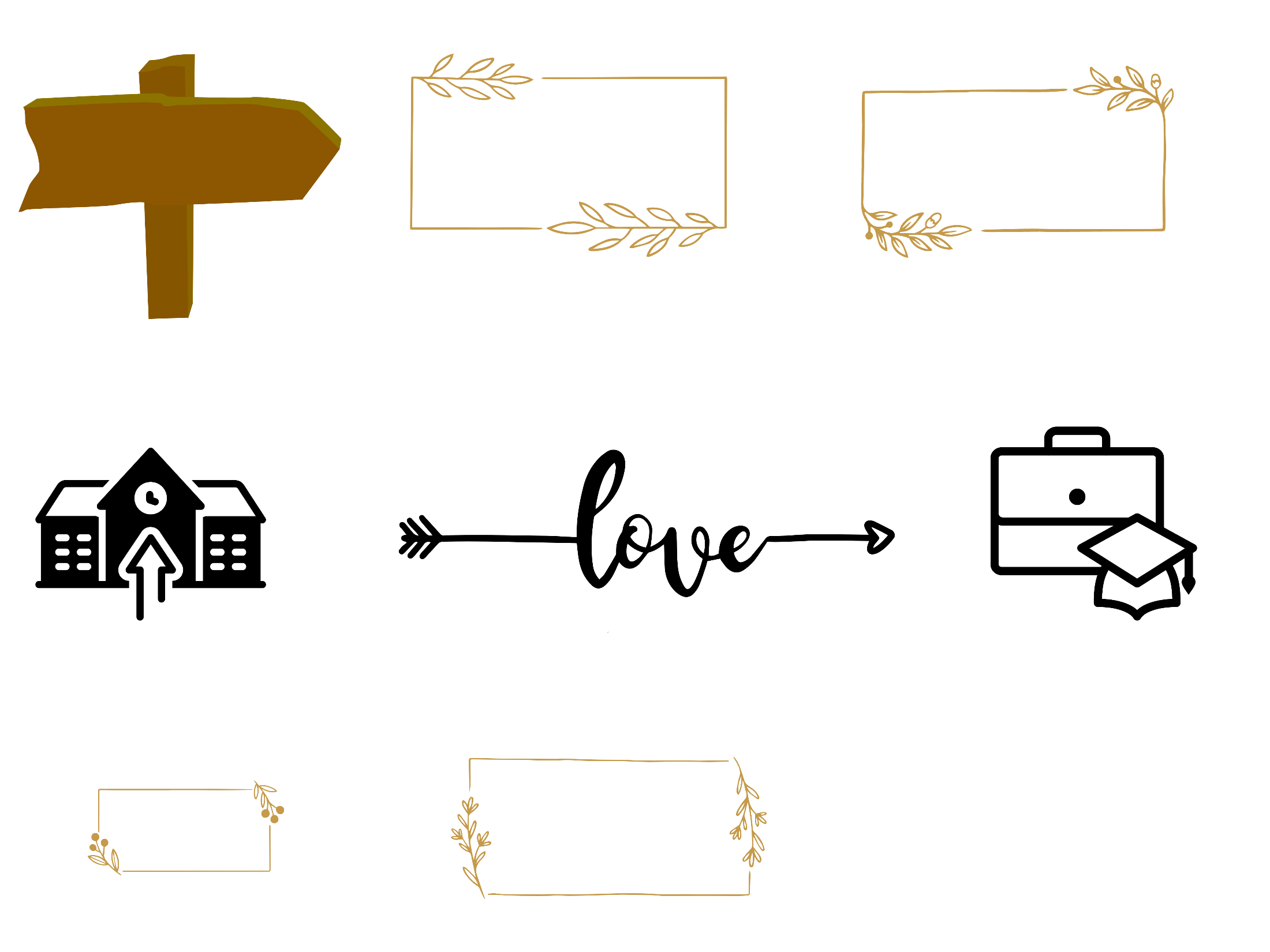 非正式課程
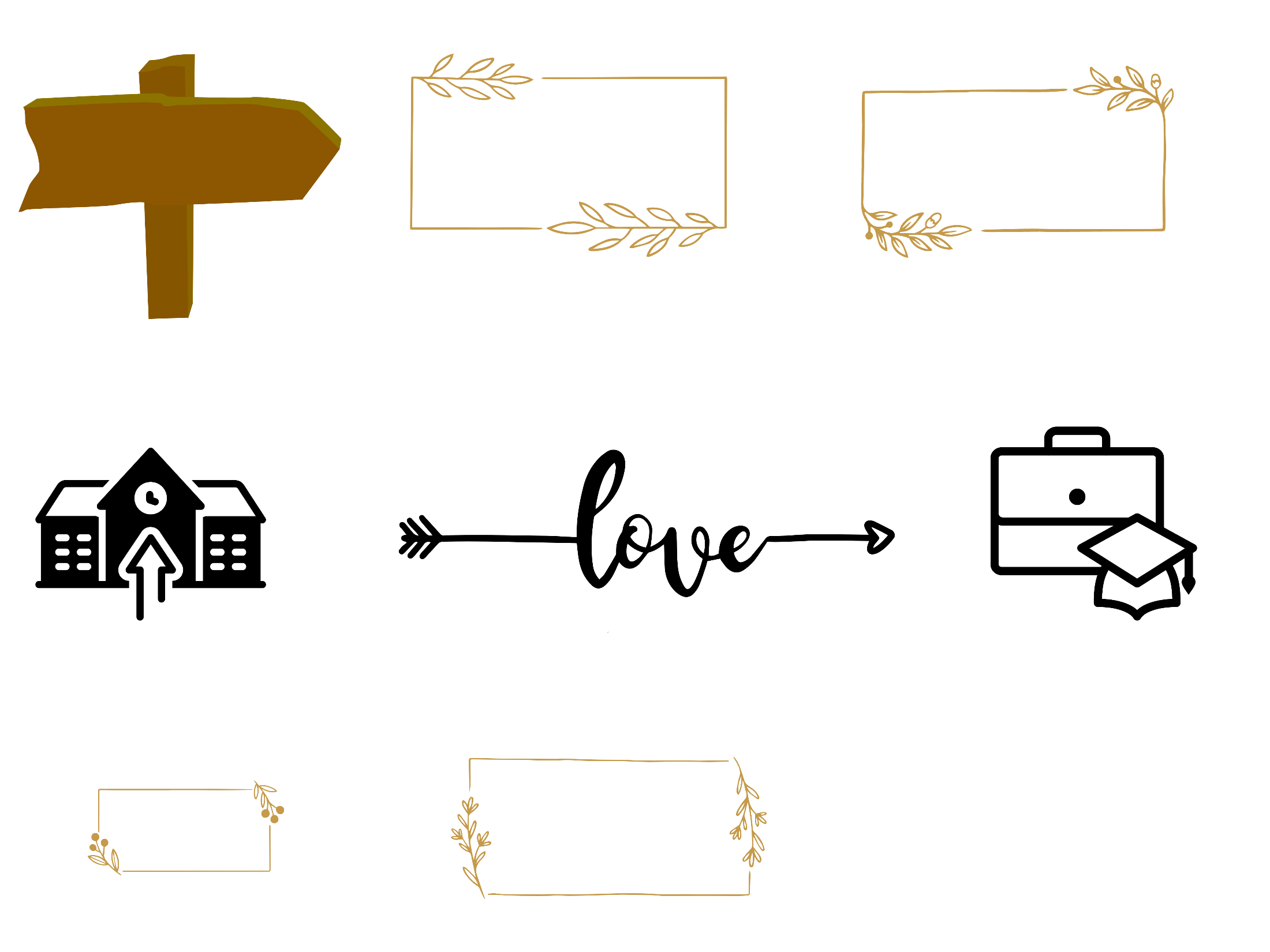 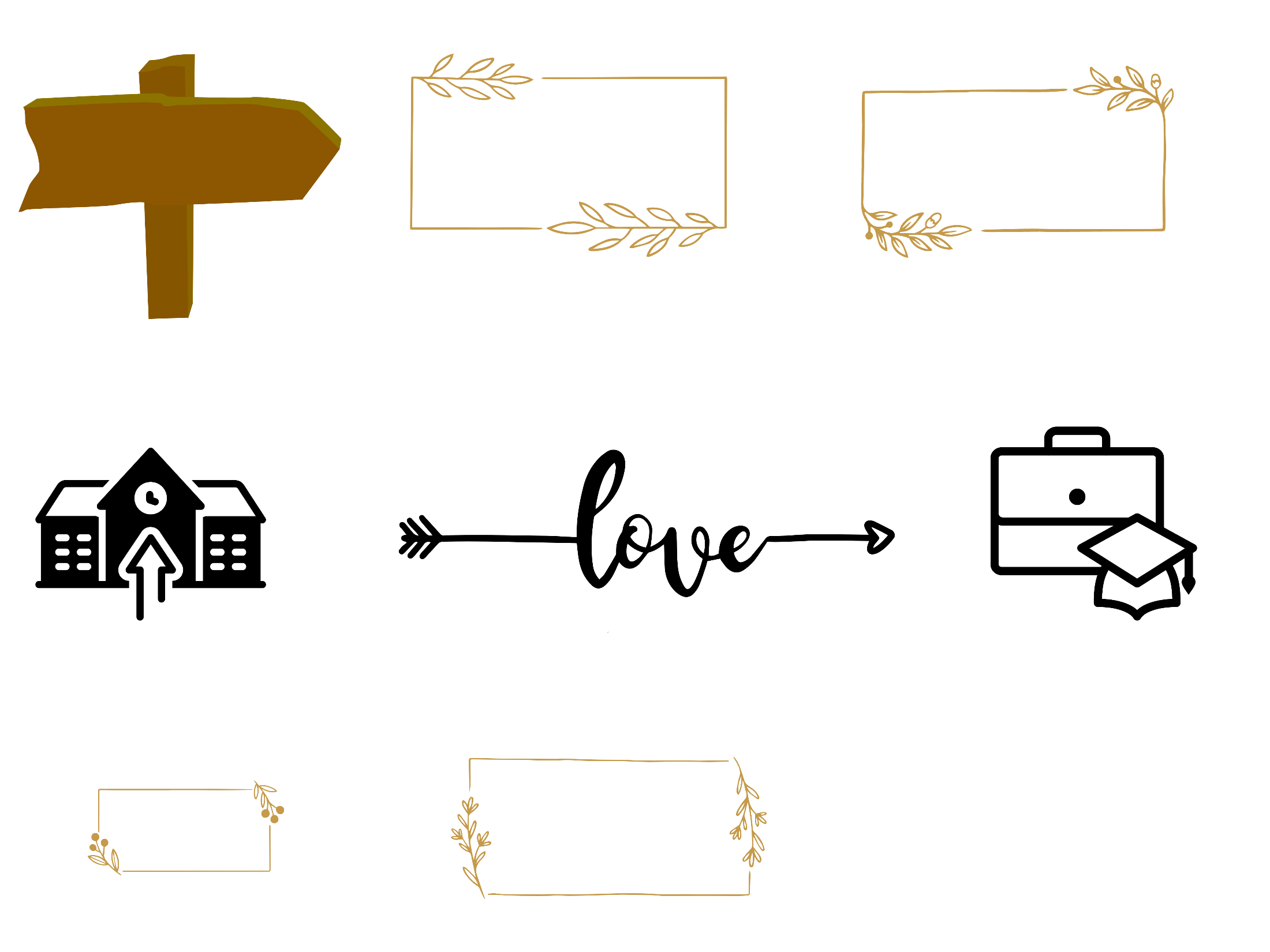 學生學習態度
國際化
專業學系課程
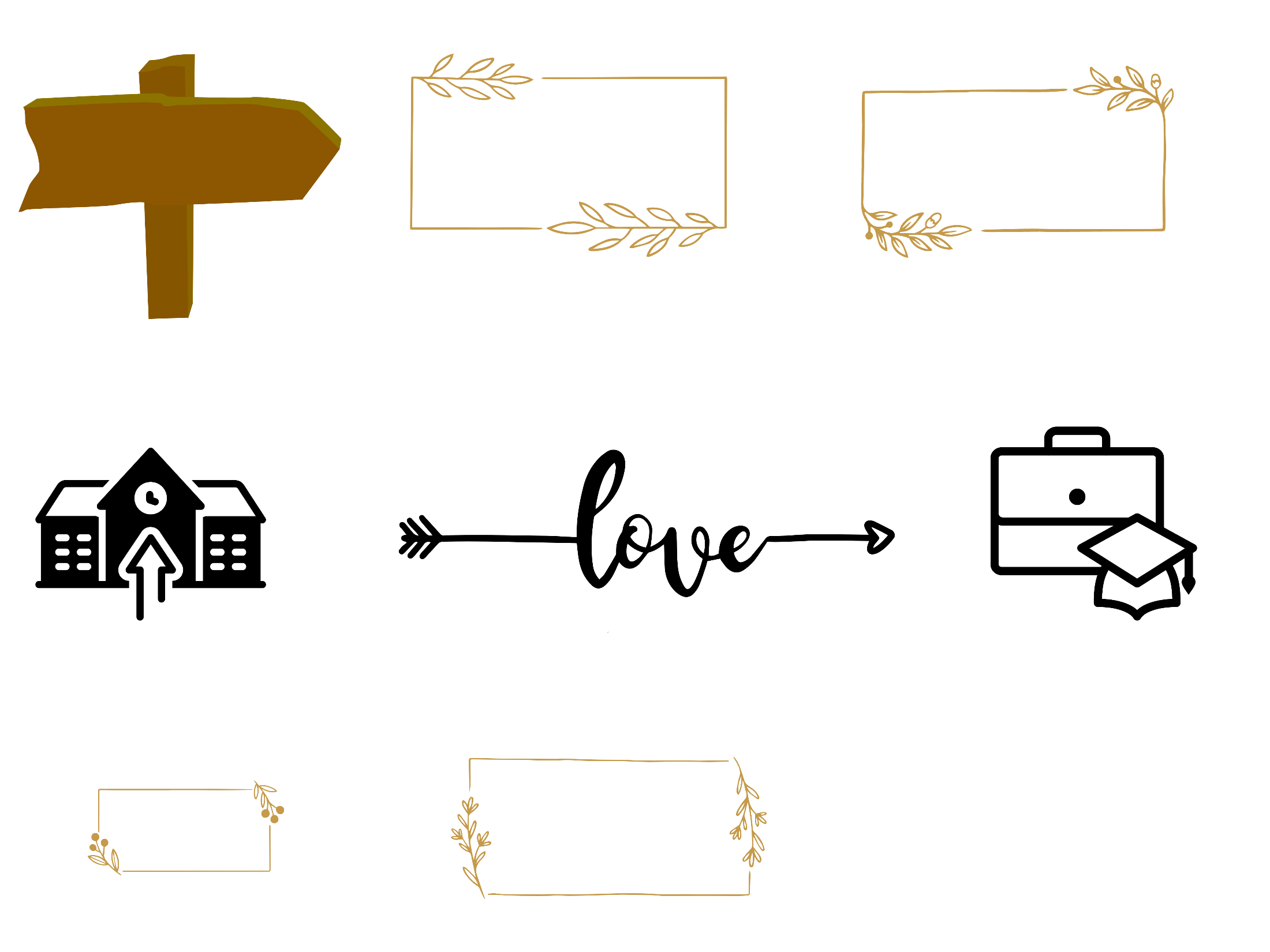 潛在課程
整合
招生
支持
學生學習
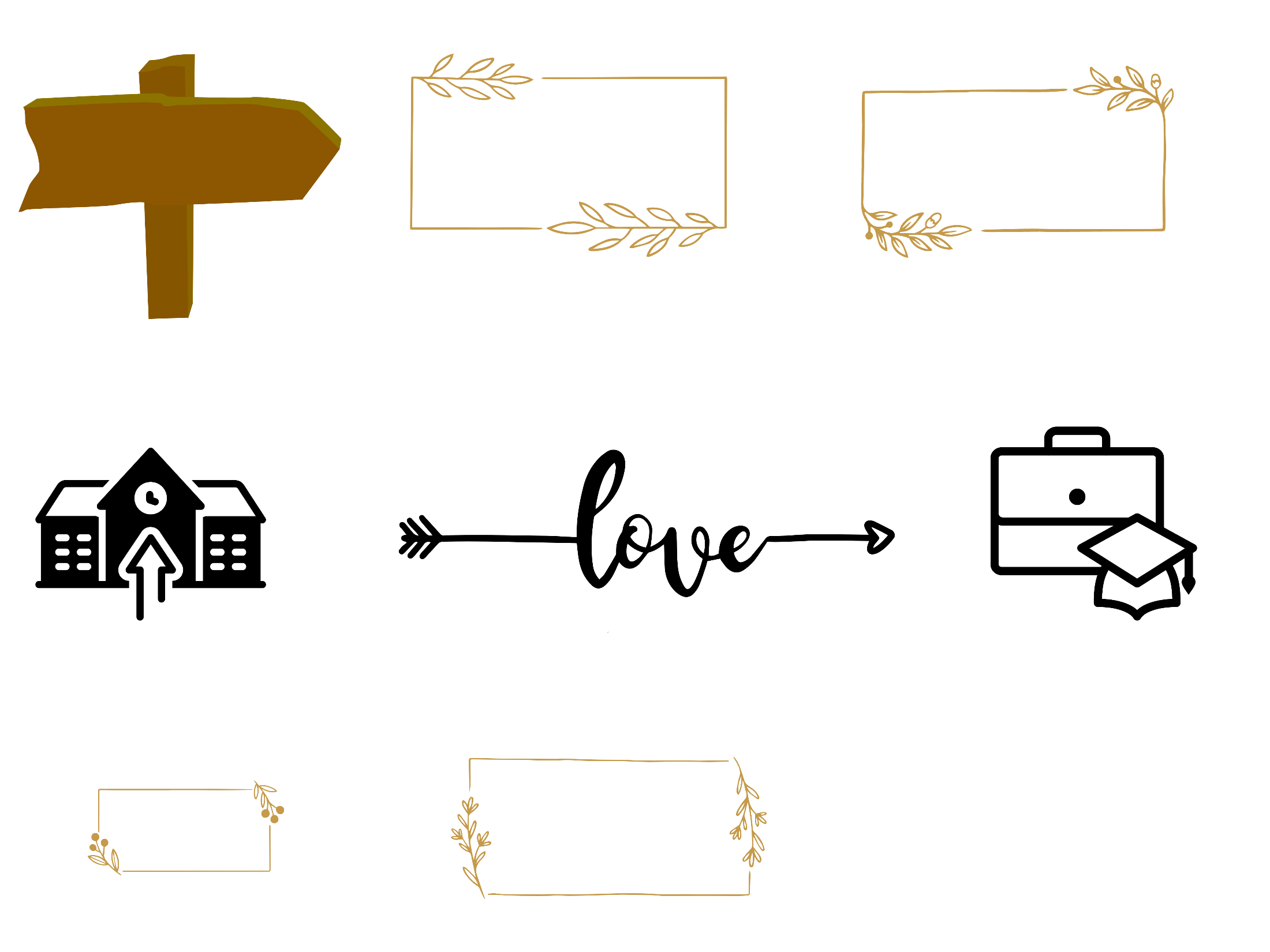 整合各處室資源
共同培訓
學生學習
發展規劃
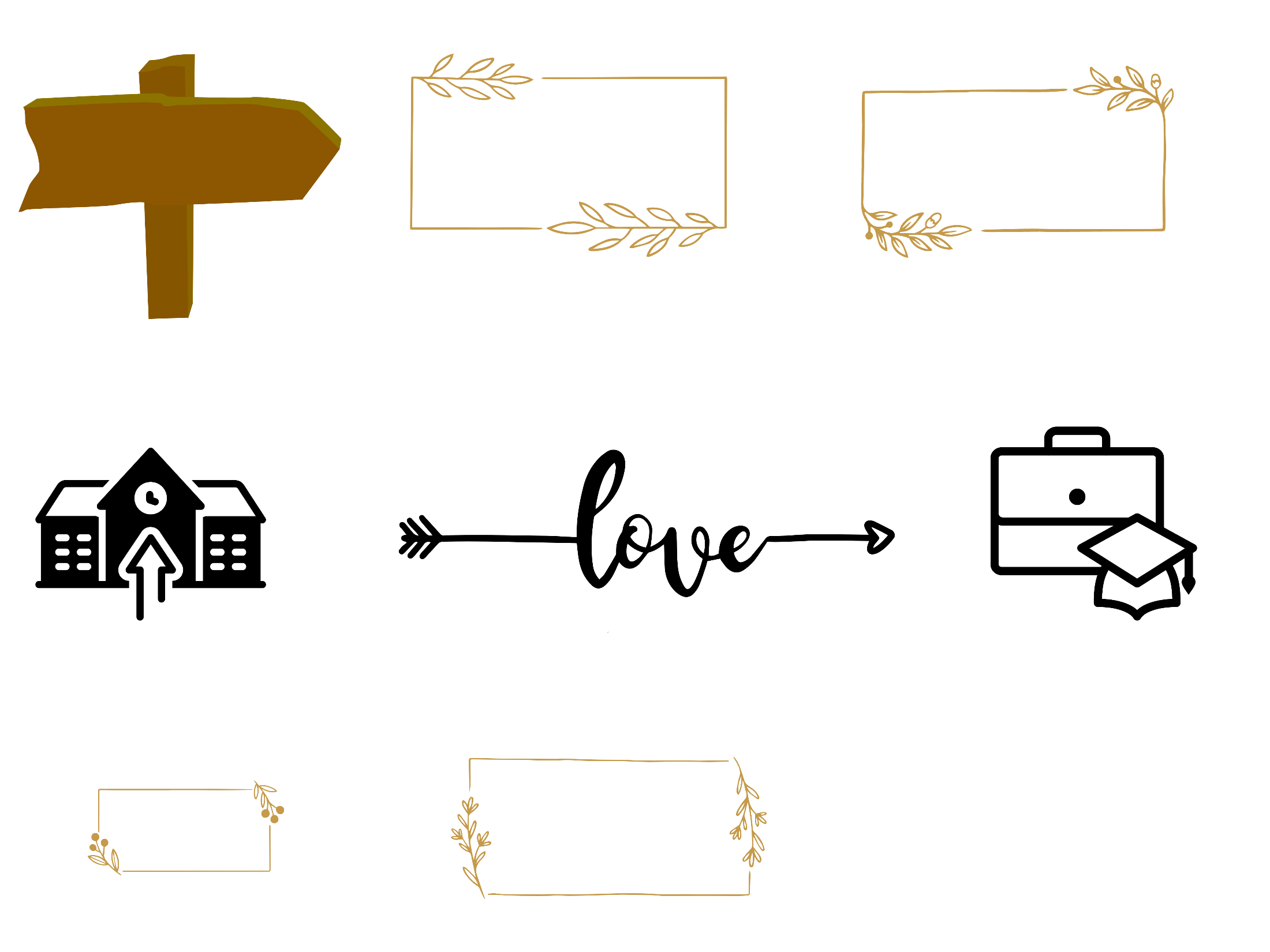 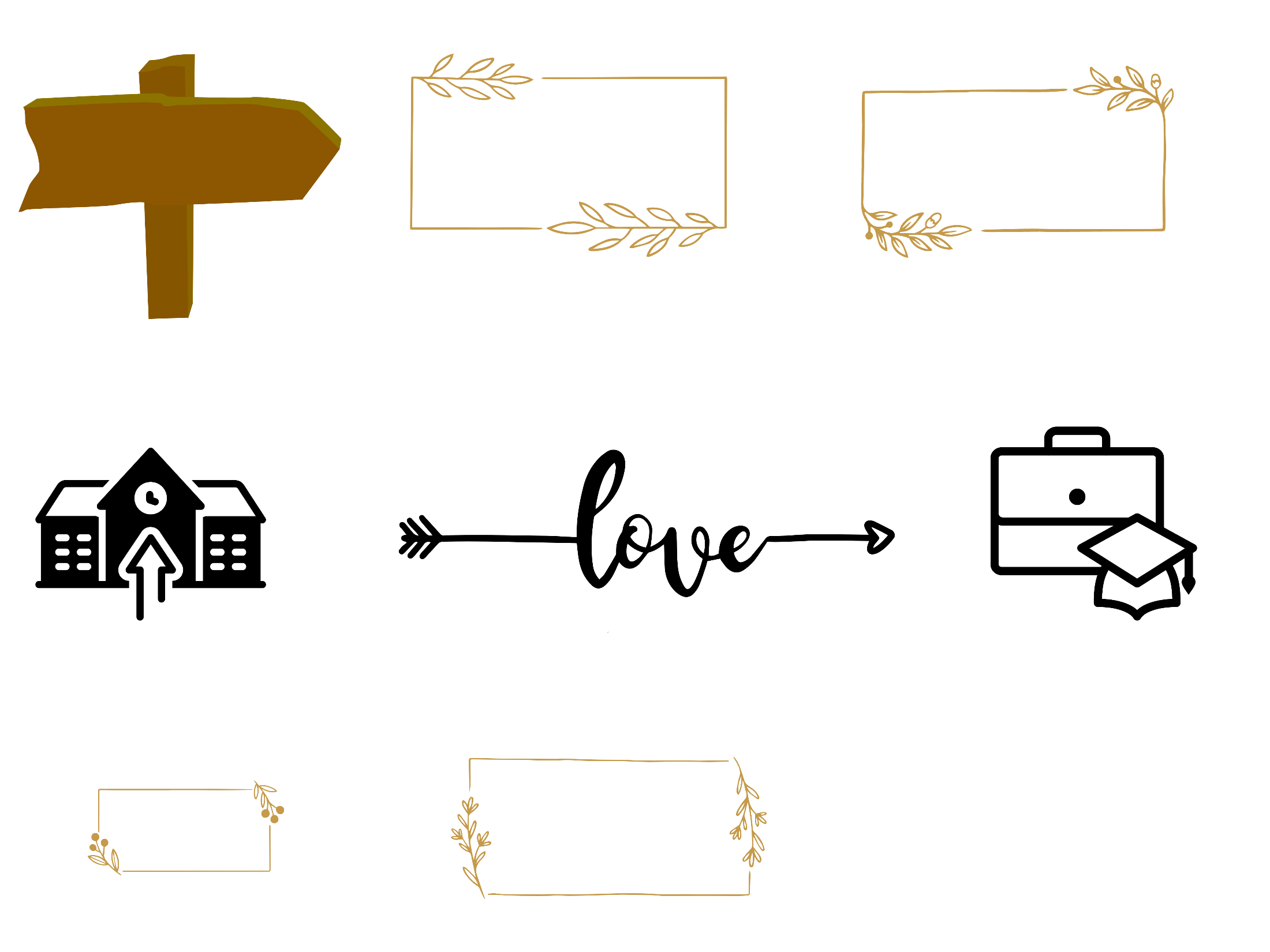 教學
精進支持
實習與就業
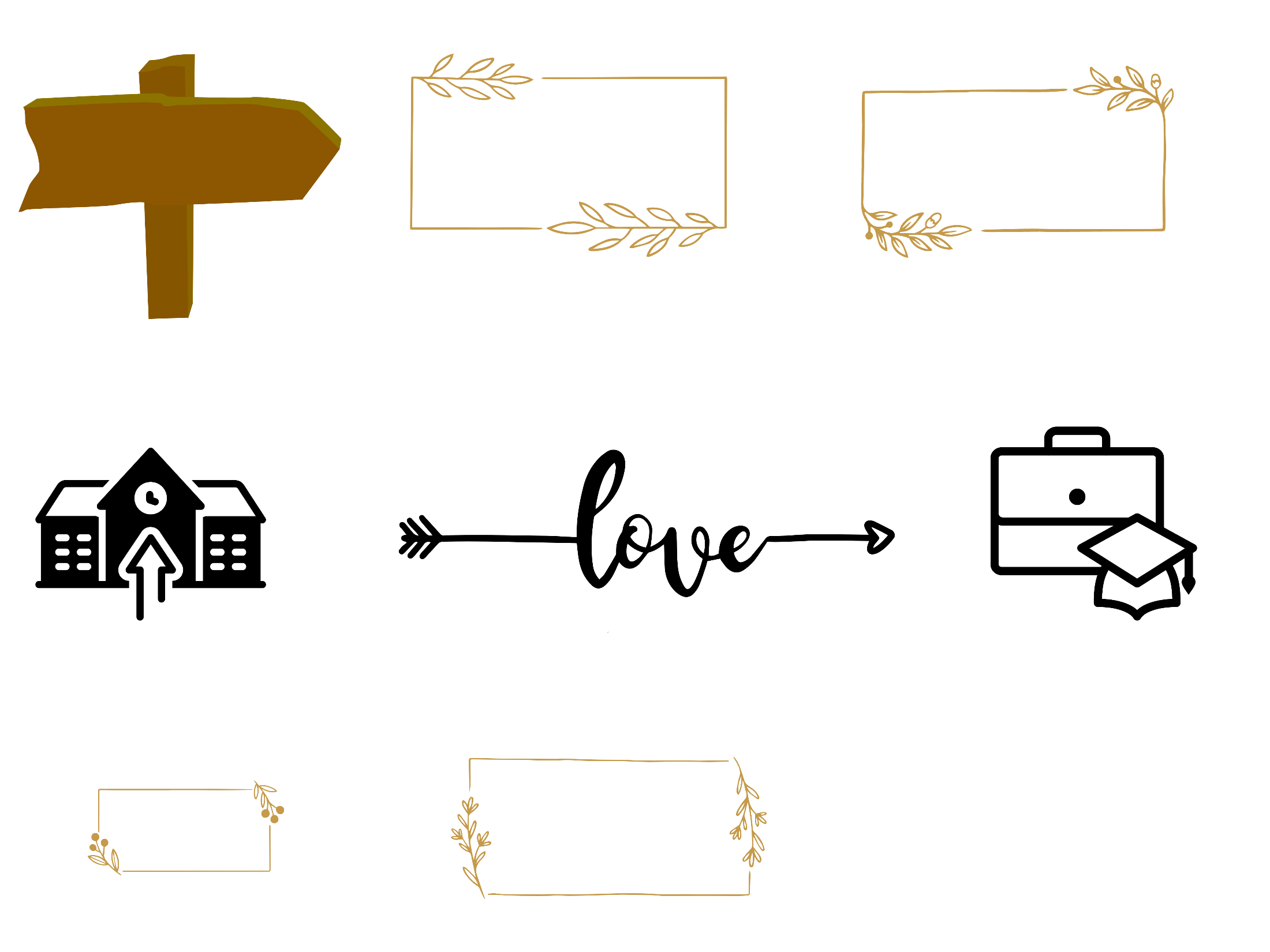 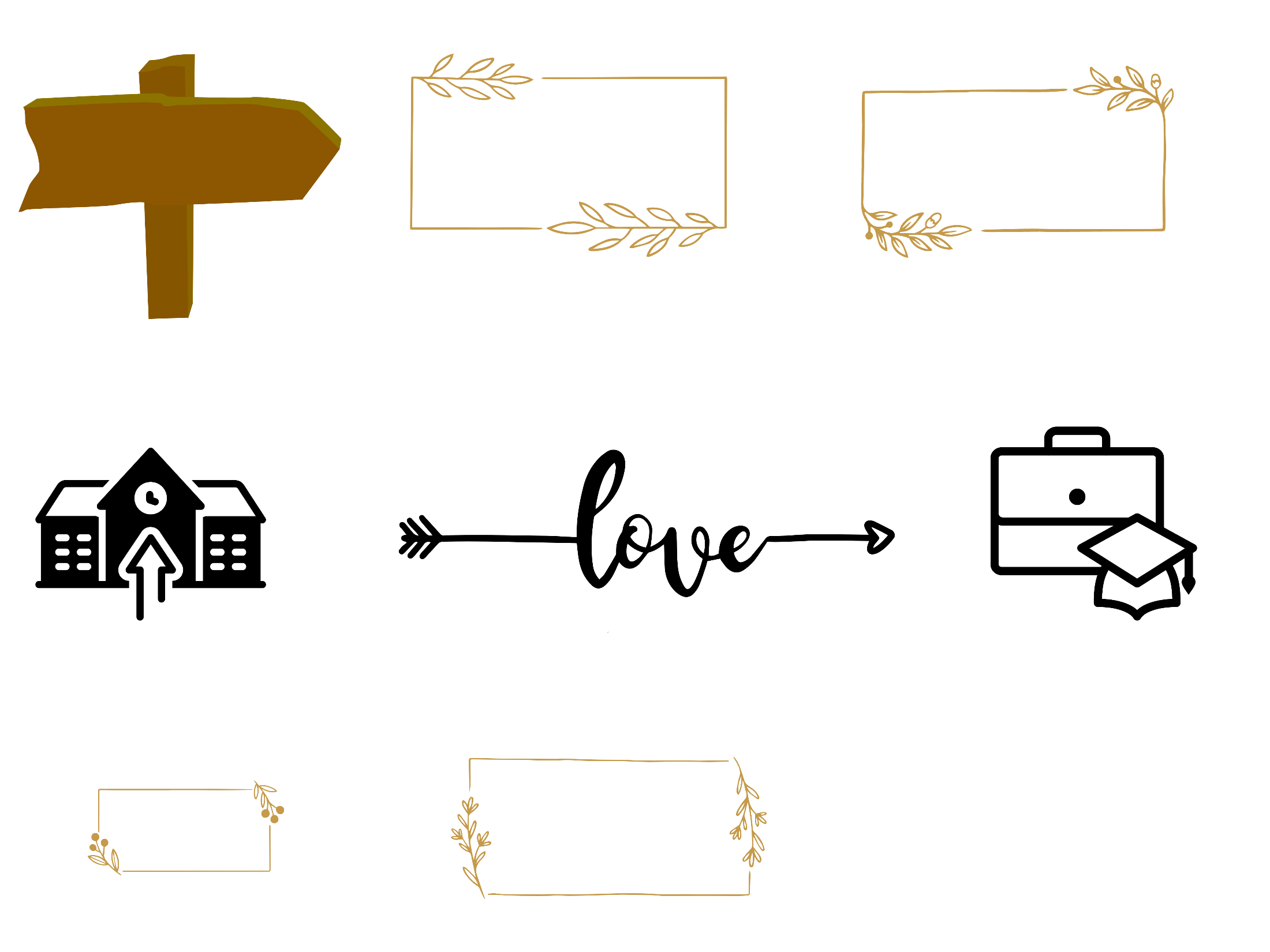 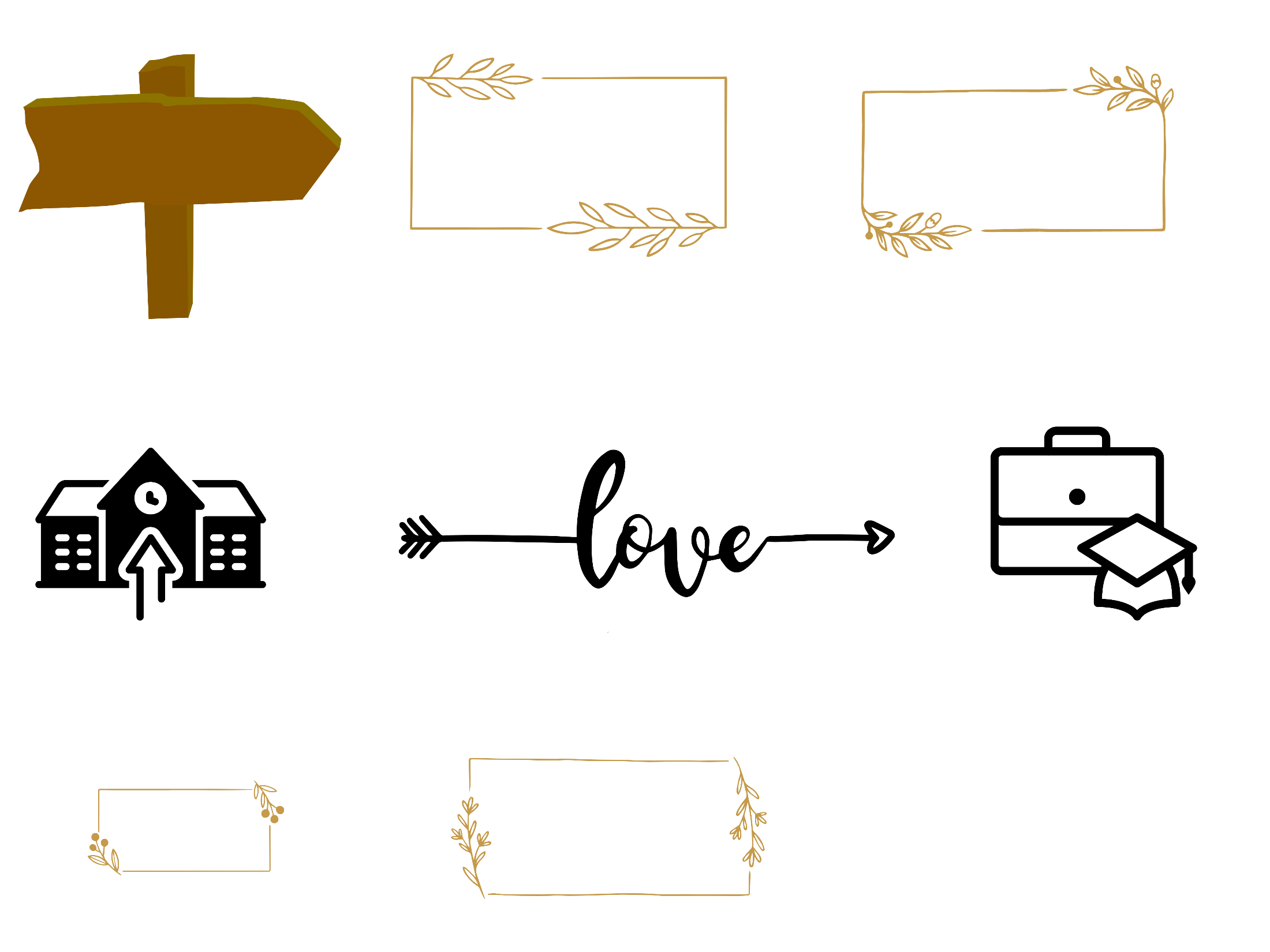 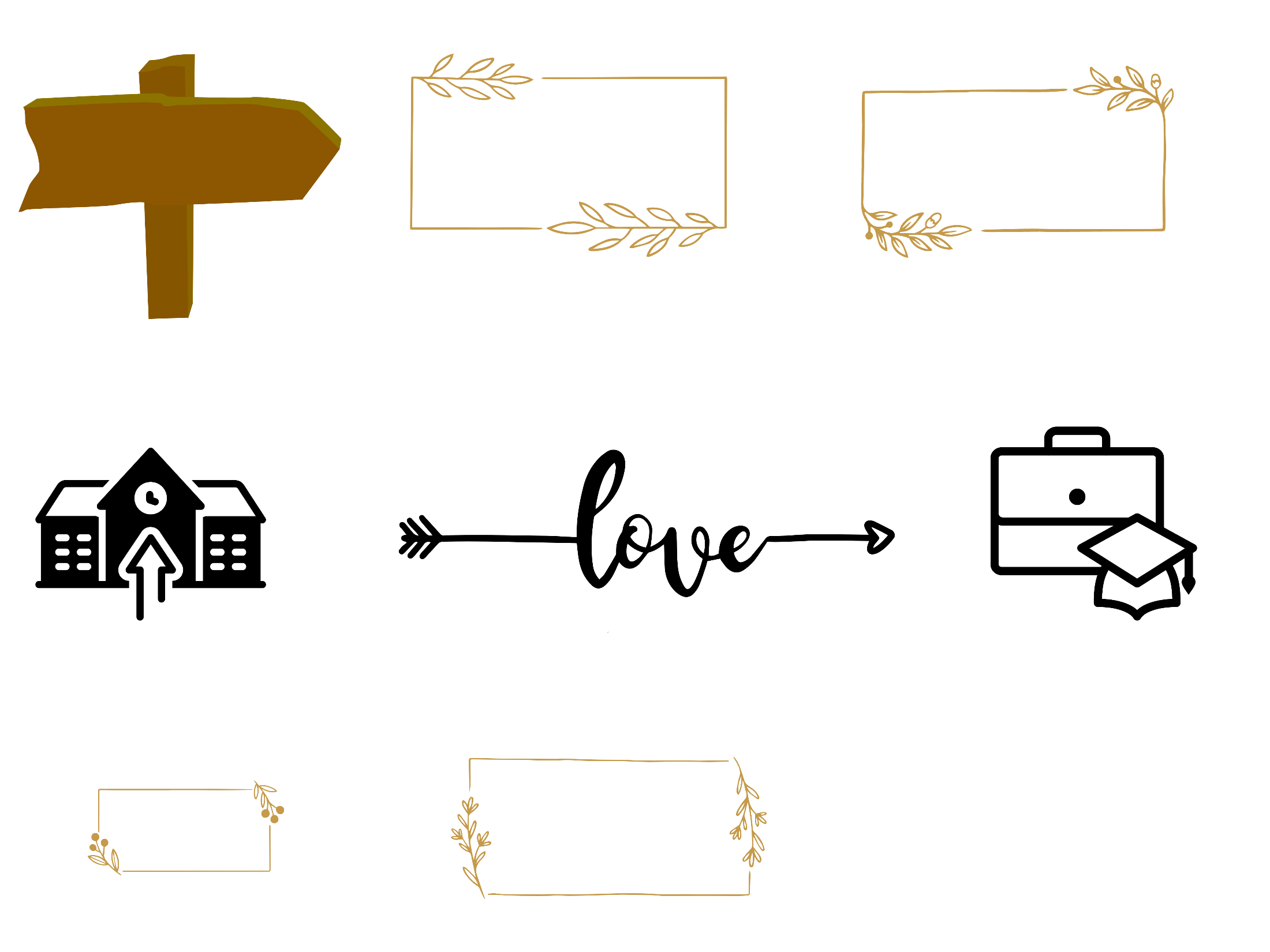 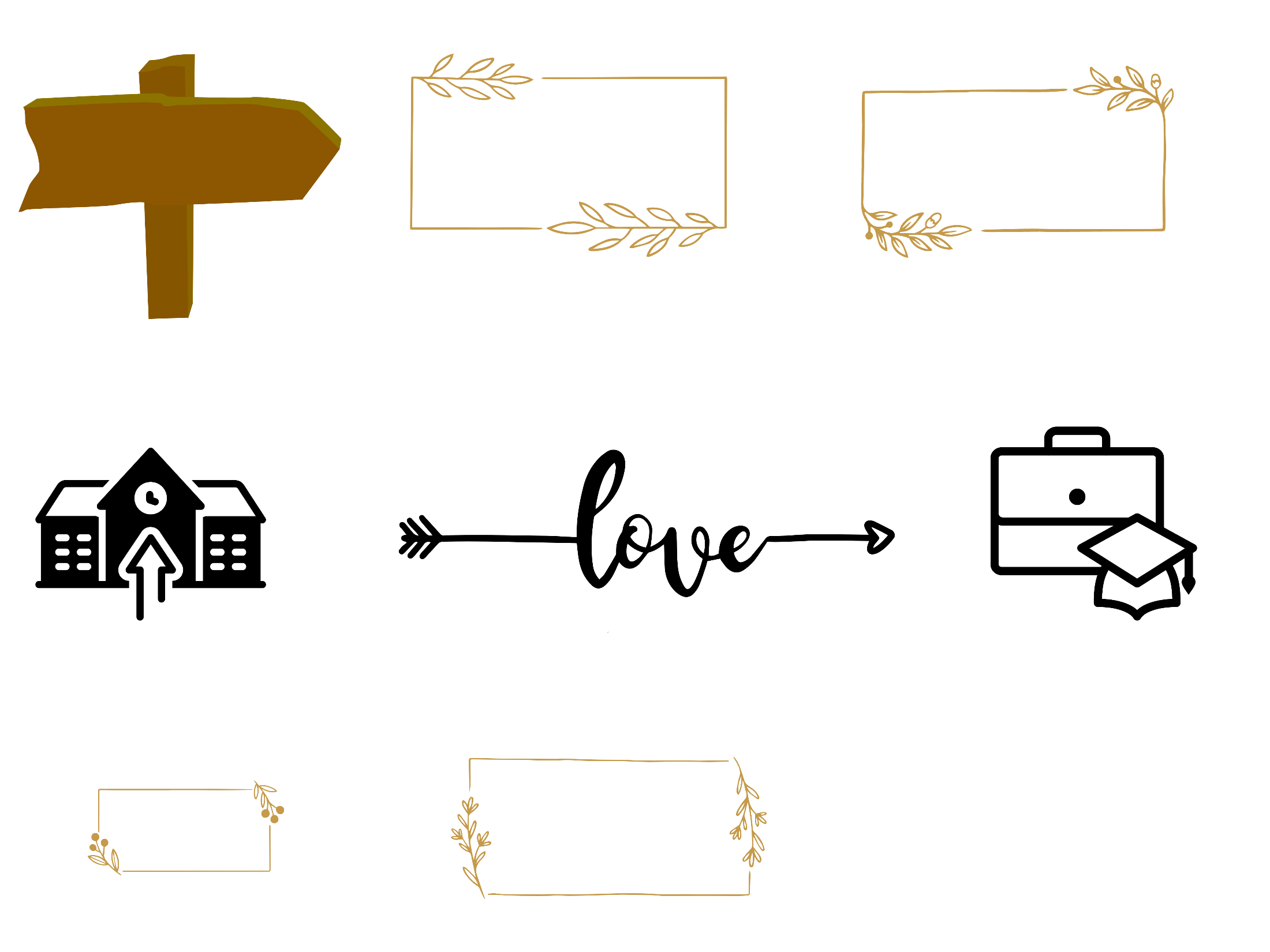 招生
學生學習
發展規劃
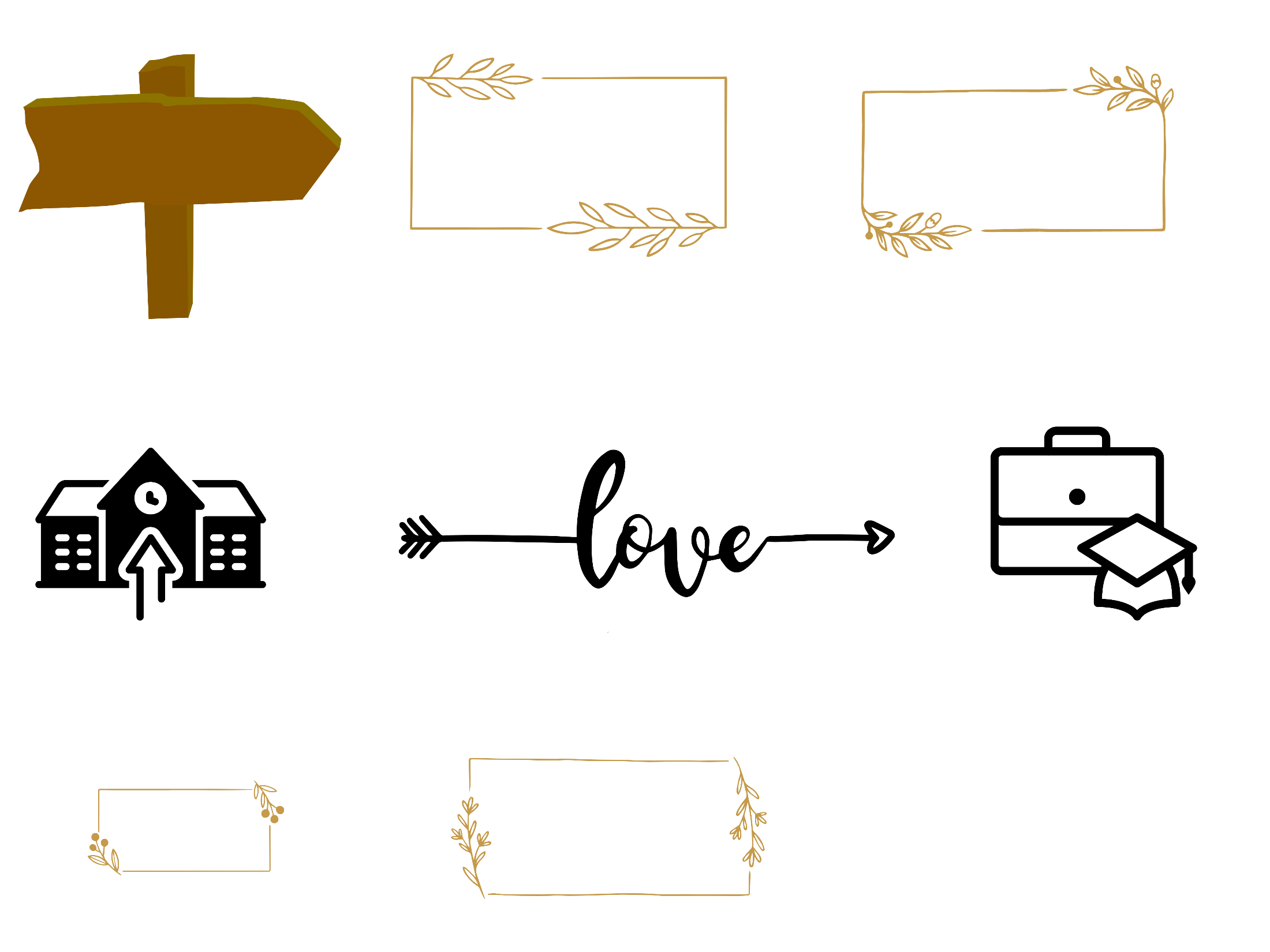 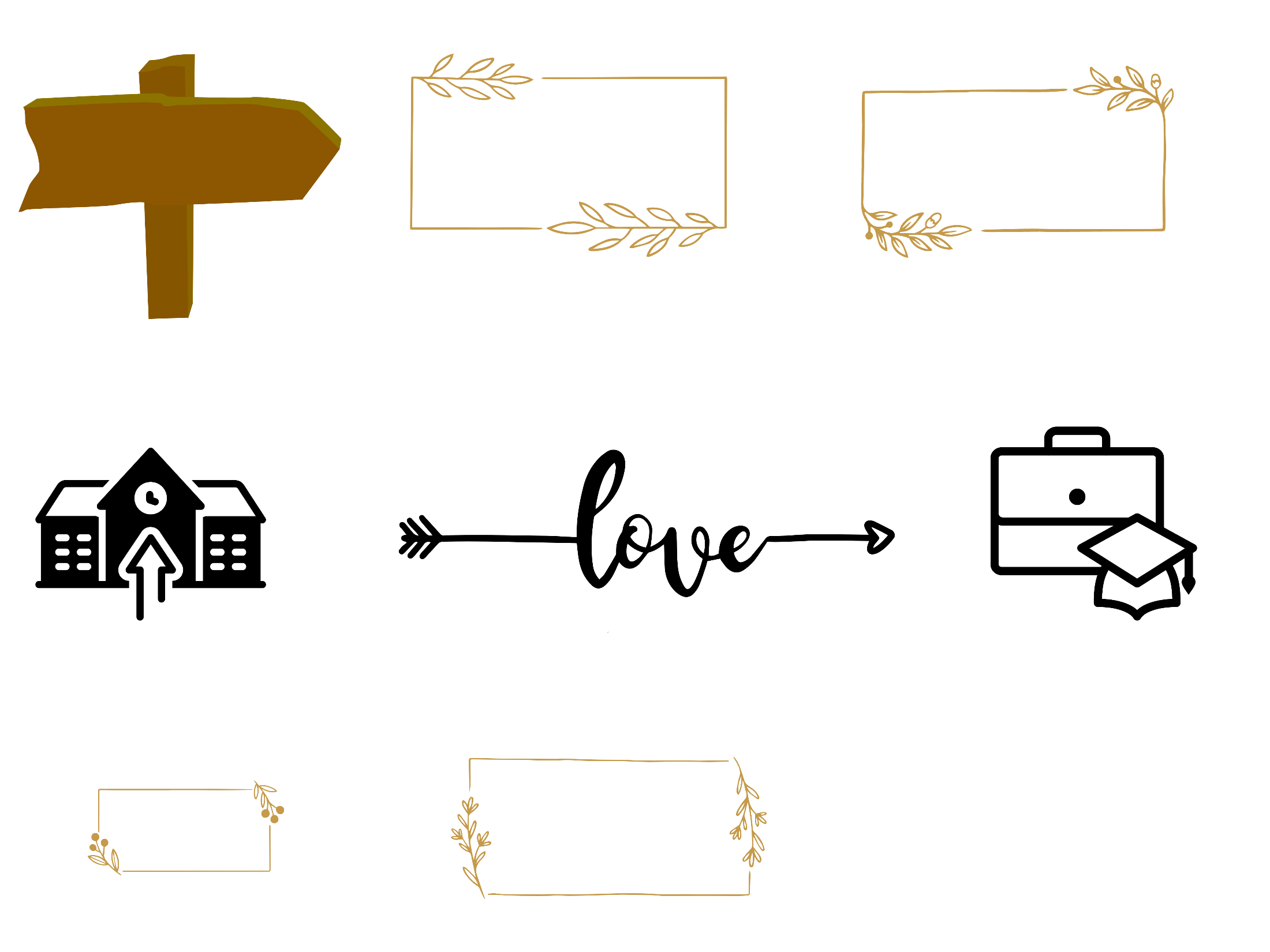 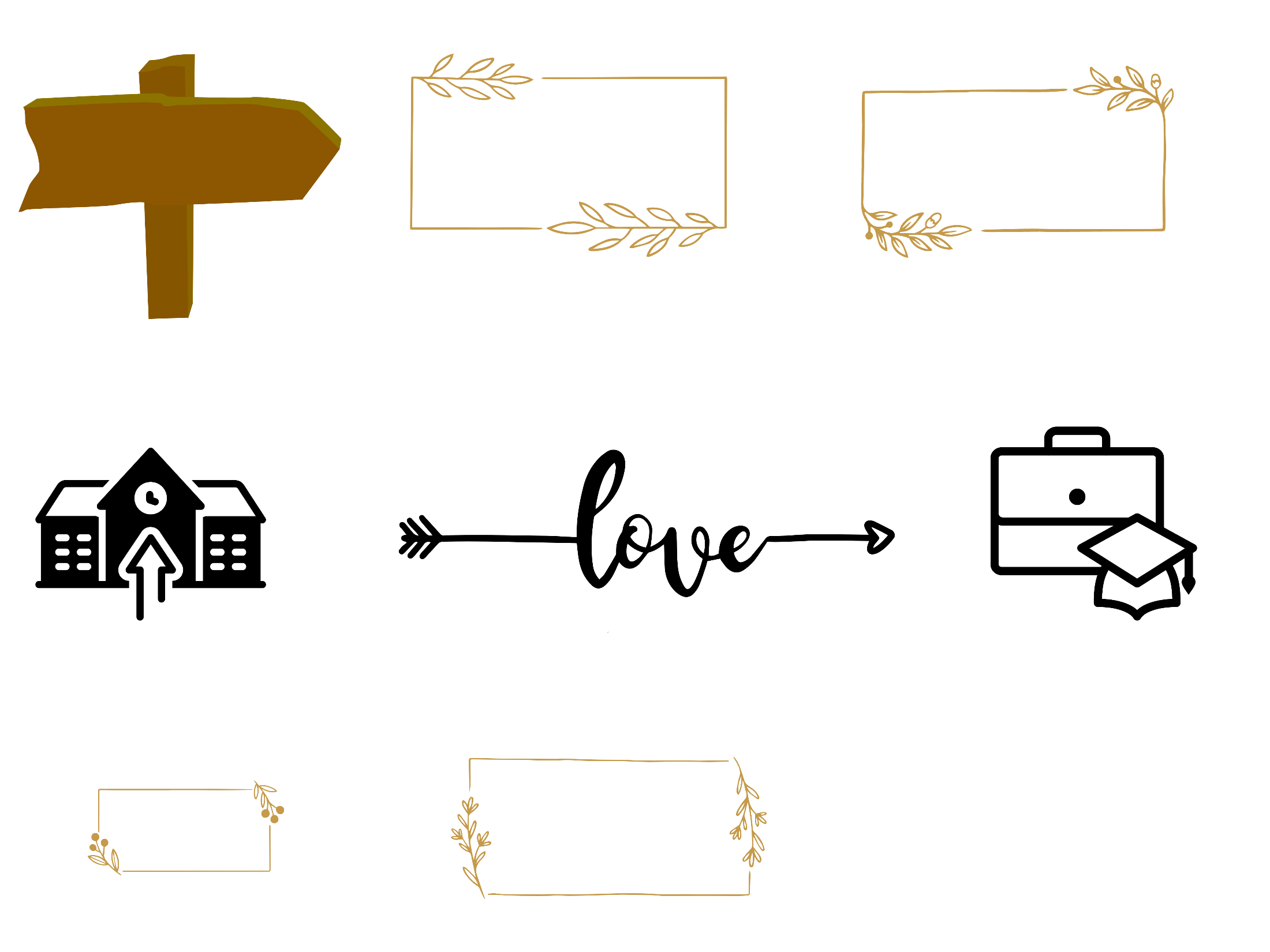 教學
精進支持
實習與就業
實習與就業
課務辦法更新
資源提供
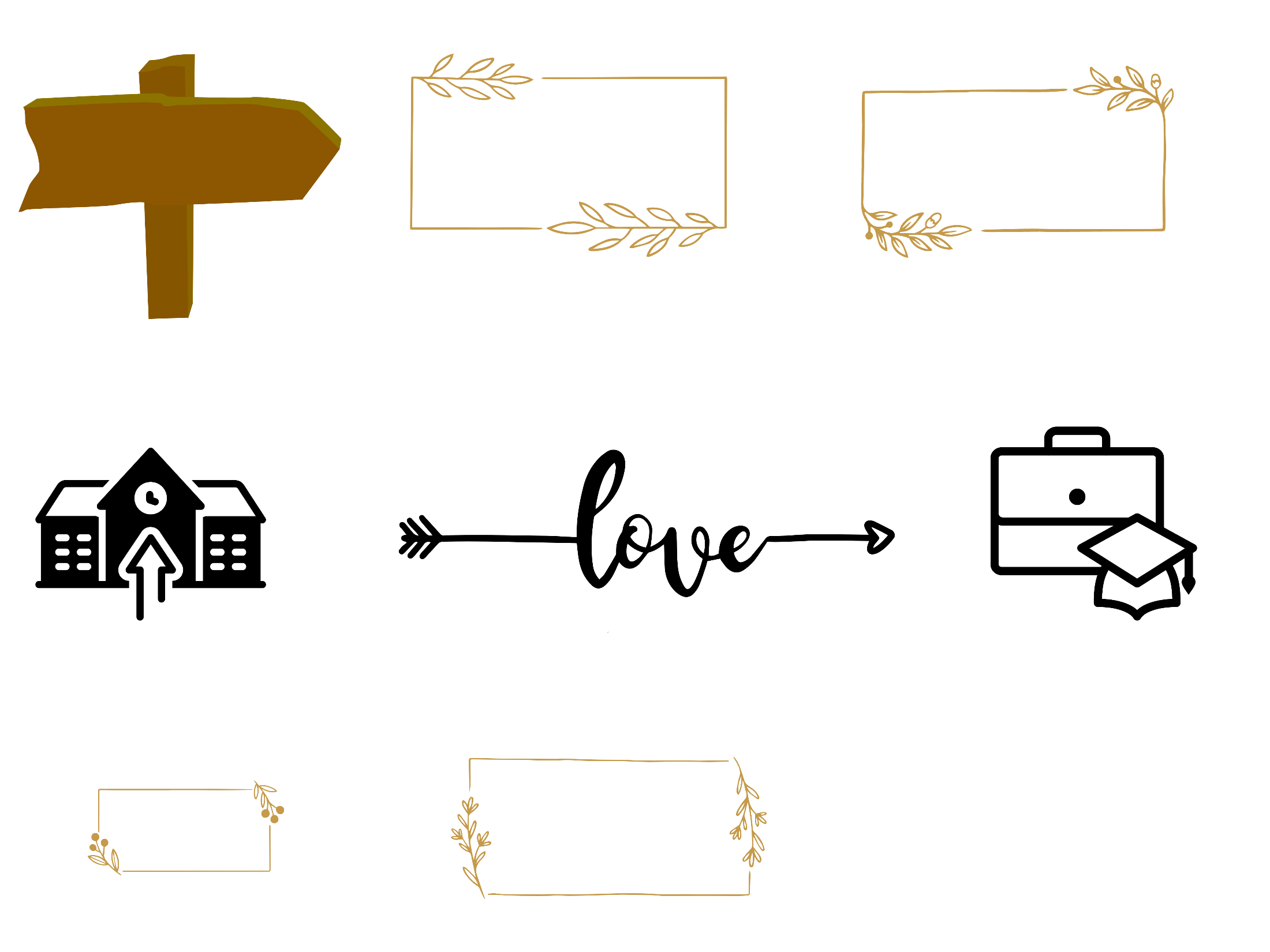 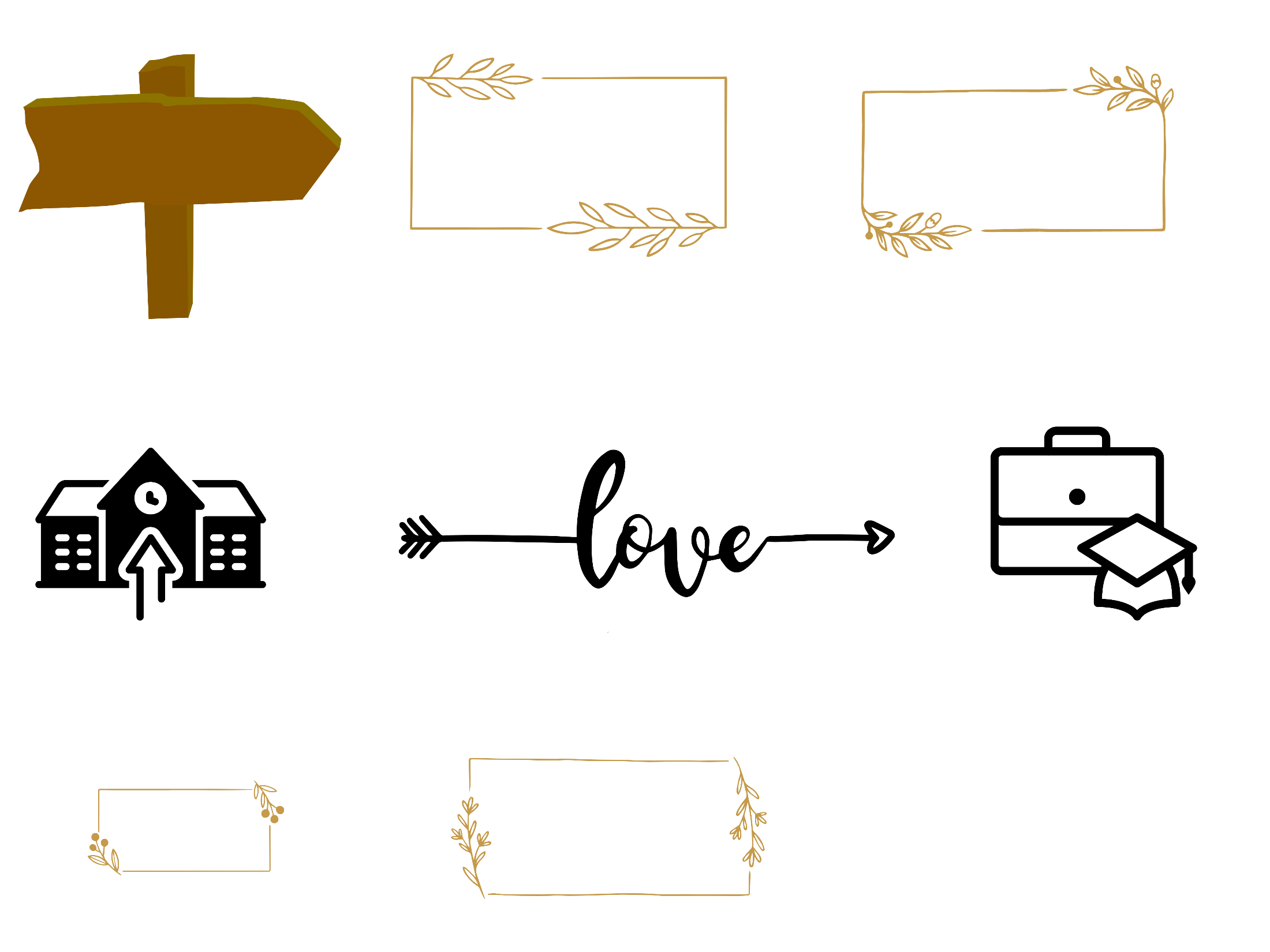 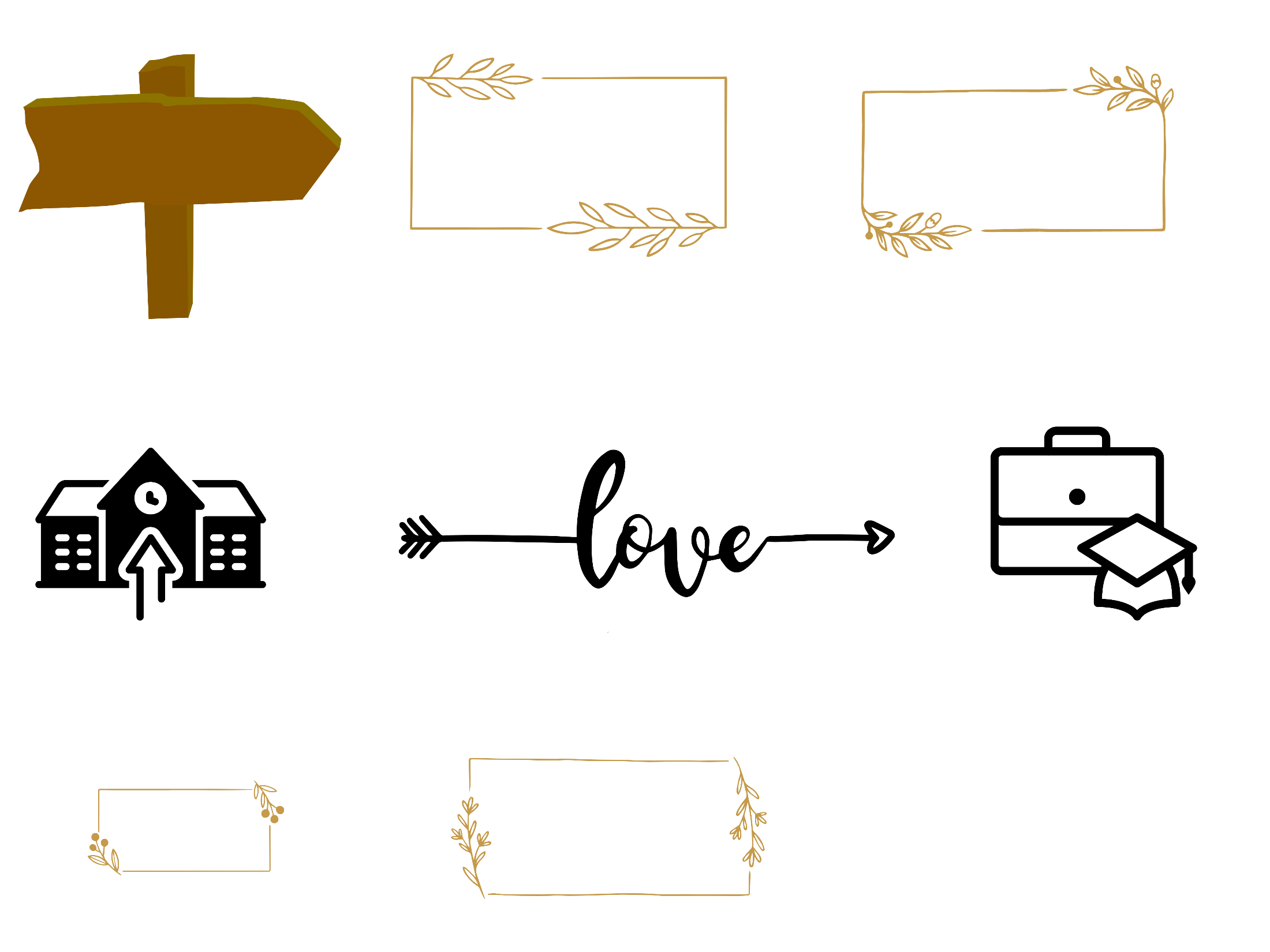 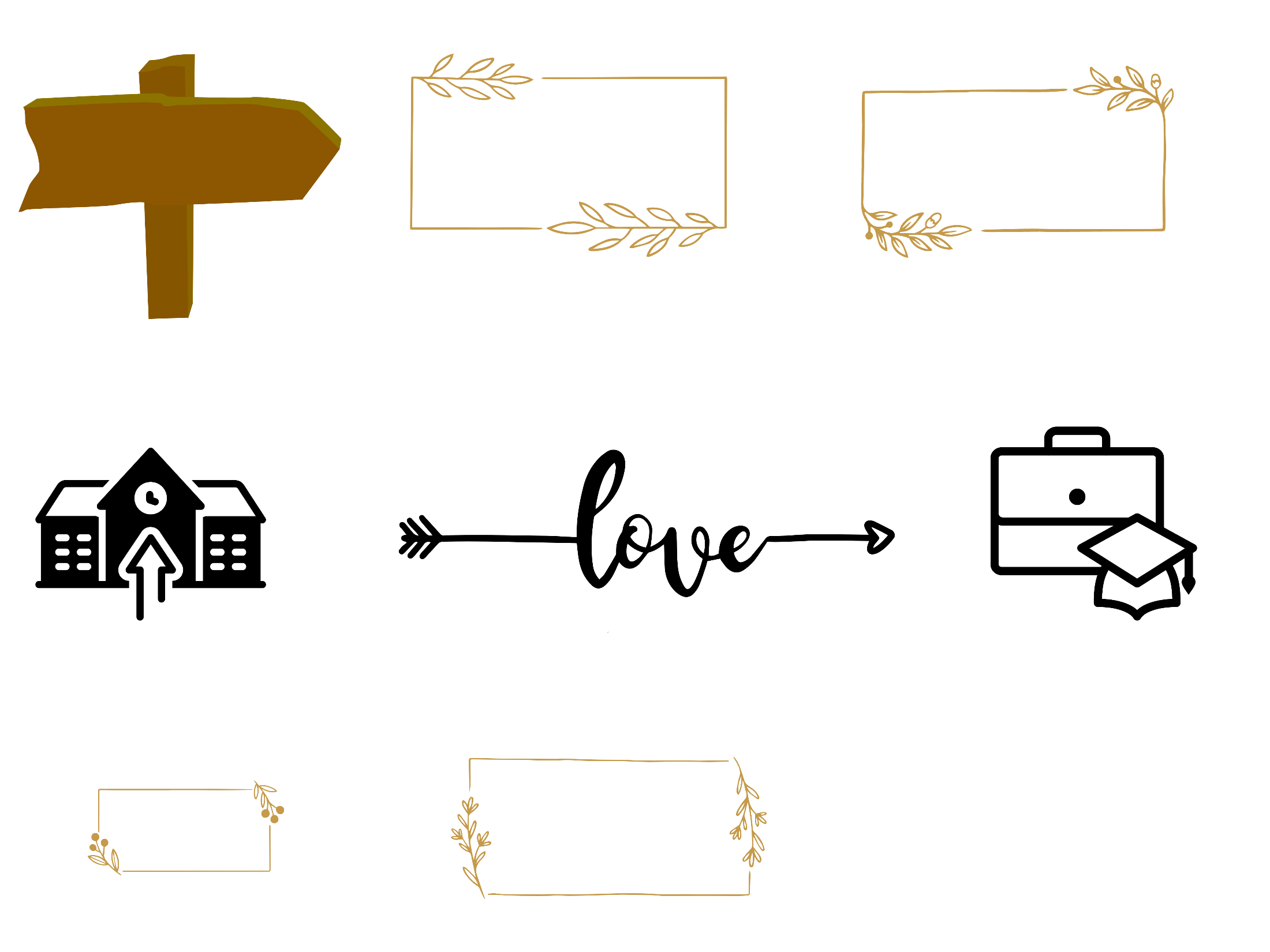 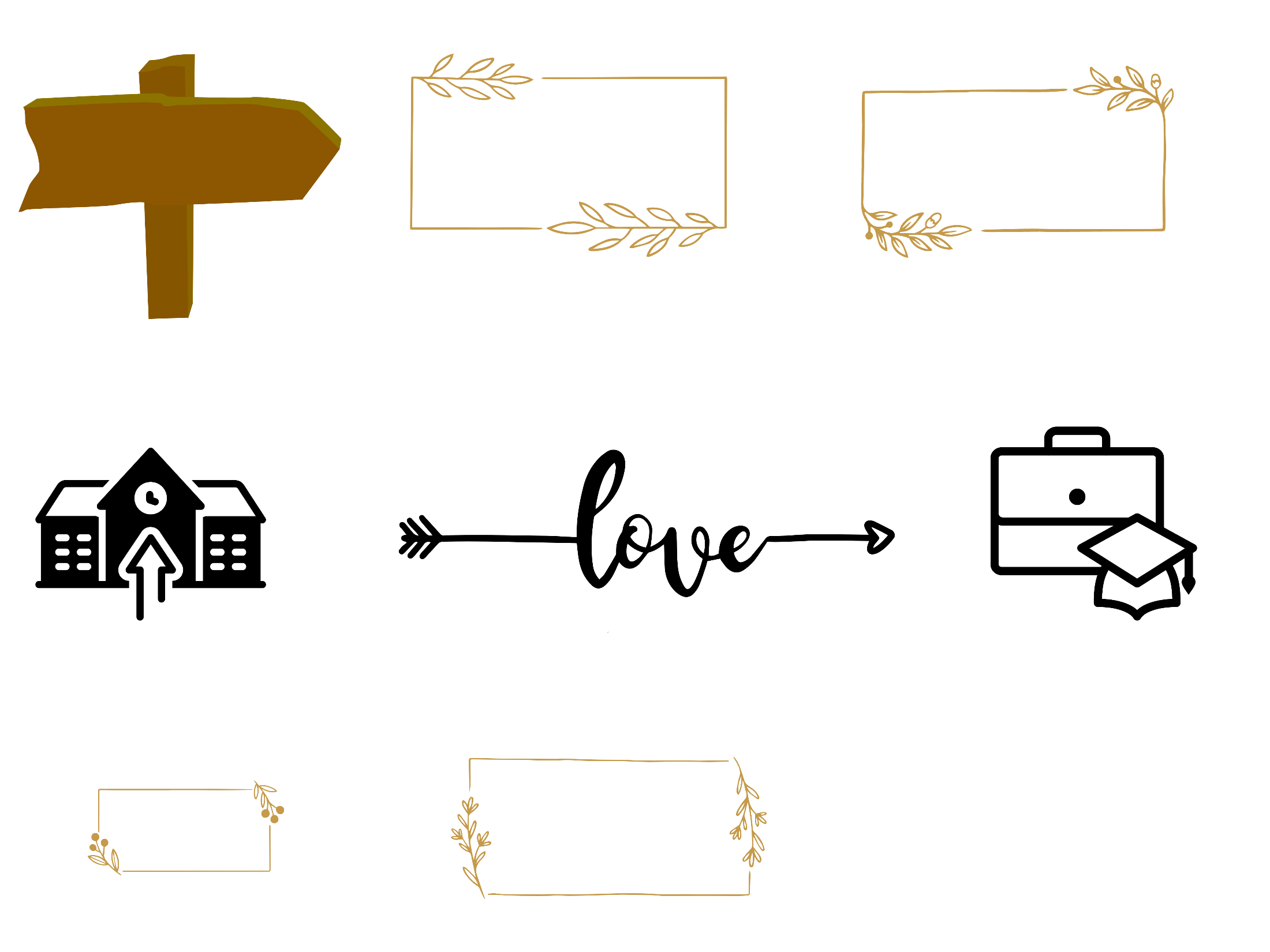 回饋機制
共同協作改善
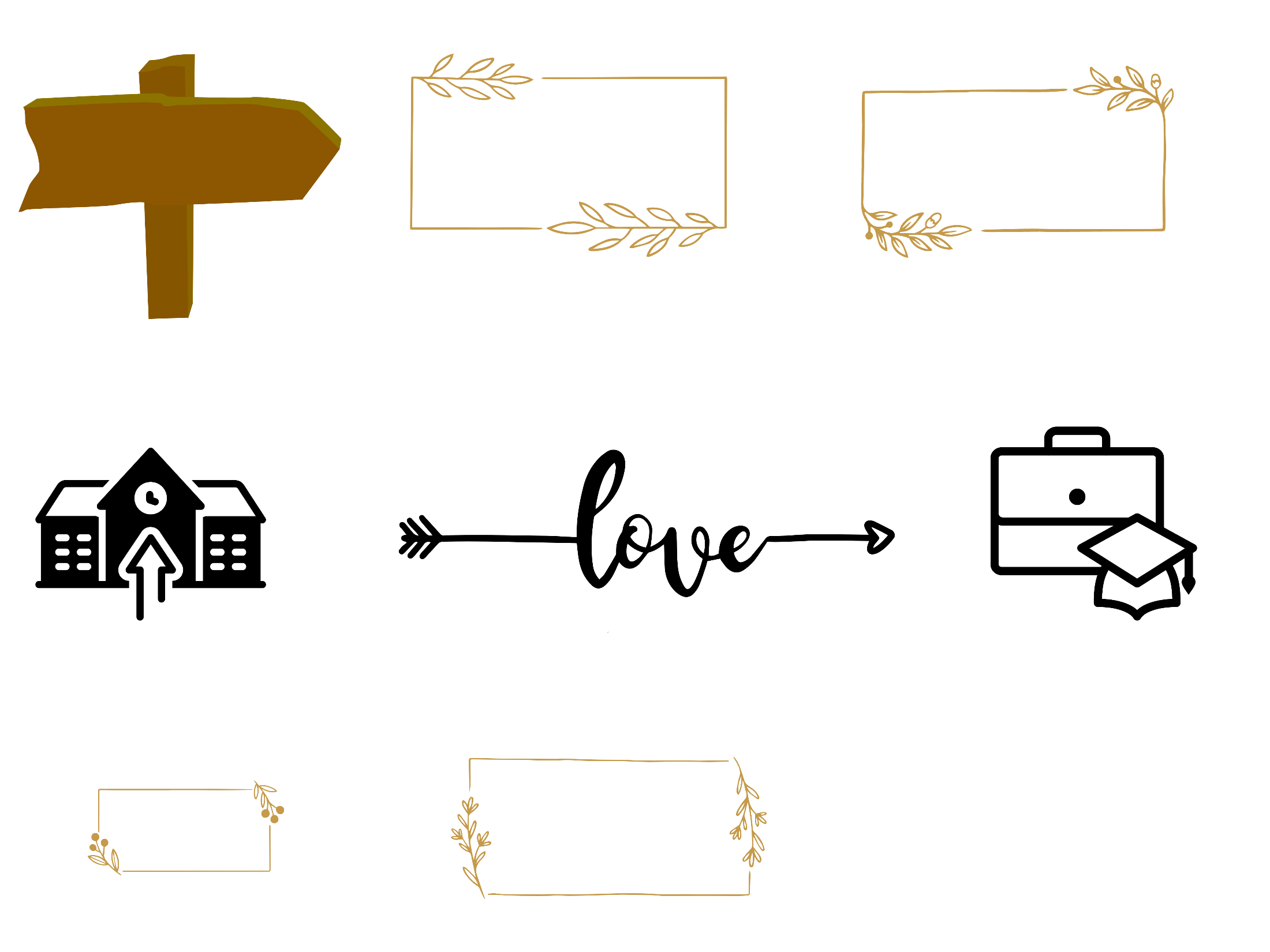 招生
行政
學生學習
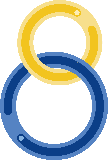 NCYU
THANK 
YOU!
教務處
Office of Academic Affairs